Geologic Time
1 / 103
Geologic Time
Discovering the magnitude of the Earth’s past was a momentous discovery in the history of humanity.
This discovery forever altered our perception of ourselves within nature and the Universe.
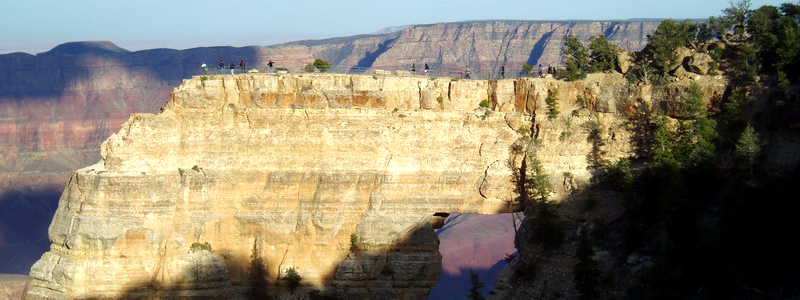 2 / 103
Geologic Time
Understanding time permits assigning an age to…
Rocks.
Fossils.
Geologic structures.
Landscapes.
Tectonic events.
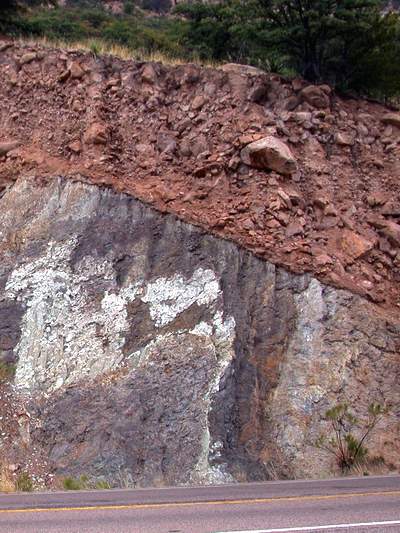 3 / 103
Geologic Time
Deep time – The immense span of geologic time.

It is so vast that it is difficult for people to grasp.
We think of time in terms of our lives…

Human history is tiny compared to geologic time.
4 / 103
Geologic Time
Prior to the late 17th century, geologic time was thought to be the same as historical time.  

Archbishop James Ussher of Armagh, Ireland, 1654.
He added up generations from the Old Testament. 
He determined that Earth formed on October 23, 4004 BCE.
Image source
5 / 103
Geologic Time
Scientists began to find clues to an ancient Earth.

Nicolaus Steno (1638–1686) – Danish physician.
Observed marine fossils high in the Apennines. 
Deduced that these were ancient animals in loose sediment.
Lithification and uplift suggested long periods of time.
Illustration from Steno's 1667 paper comparing the teeth of a shark head with a fossil tooth.  
Image source
6 / 103
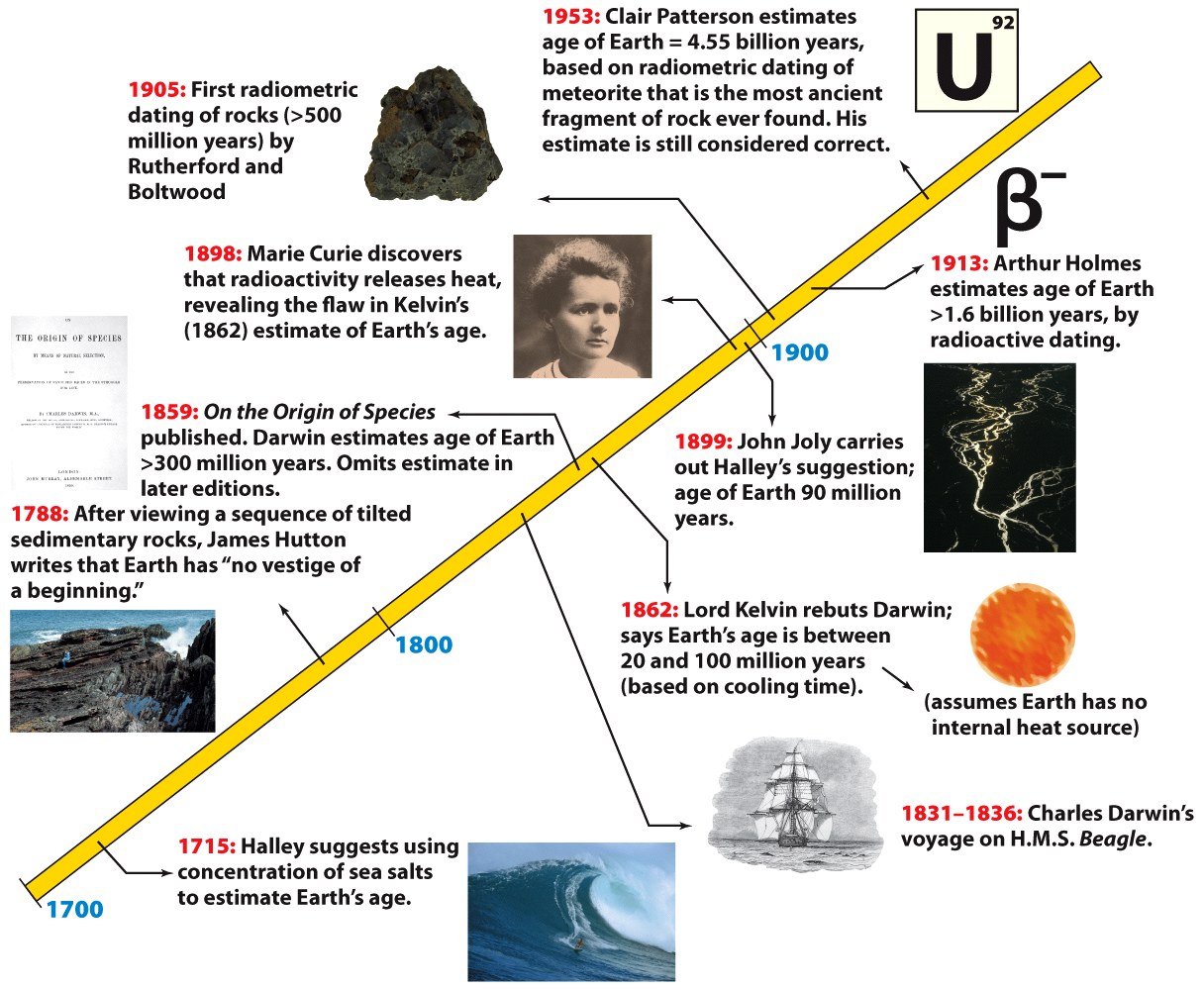 7 / 103
Geologic Time
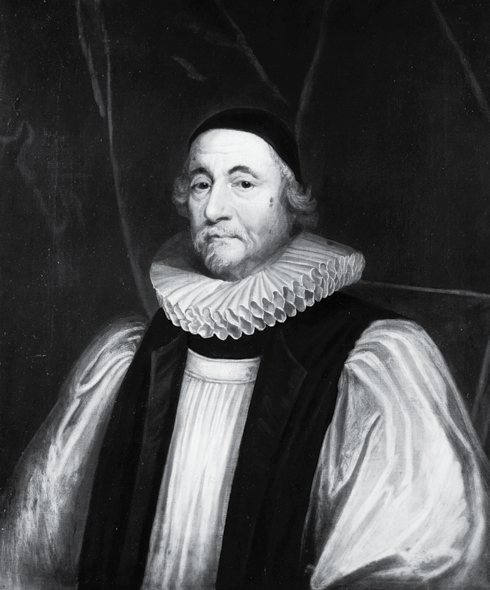 Early estimates of Earth’s age were based on religious dogma.

In the mid 1600s, Archbishop James Ussher determined the exact date of the creation of the Earth . . . “nightfall preceding 23 October 4004 BC”
8 / 103
Geologic Time
James Hutton (1726-1797) – Scottish physician. 
Called “the Father of Modern Geology.” 
First to articulate the “Principle of Uniformitarianism.”
Of the abyss of time, Hutton wrote: “we find no vestige of a beginning; no prospect of an end.”
Image source
9 / 103
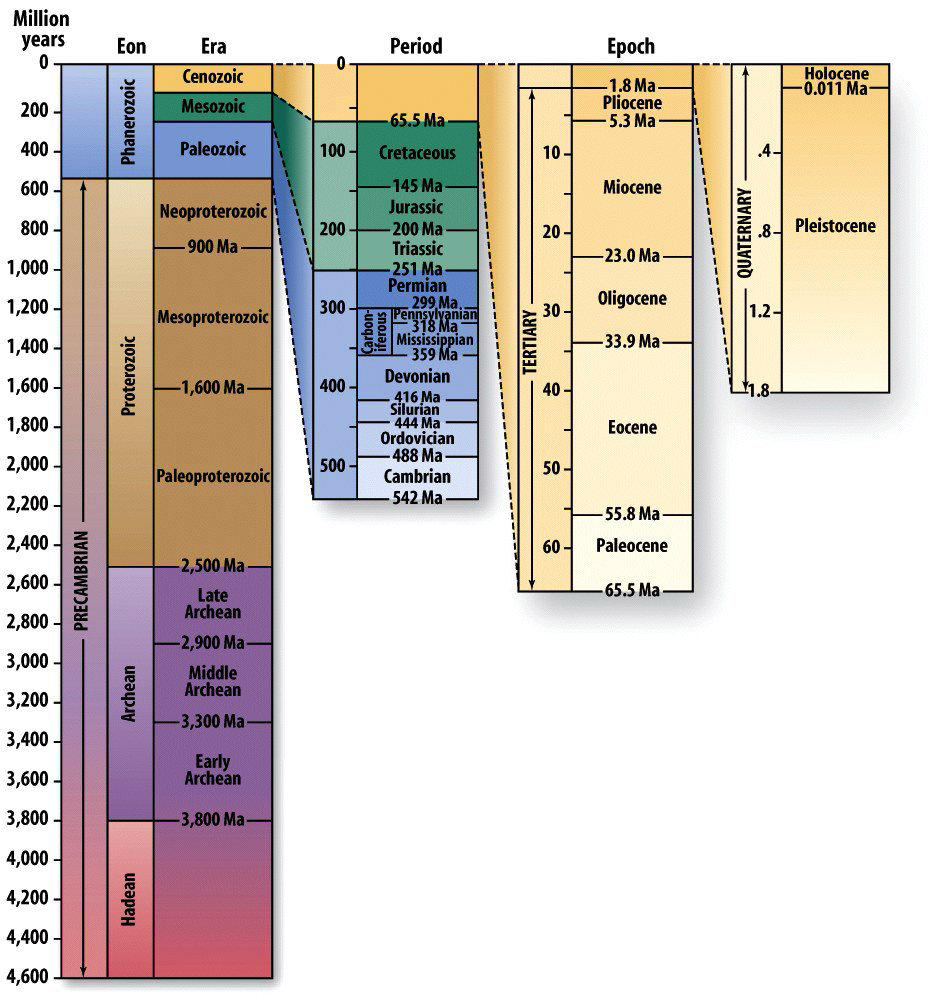 The Geologic Time Scale
10 / 103
Eons
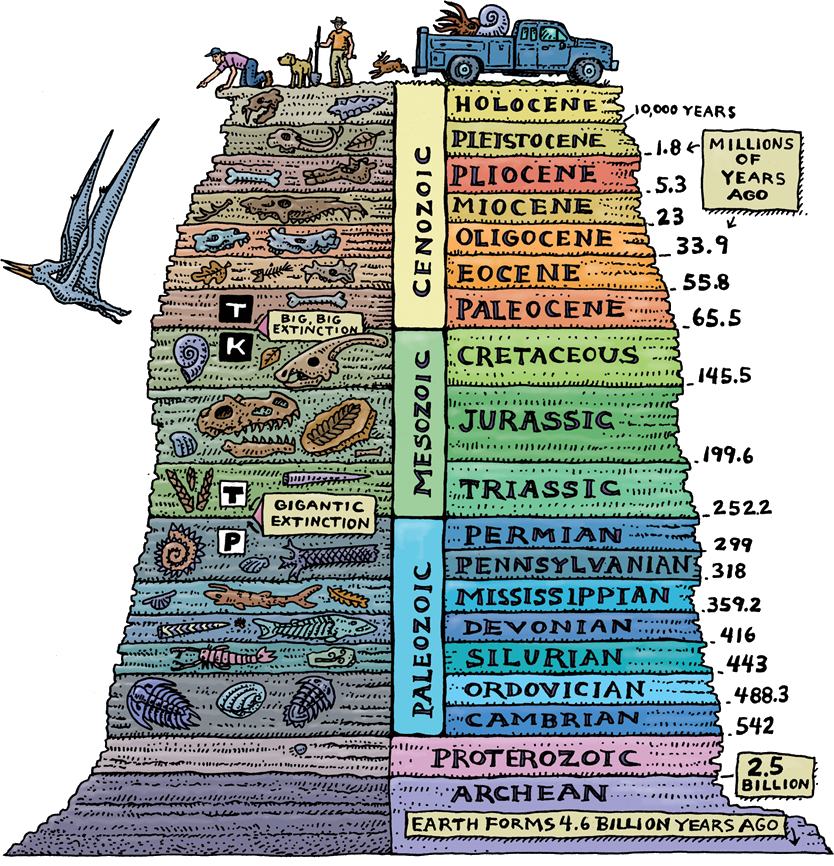 Hadean 
“Hell”  (4.6 to 3.8 Ga).   
Internal differentiation.
Formation of the oceans and secondary atmosphere

Archean 
“Ancient” (3.8 to 2.5 Ga).
Birth of continents.
Appearance of the earliest life forms.
11 / 103
Eons
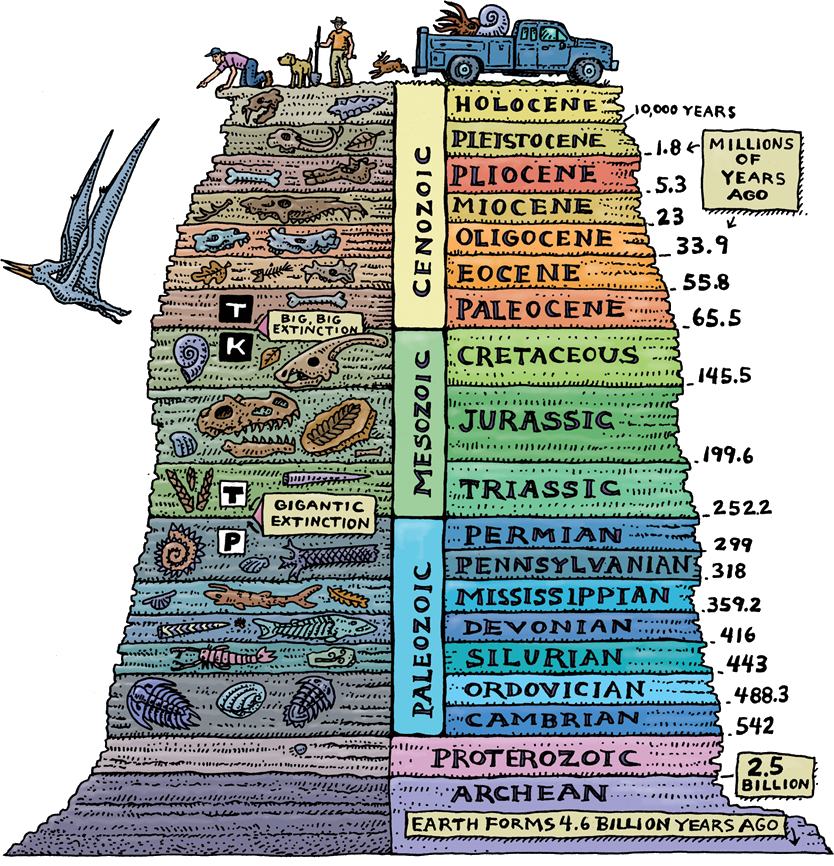 Proterozoic
“Before life” (2.5 to 0.542 Ga). 
Development of tectonic plates like those of today.
Buildup of atm O2; multicellular life appears.
12 / 103
Eons
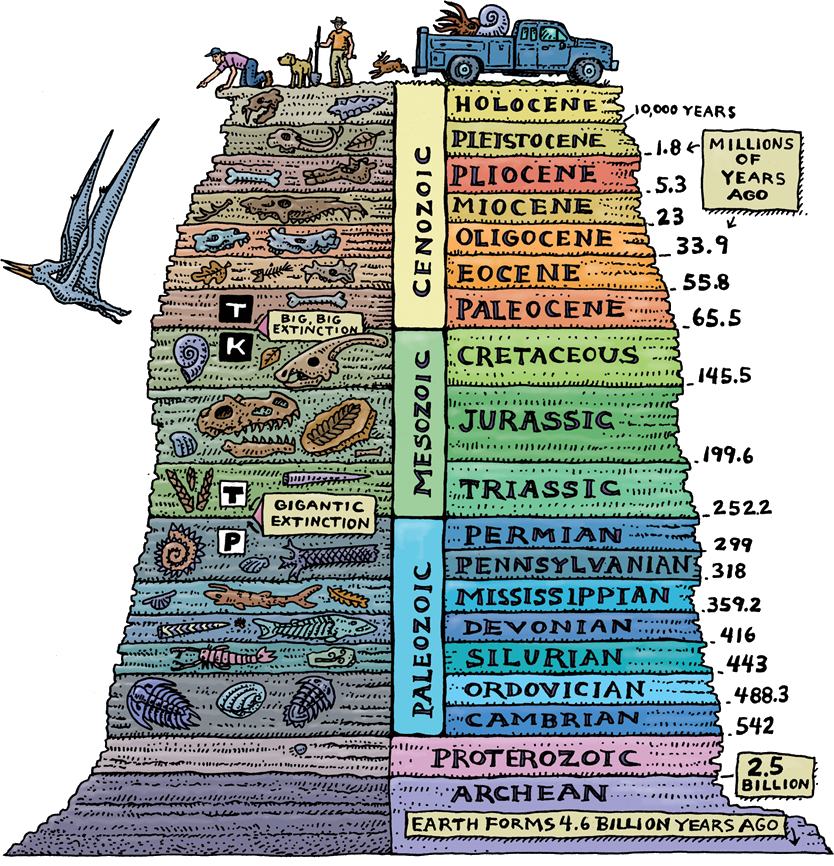 Phanerozoic
Paleozoic, Mesozoic & Cenozoic Eras
“Visible life” (542 Ma to the present).
Marks the 1st appearance of hard shells.
Life diversified rapidly afterward.
13 / 103
Eras
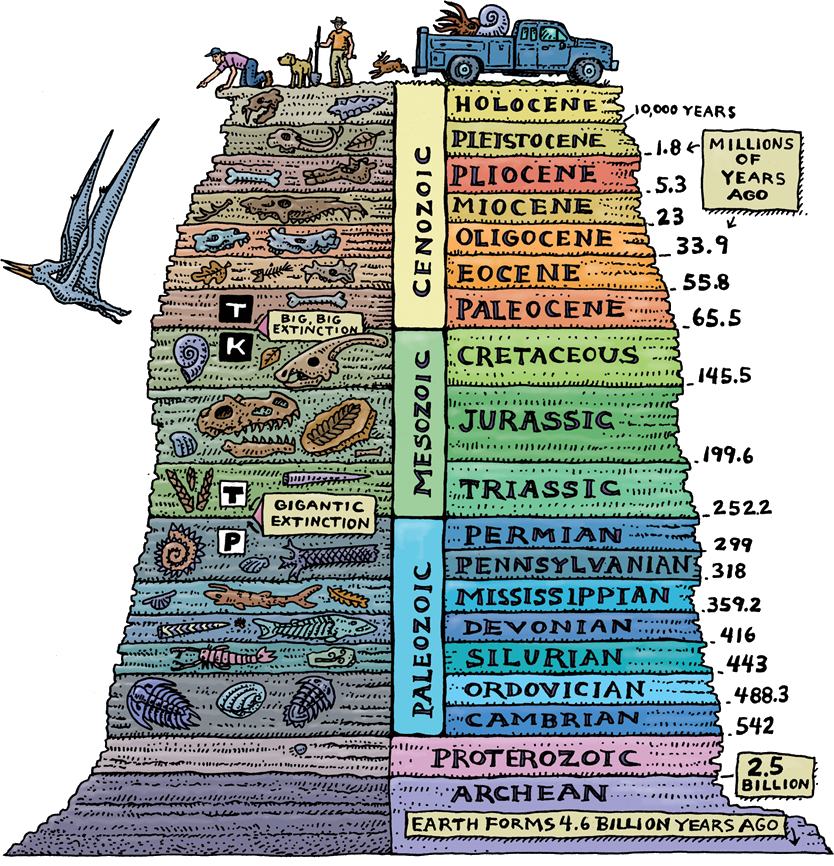 Cenozoic – “Recent life.” 
65.5 Ma to present.
The “Age of Mammals.”

Mesozoic – “Middle life.”
251 to 65.5 Ma.
The “Age of Dinosaurs.”

Paleozoic – “Ancient life.”
542 to 251 Ma.
Life diversified rapidly.
14 / 103
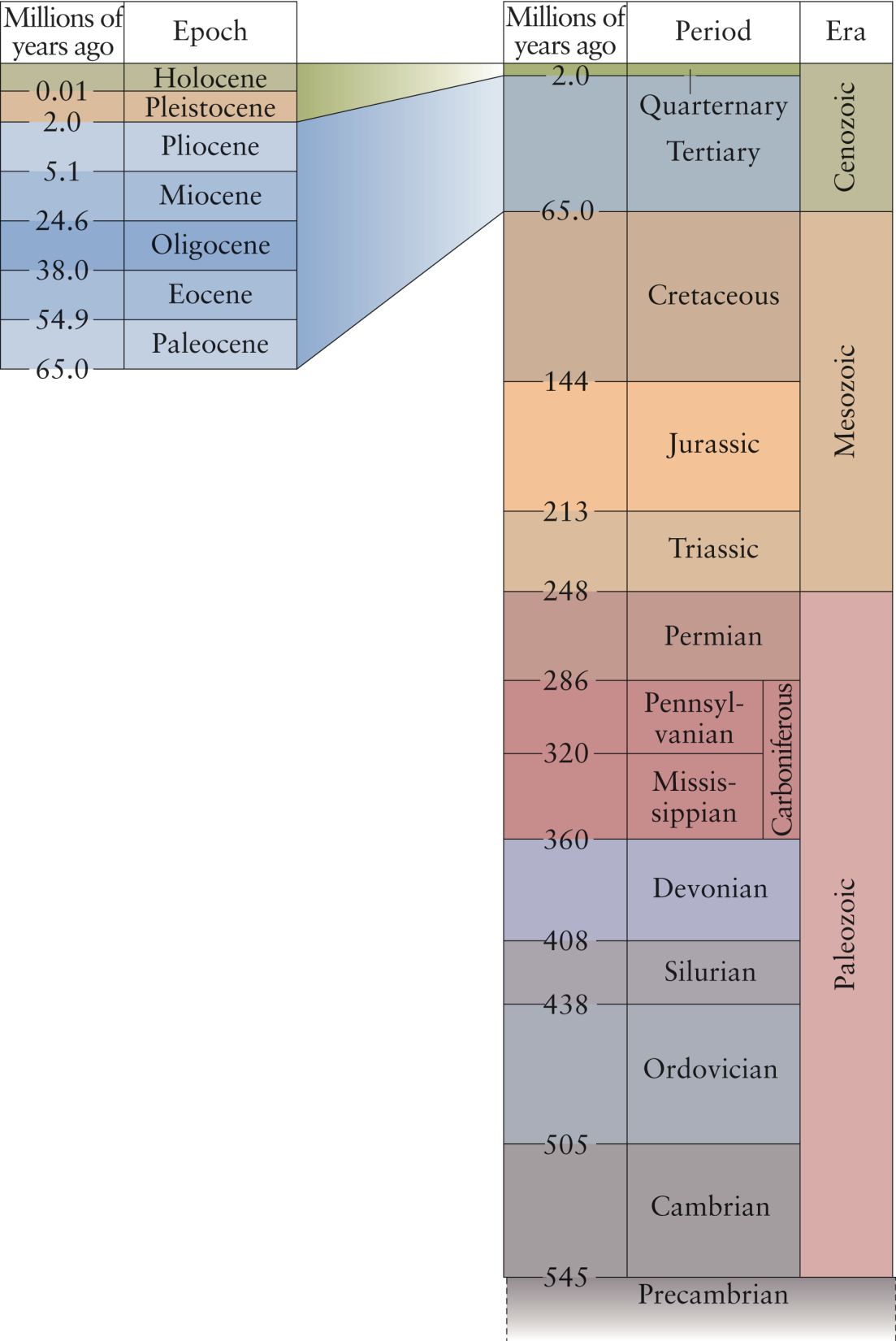 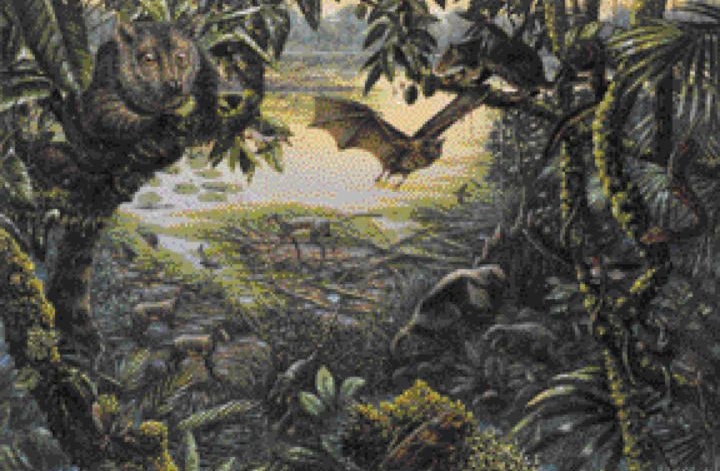 Eras are divided into shorter units called periods.
Cambrian explosion

Periods are divided into epochs
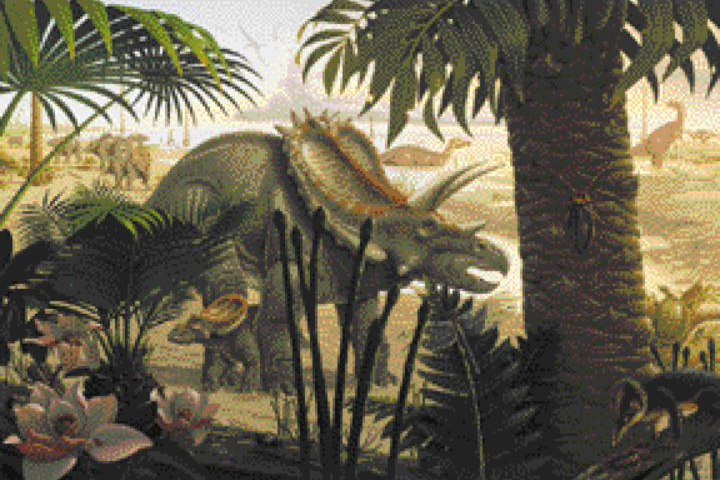 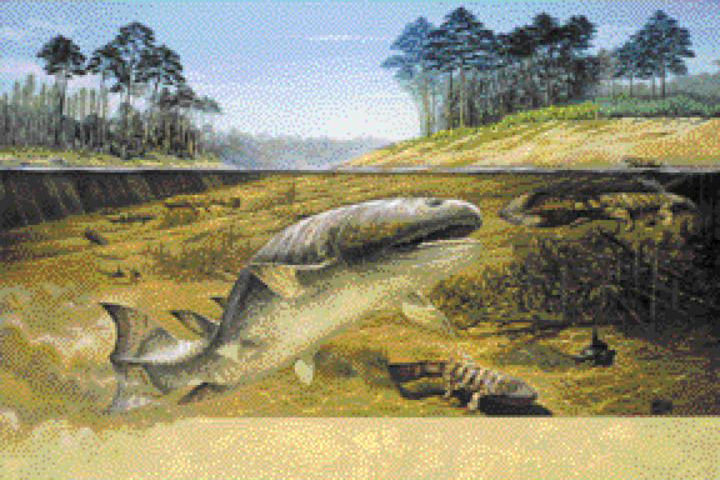 15 / 103
© 2008, John Wiley and Sons, Inc.
The Cambrian Explosion
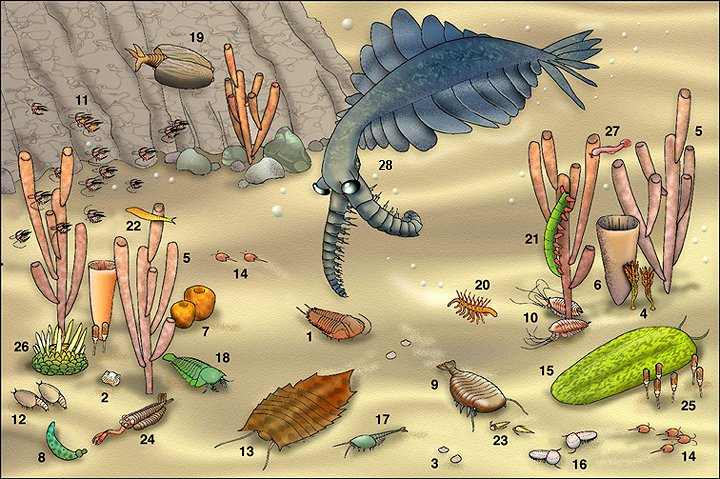 Image source
16 / 103
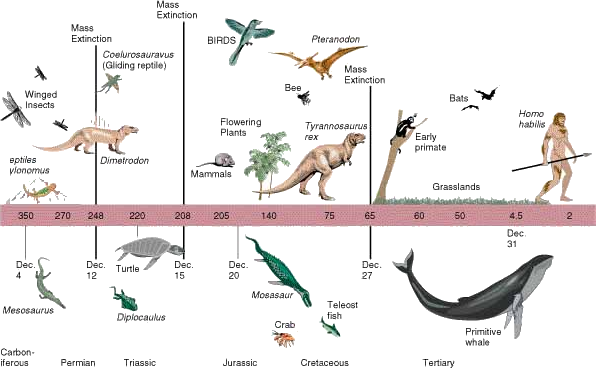 Eon     = Phanerozoic
Era      = Cenozoic
Period = Quaternary
Epoch = Holocene
So, Where Are We?
17 / 103
The Geologic Time Scale
Difficulties in dating the time scale
Not all rocks are datable (sedimentary ages are rarely reliable)
Materials are often used to bracket events and arrive at ages
18 / 103
Dating the Earth
Relative dating  
Placing rocks and events in sequence 


Radiometric dating
Uses the half-lives of radioactive elements to yield numerical dates
19 / 103
Relative vs. Absolute
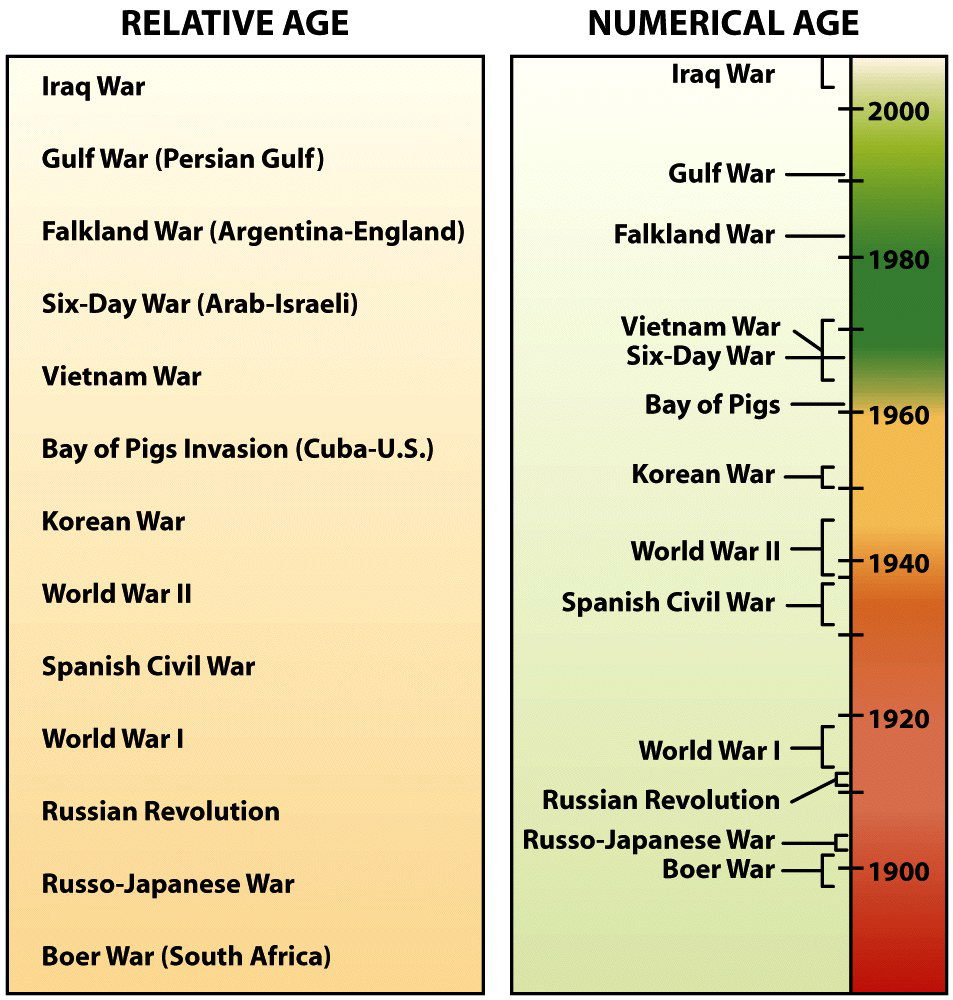 Relative ages assign order to events.

Numerical ages assign exact dates to events.
20 / 103
Five Fundamental Geologic Events are "ordered" by Relative Dating.
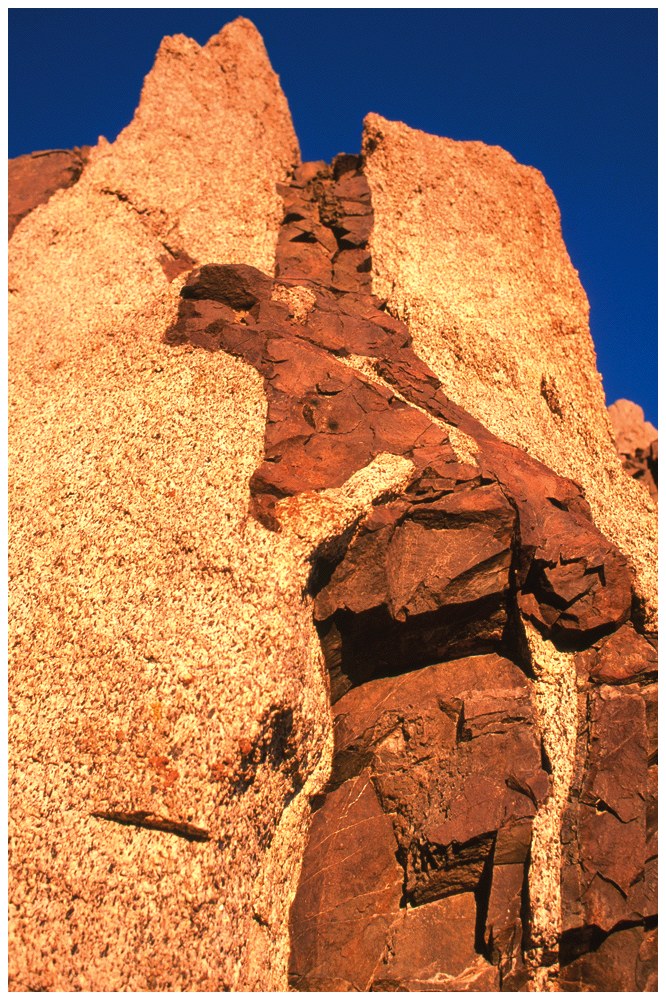 Intrusion

Erosion

Deposition

Faulting

Rock Deformation
21 / 103
Five Fundamental Geologic Events are "ordered" by Relative Dating.
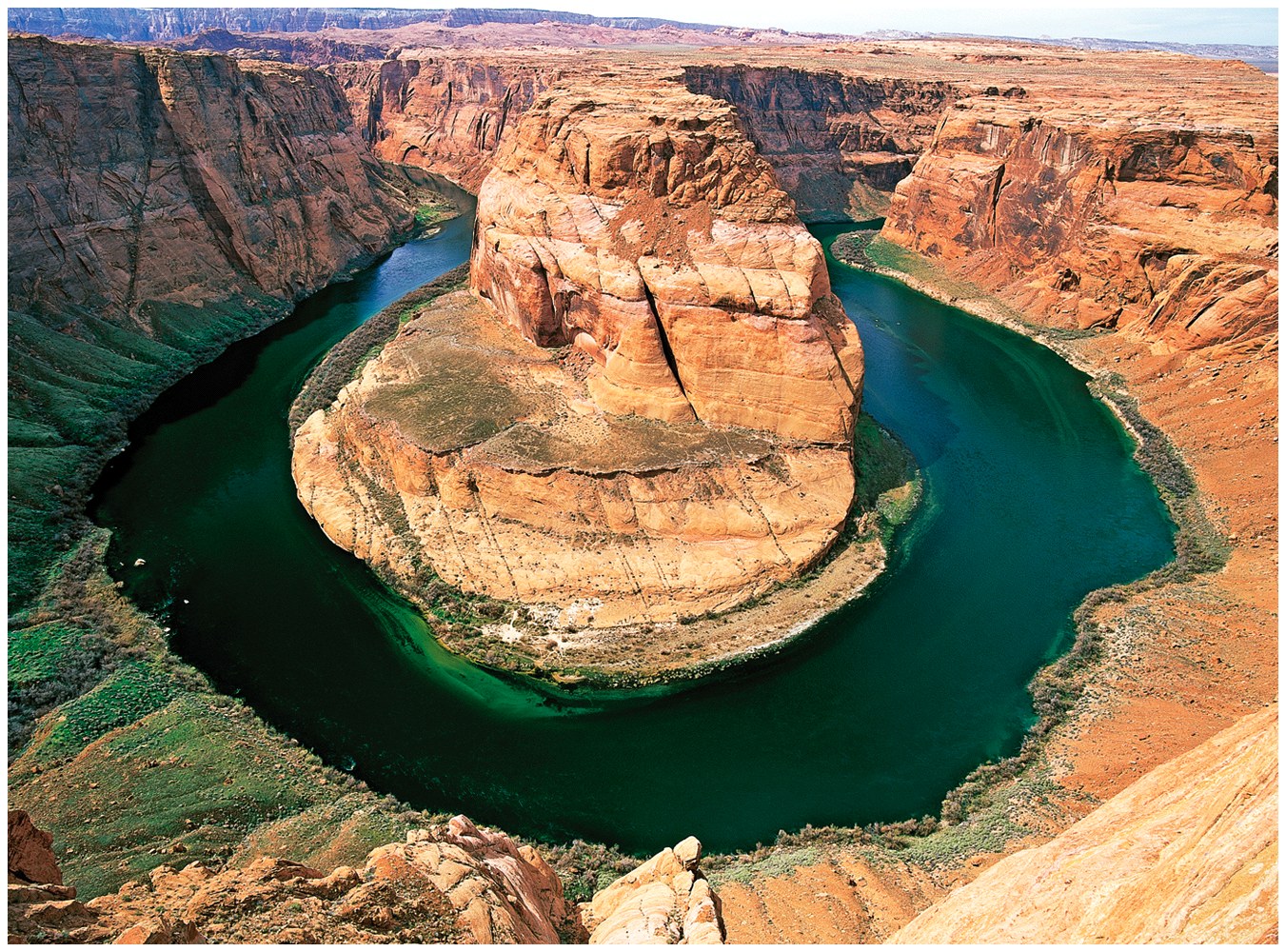 Intrusion

Erosion

Deposition

Faulting

Rock Deformation
22 / 103
Five Fundamental Geologic Events are "ordered" by Relative Dating.
Intrusion

Erosion

Deposition

Faulting

Rock Deformation
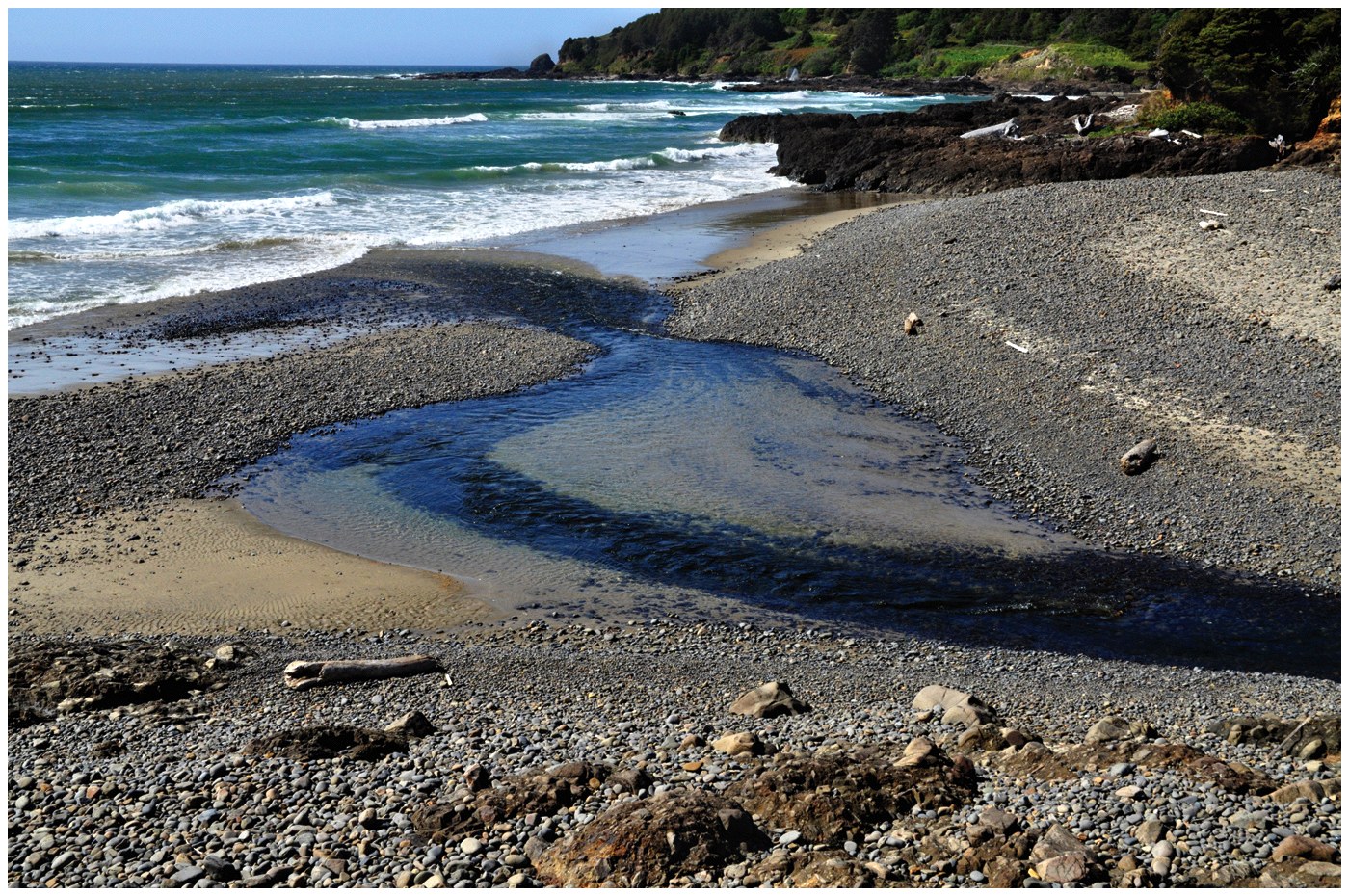 23 / 103
Five Fundamental Geologic Events are "ordered" by Relative Dating.
Intrusion

Erosion

Deposition

Faulting

Rock Deformation
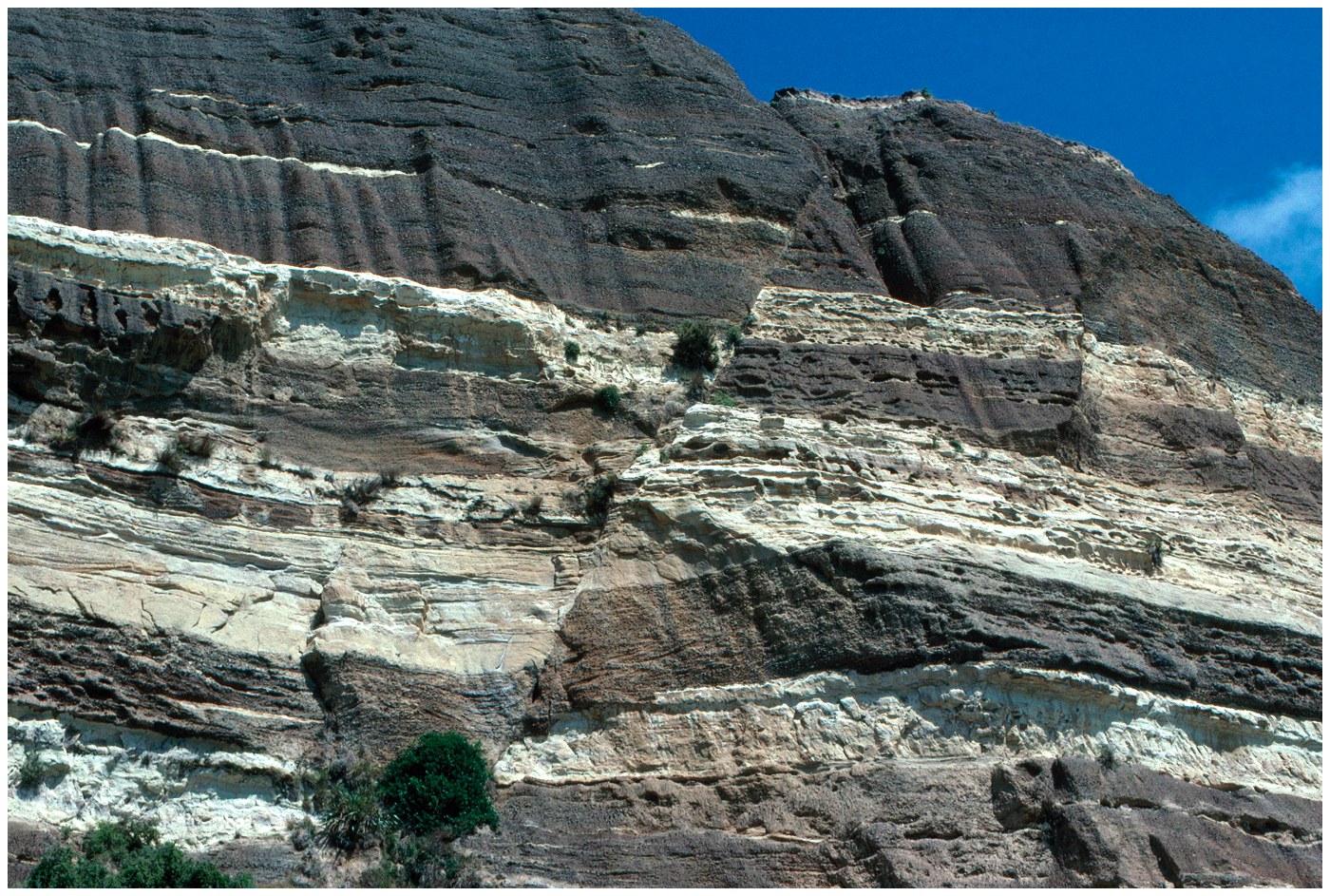 24 / 103
Five Fundamental Geologic Events are "ordered" by Relative Dating.
Intrusion

Erosion

Deposition

Faulting

Rock Deformation
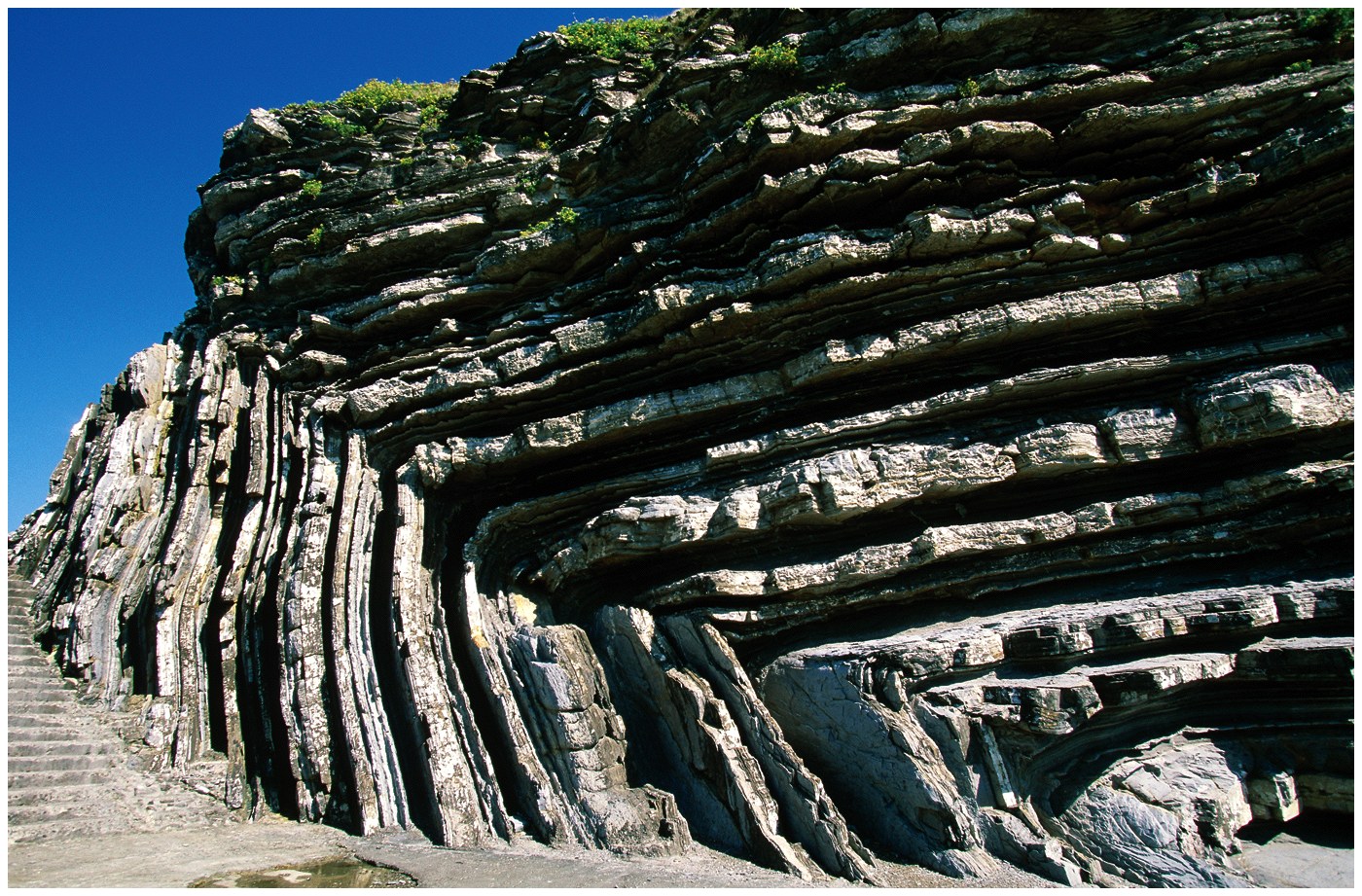 25 / 103
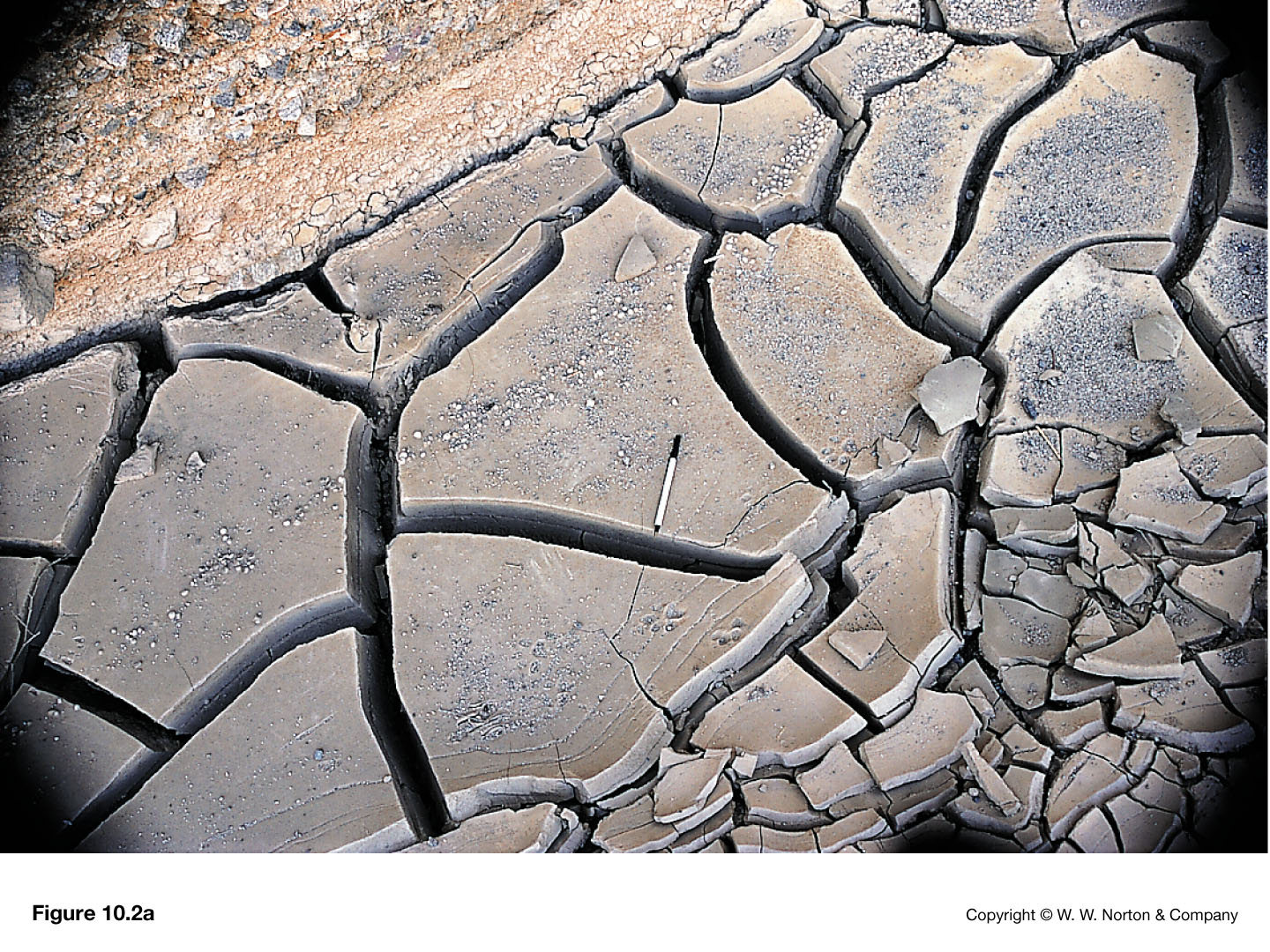 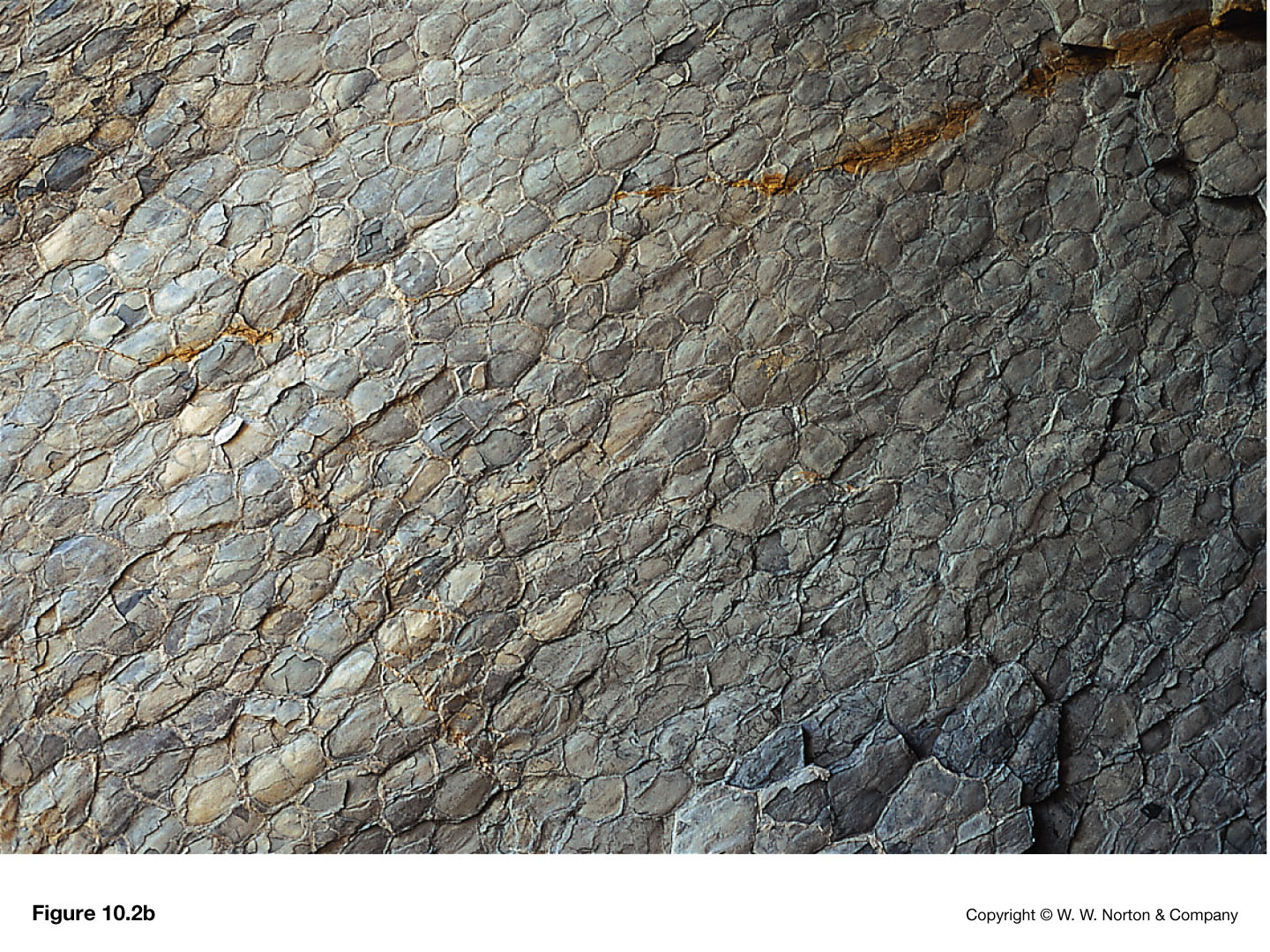 Relative dating
Principle of uniformitarianism – “The present is the key to the past”
26 / 103
Stratigraphic Principles Used in Relative Dating.
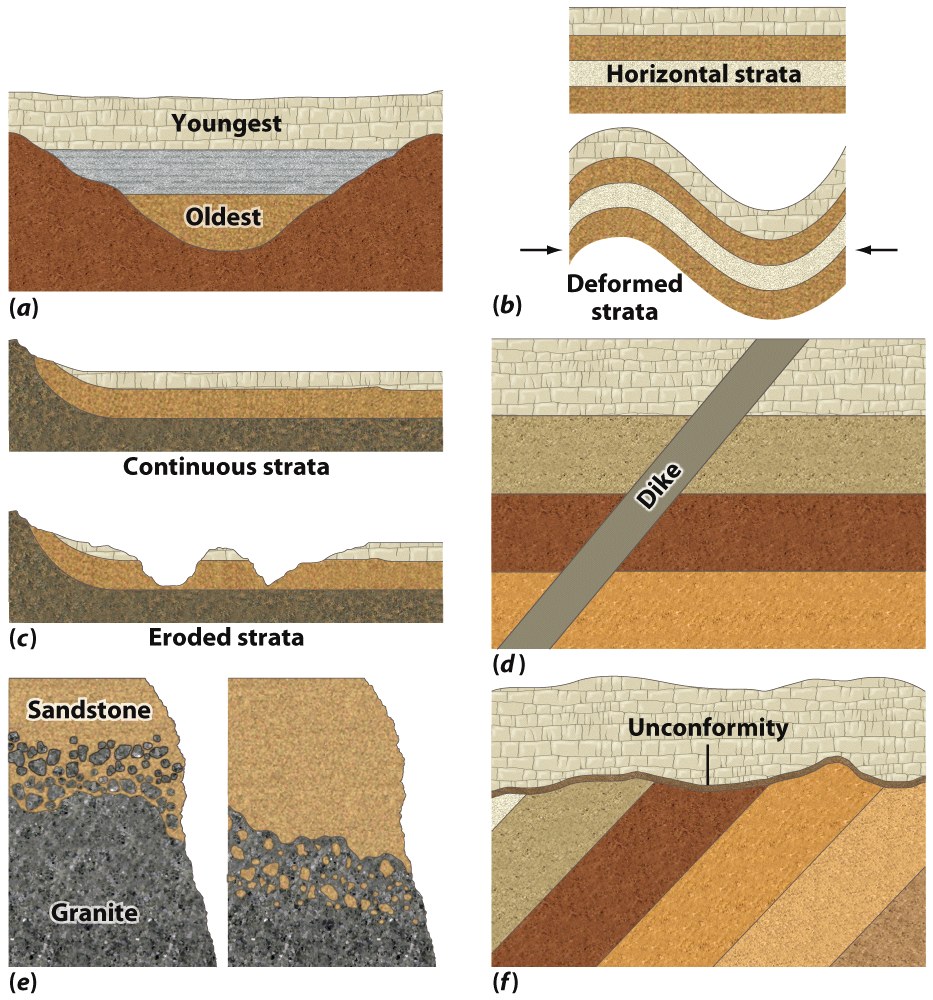 Principle of Superposition
Principle of
Original Horizontality
27 / 103
[Speaker Notes: Suggested tips to give students: What's "on top" is usually the youngest and was originally deposited horizontal to Earth's surface.]
Relative dating
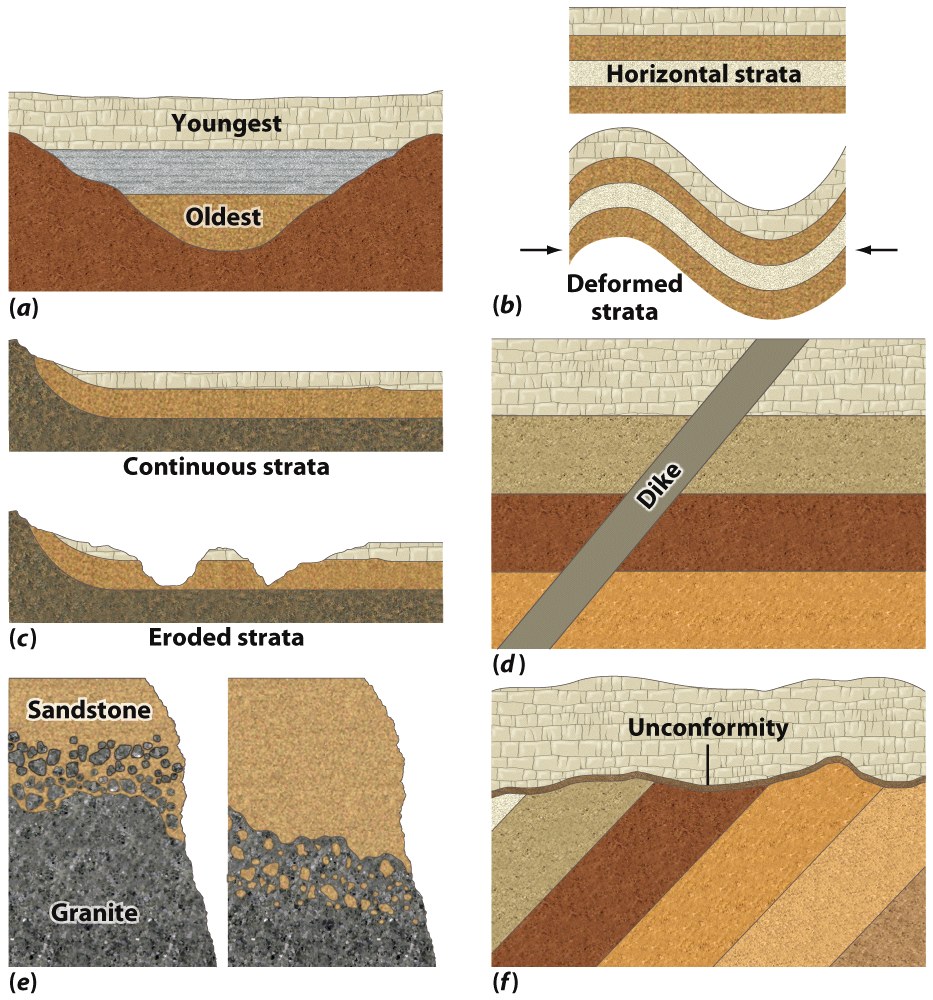 Principle of
Original Lateral Continuity
Principle of
Cross-Cutting Relationships
28 / 103
[Speaker Notes: Suggested tips to give students: Rock layers can be "correlated" from one area to another and can only be "cross-cut" if they already exist.]
Original Horizontality & Continuity
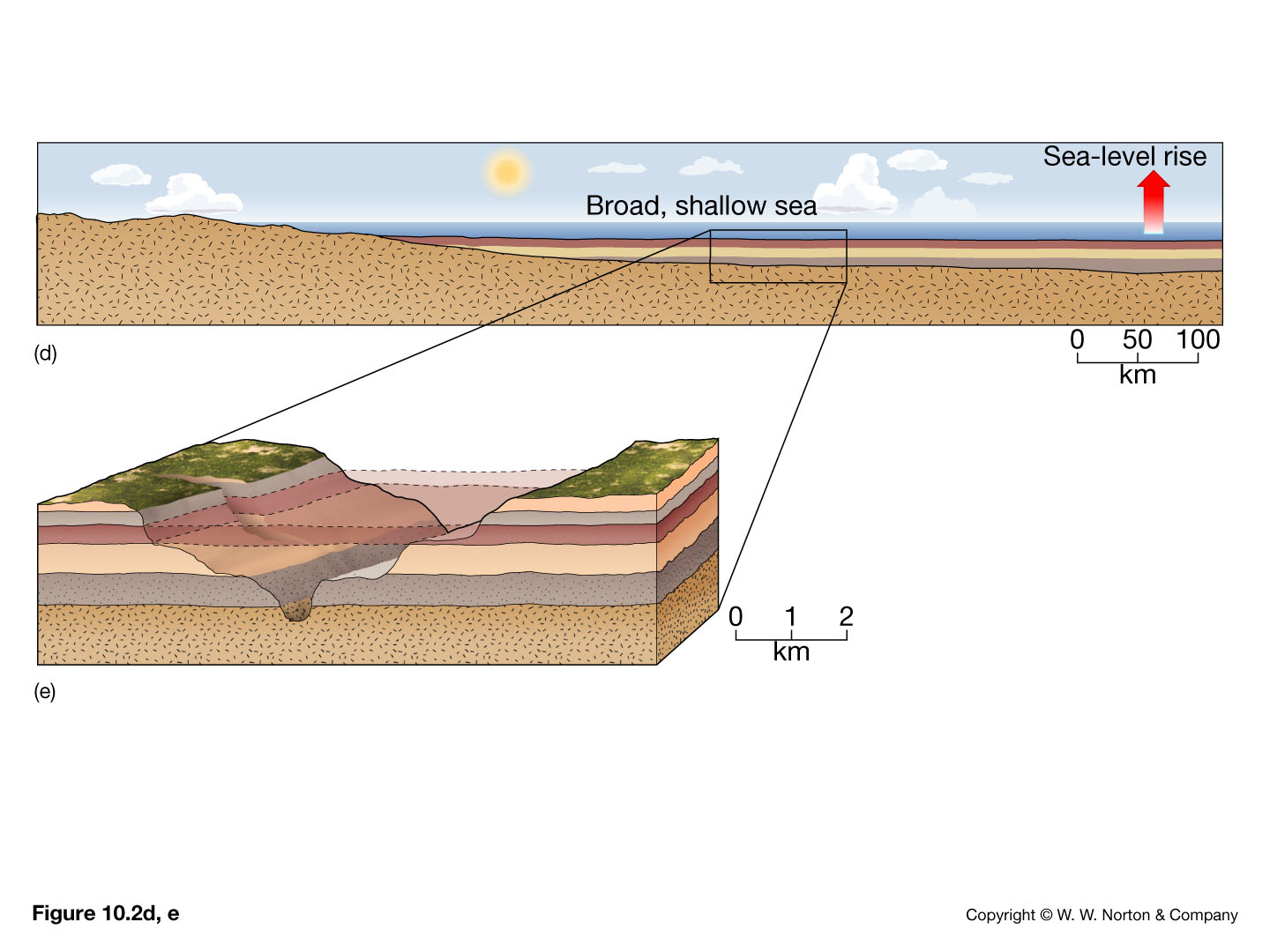 29 / 103
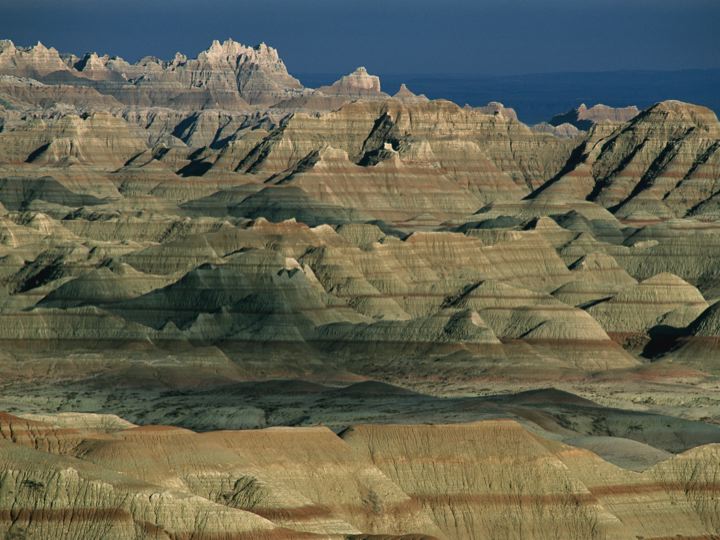 Badlands State Park, South Dakota
30 / 103
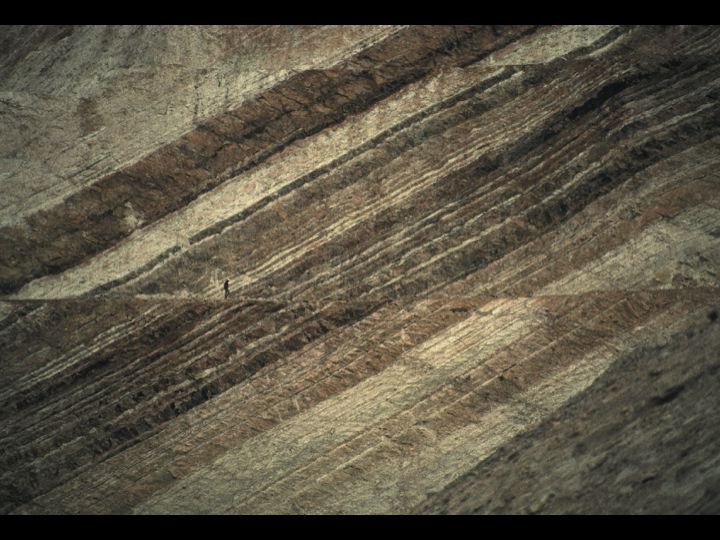 Telfer Gold Mine, Great Sandy Desert, Western Australia
31 / 103
Relative dating
Principle of cross-cutting relationships
Younger feature cuts through an older feature 
Faults, dikes, erosion, etc., must be younger than the material that is faulted, intruded, or eroded.
A volcano cannot intrude rocks that aren’t there yet.
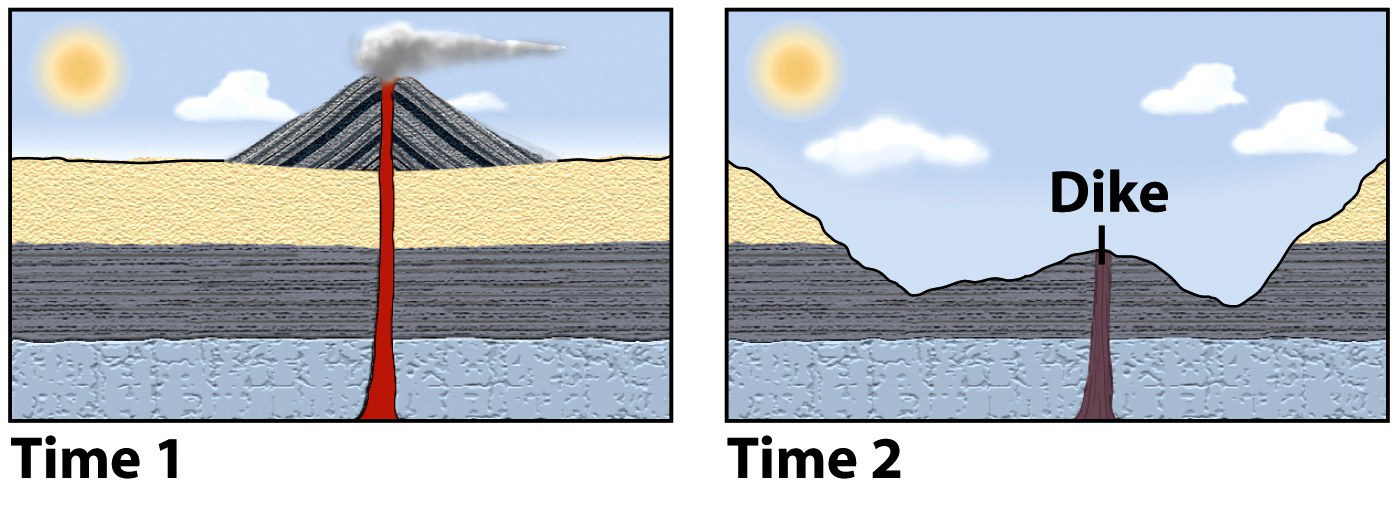 32 / 103
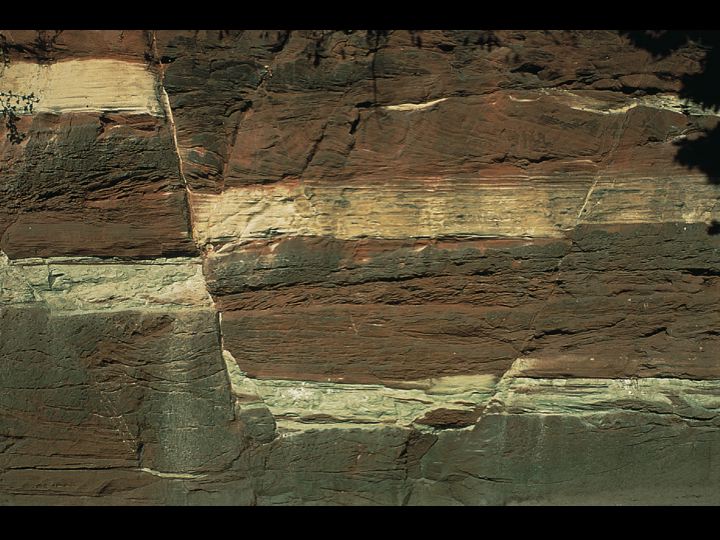 Fractures in sandstone, Merseyside, United Kingdom
33 / 103
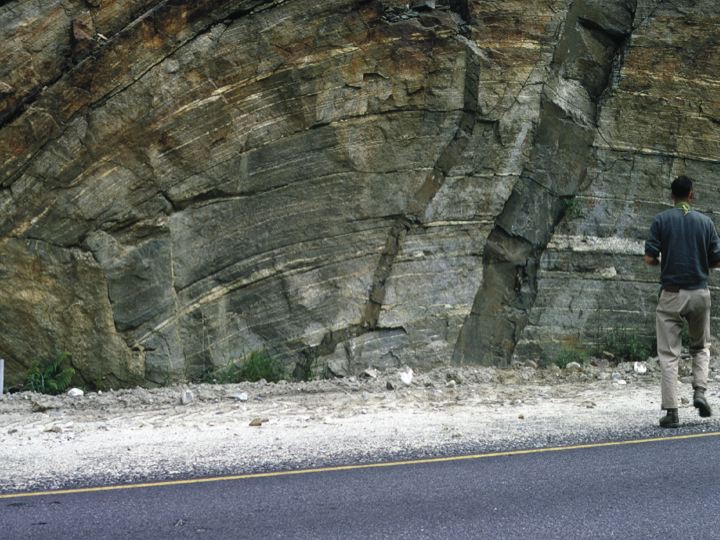 Dikes in metamorphic rocks, Three Valley Gap, Alberta, Canada
34 / 103
Relative dating
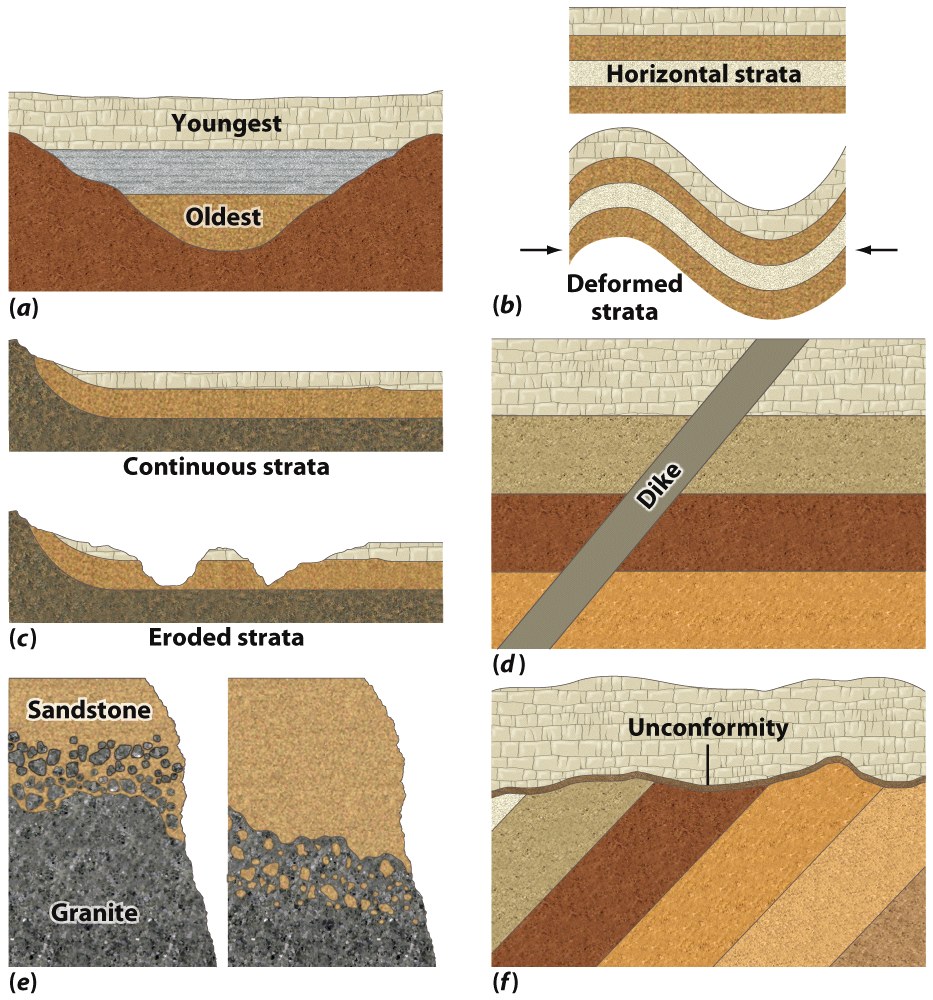 Principle of Inclusions
Principle of Unconformities
35 / 103
[Speaker Notes: Suggested tips to give students: In order to be "included", the rocks have toalready be there.  James Hutton's recognition of the amount of time required for rock layers to be deposited, folded, eroded, and subsequently covered with new deposition (Principle of Unconformities) is what led him to believe in "Deep Time".]
Relative dating
Principle of inclusions
A rock fragment within another.
Igneous xenoliths – Country rock that fell into magma.
Weathering rubble – Debris from pre-existing rocks.
The inclusion is older than the material enclosing it.
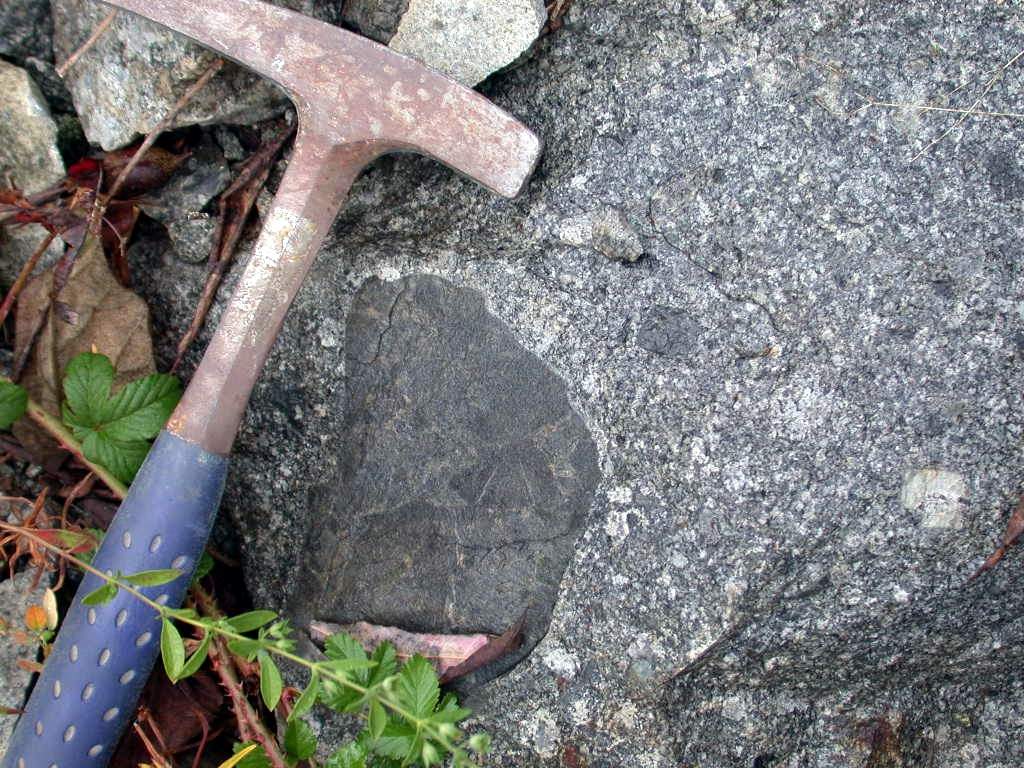 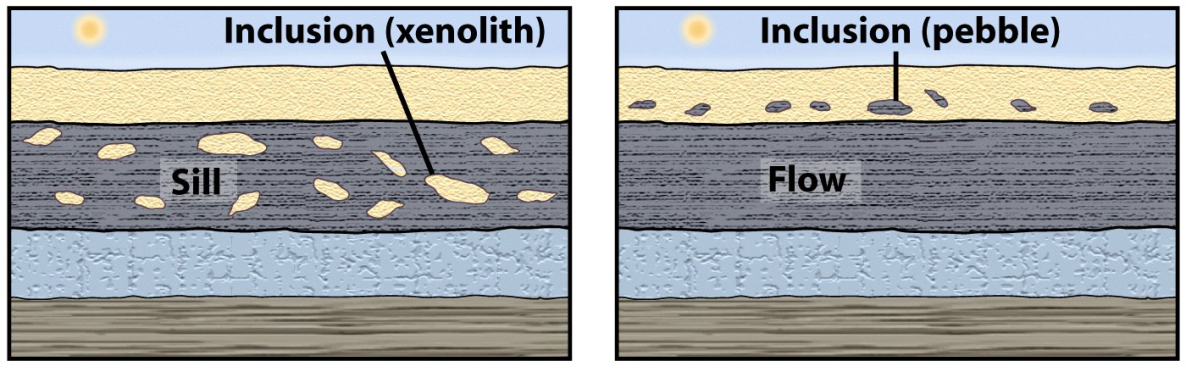 xenolith
36 / 103
Relative dating
Principle of “baked” contacts 
Thermal metamorphism occurs when country rock is invaded by a plutonic igneous intrusion. 
The baked rock must have been there first (it is older).
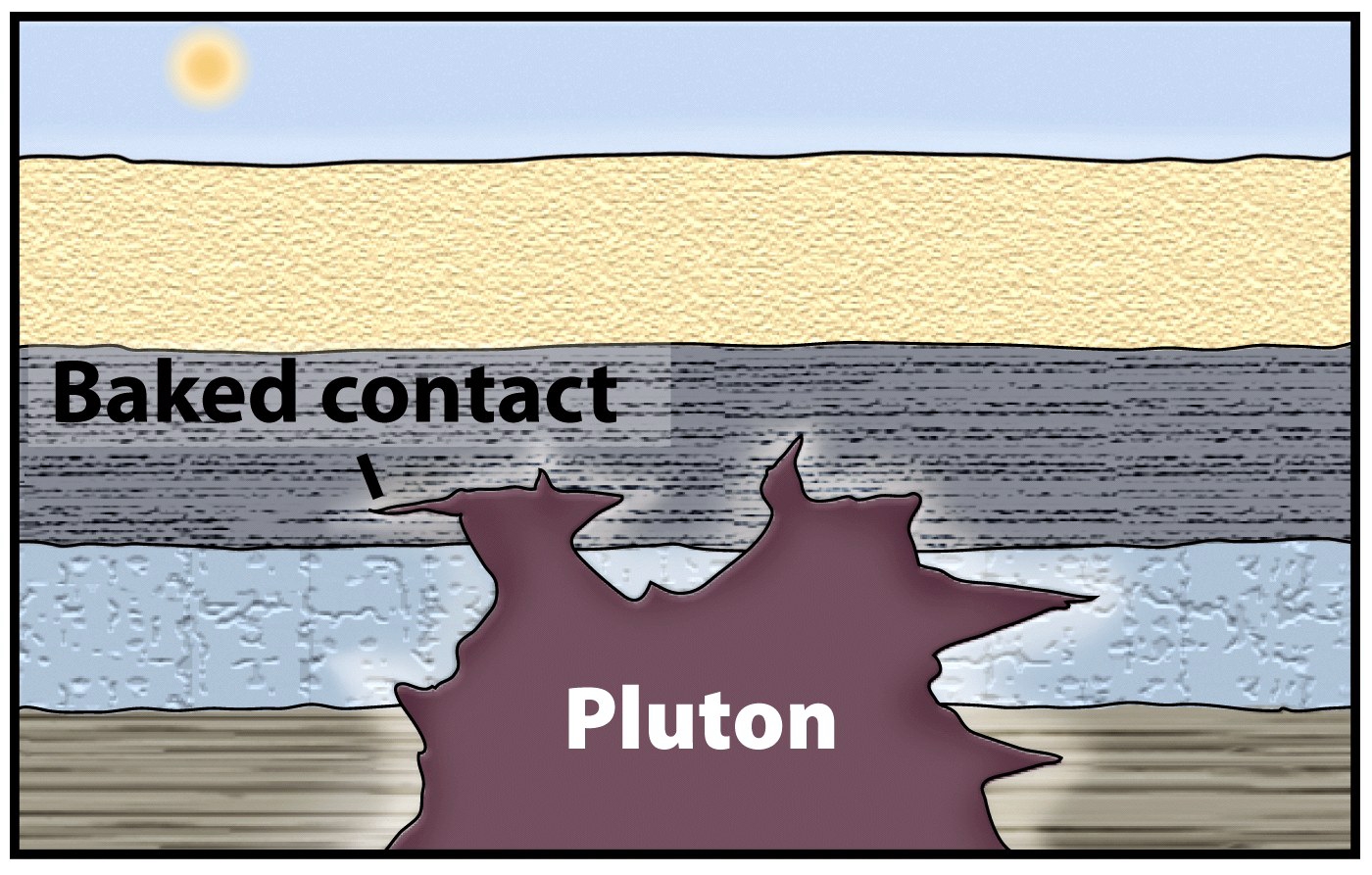 37 / 103
The Principle of Faunal Succession
(Evolution)
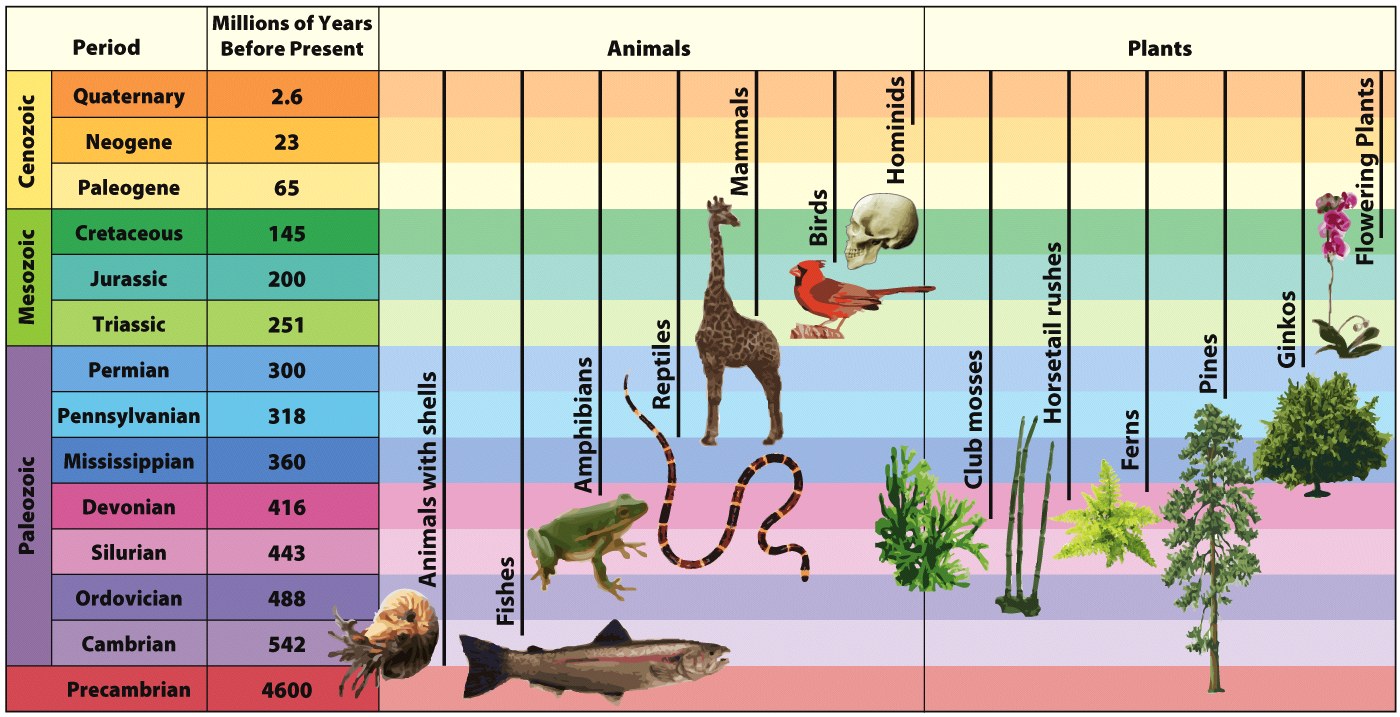 38 / 103
[Speaker Notes: Suggested tips to give students: More discussion about evolution in Chapter 14.]
Determining relative ages empowers geologists to easily unravel complicated geologic histories.
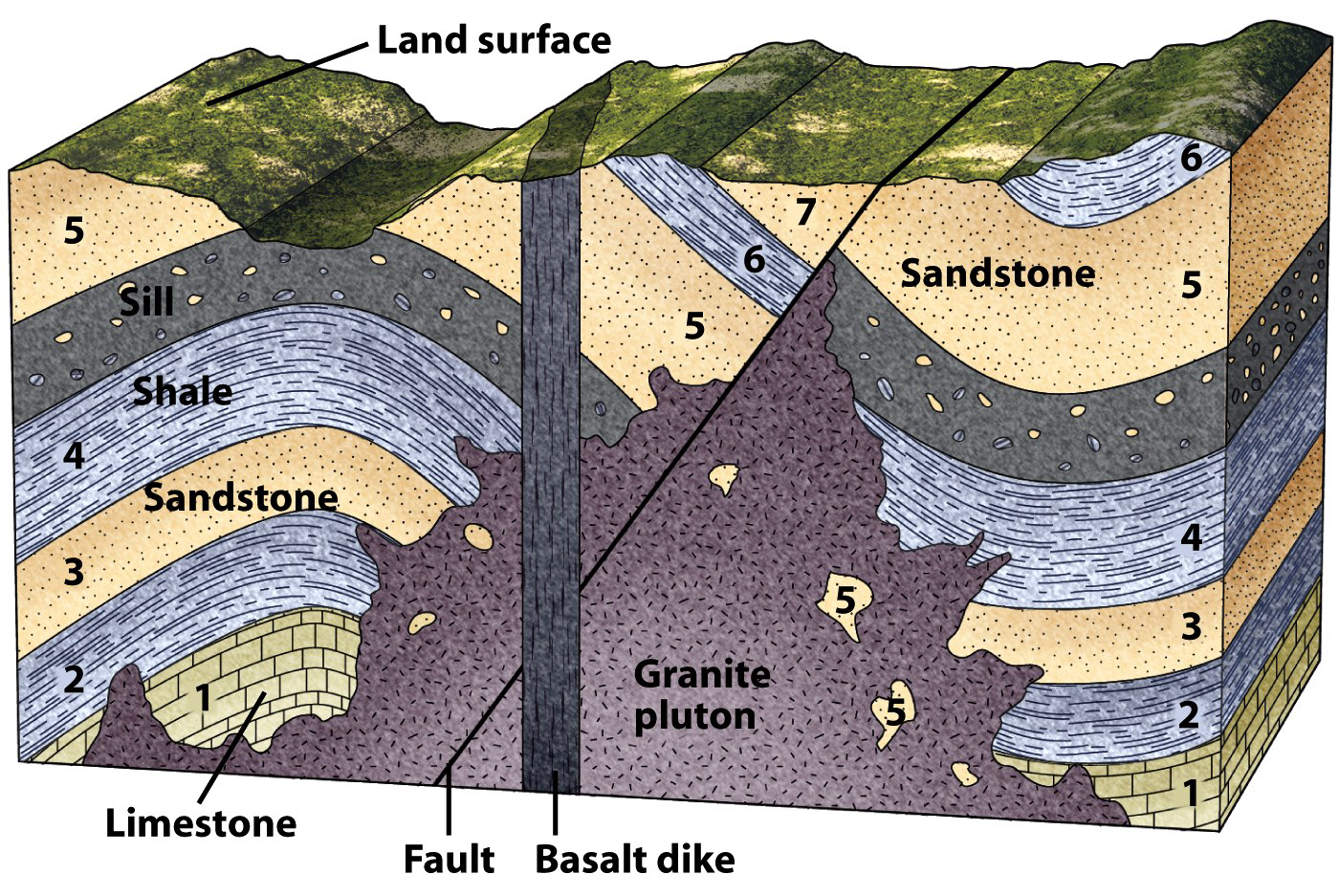 39 / 103
Geologic History
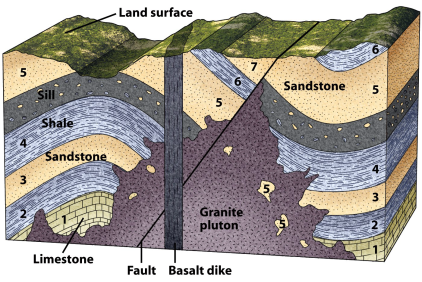 Deposition of horizontal strata below sea level in order 1, 2, 3, 4, 5, 6, 7, and 8 (oldest to youngest).
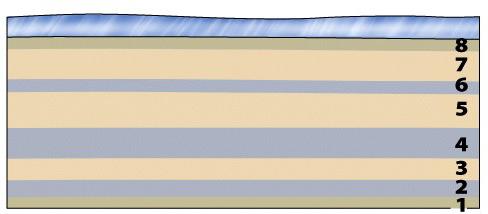 40 / 103
Geologic History
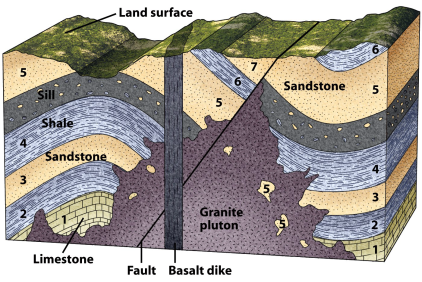 Igneous intrusion of a sill.
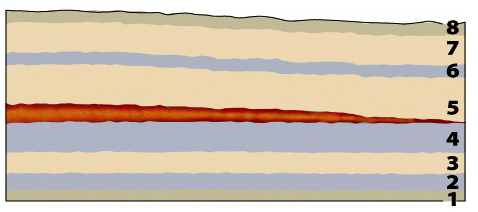 41 / 103
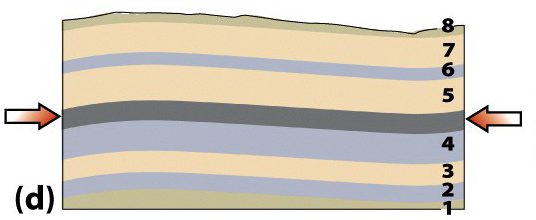 Geologic History
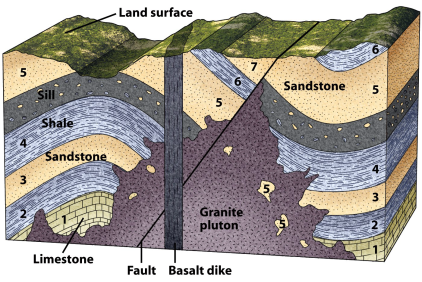 Tectonic compression and folding.  
(Beds had to be present to be folded.)
Uplift above sea level and erosion.
42 / 103
Geologic History
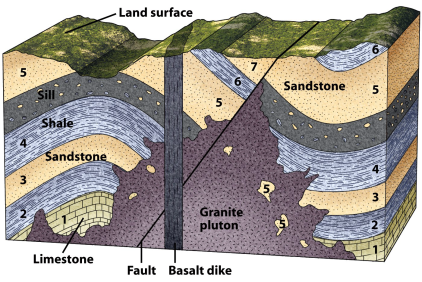 Intrusion of a granitic igneous pluton.
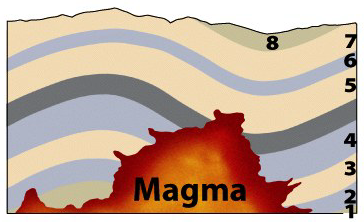 43 / 103
Geologic History
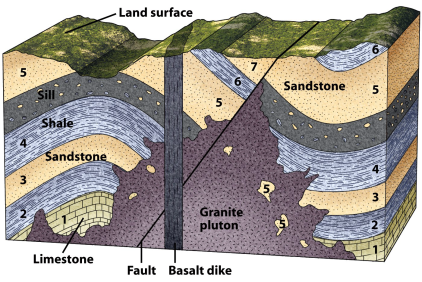 Extensional normal faulting.
Faulting cross-cuts the older granitic pluton.
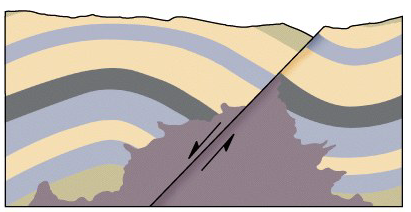 44 / 103
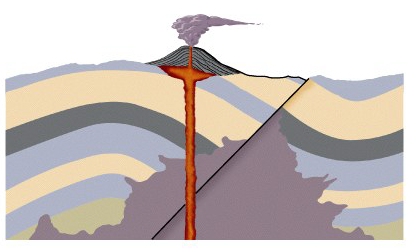 Geologic History
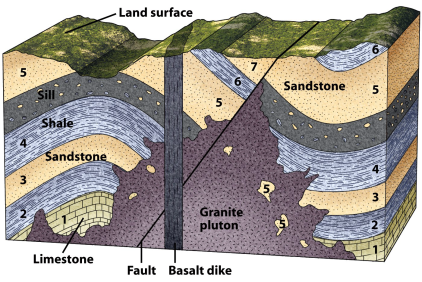 Intrusion of a dike.
Dike cross-cuts the normal fault.
45 / 103
Geologic History
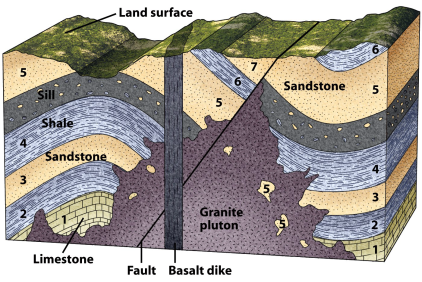 Erosion to present landscape configuration.
Erosion removed the volcano and cross-cuts the dike.
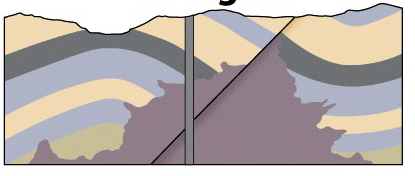 46 / 103
Relative ages help to unravel a complicated history.
Simple rules permit one to decipher this diagram.
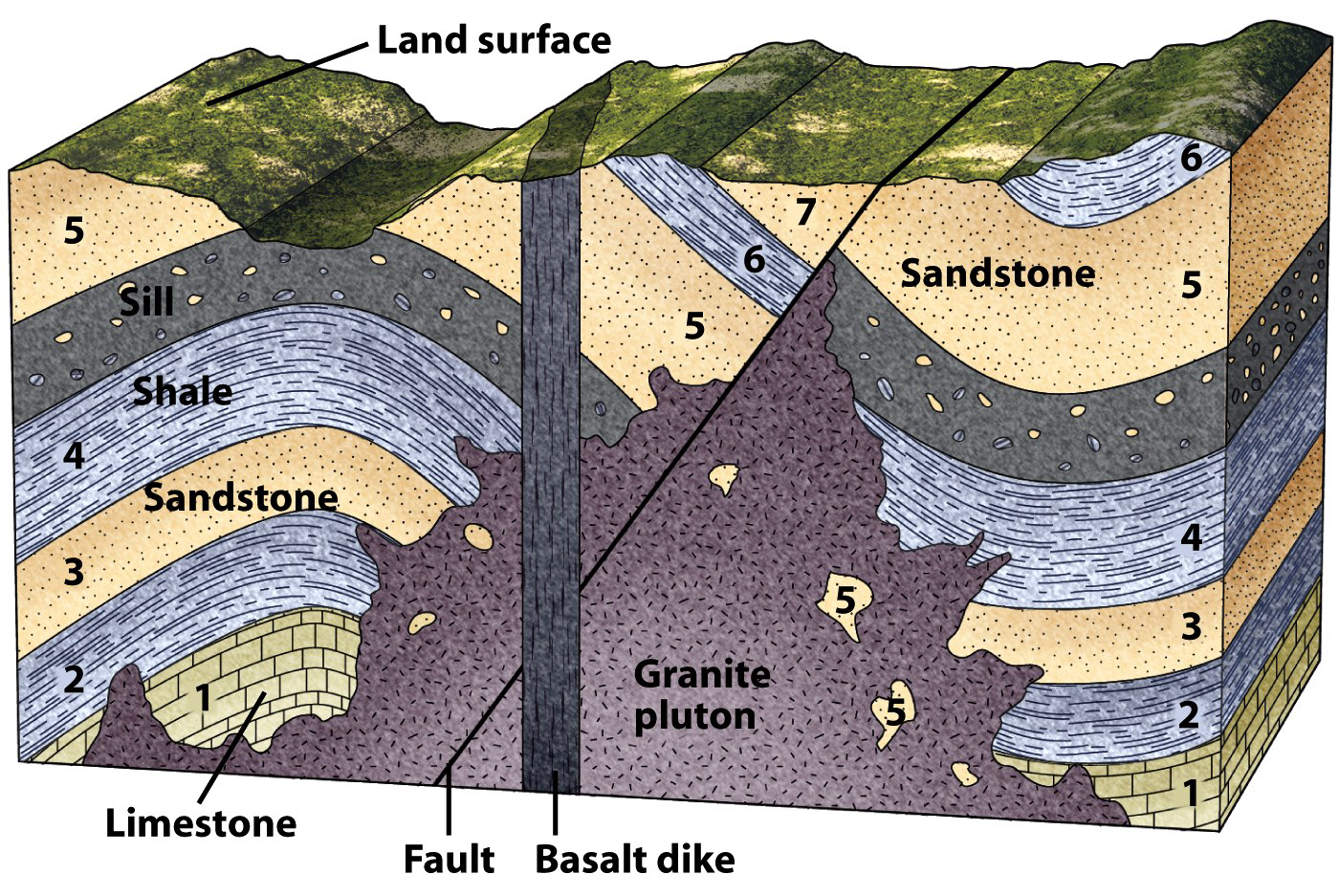 47 / 103
Relative dating
Unconformities - A break in the rock record 
Types of unconformities 
Angular unconformity 
Disconformity
Nonconformity
48 / 103
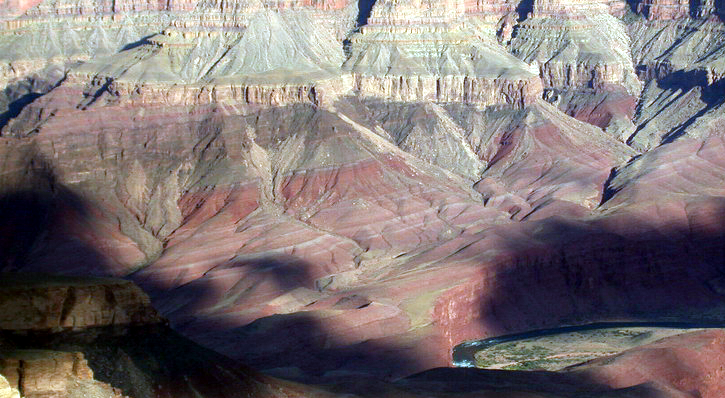 Relative dating
Angular Unconformity
Mountains created.
Mountains completely erased.
New sediment deposition.
Incomprehensible time.
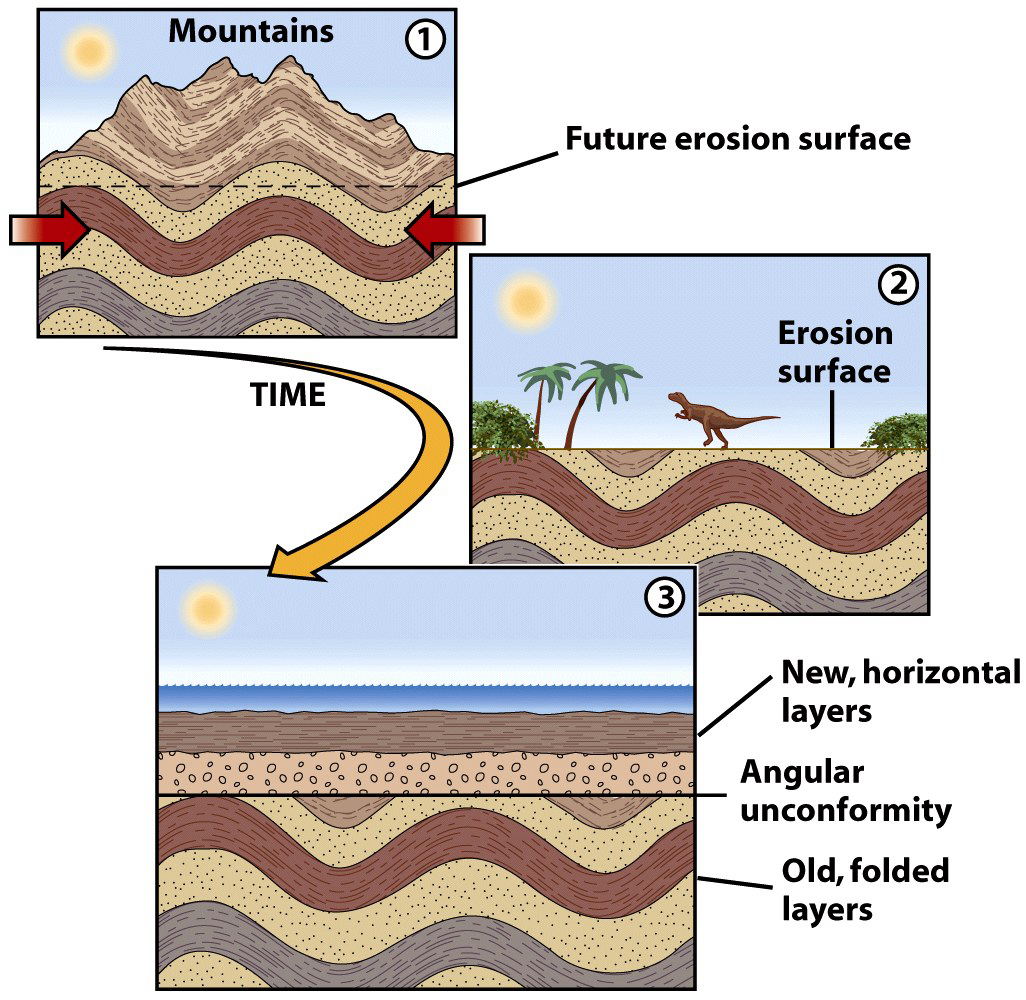 49 / 103
Relative dating
“Hutton’s Unconformity” on Siccar Point, Scotland, is a common destination for geologists.
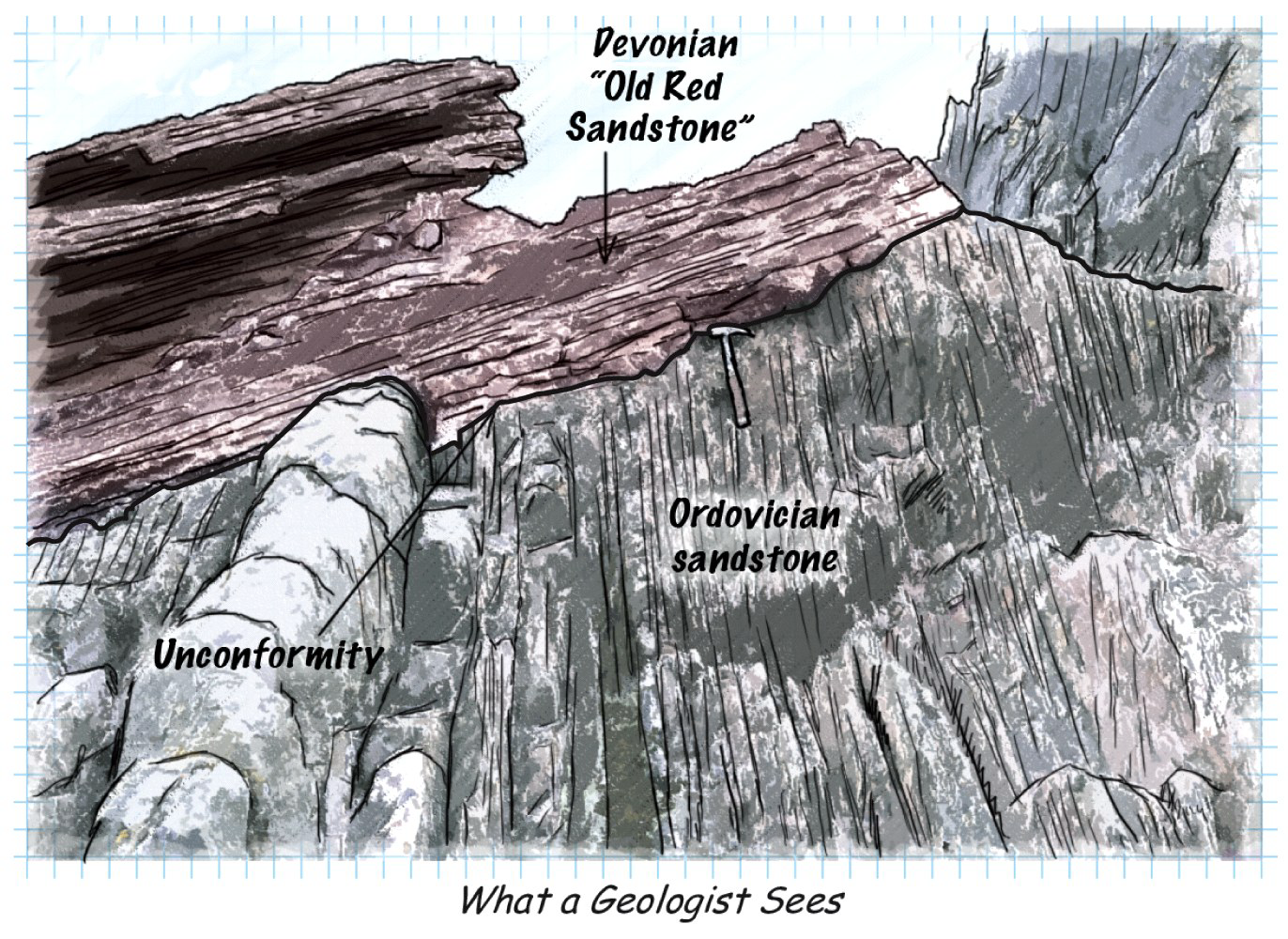 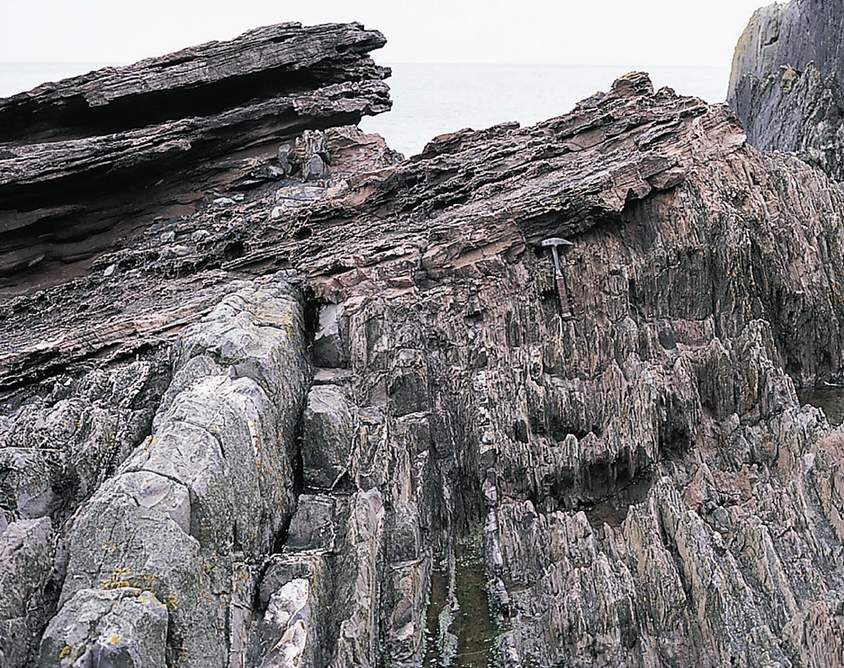 50 / 103
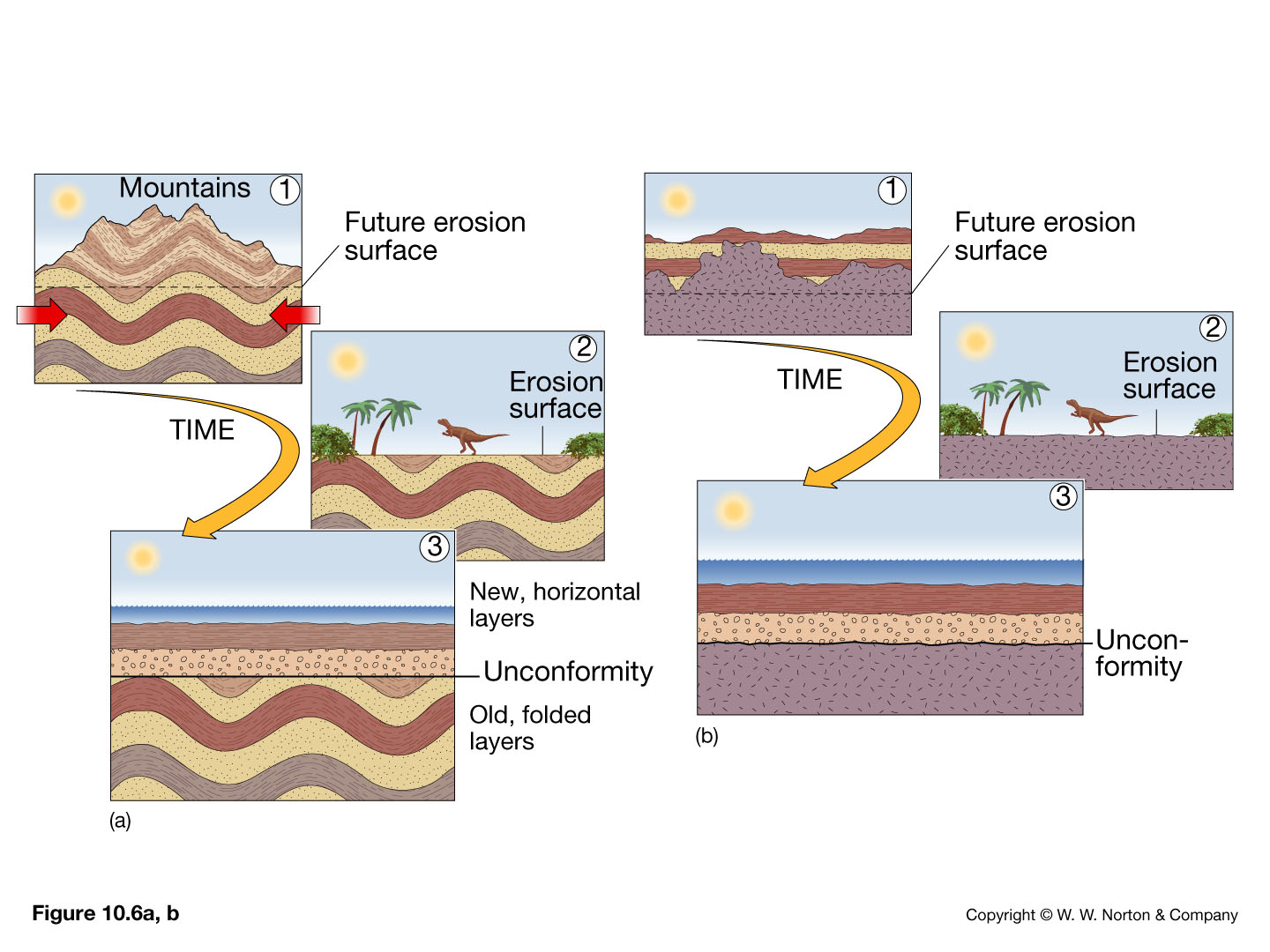 Formation of an angular unconformity
51 / 103
Relative dating
Disconformity – erosion of strata leaves a “gap” in geologic time.  Strata on either side are parallel
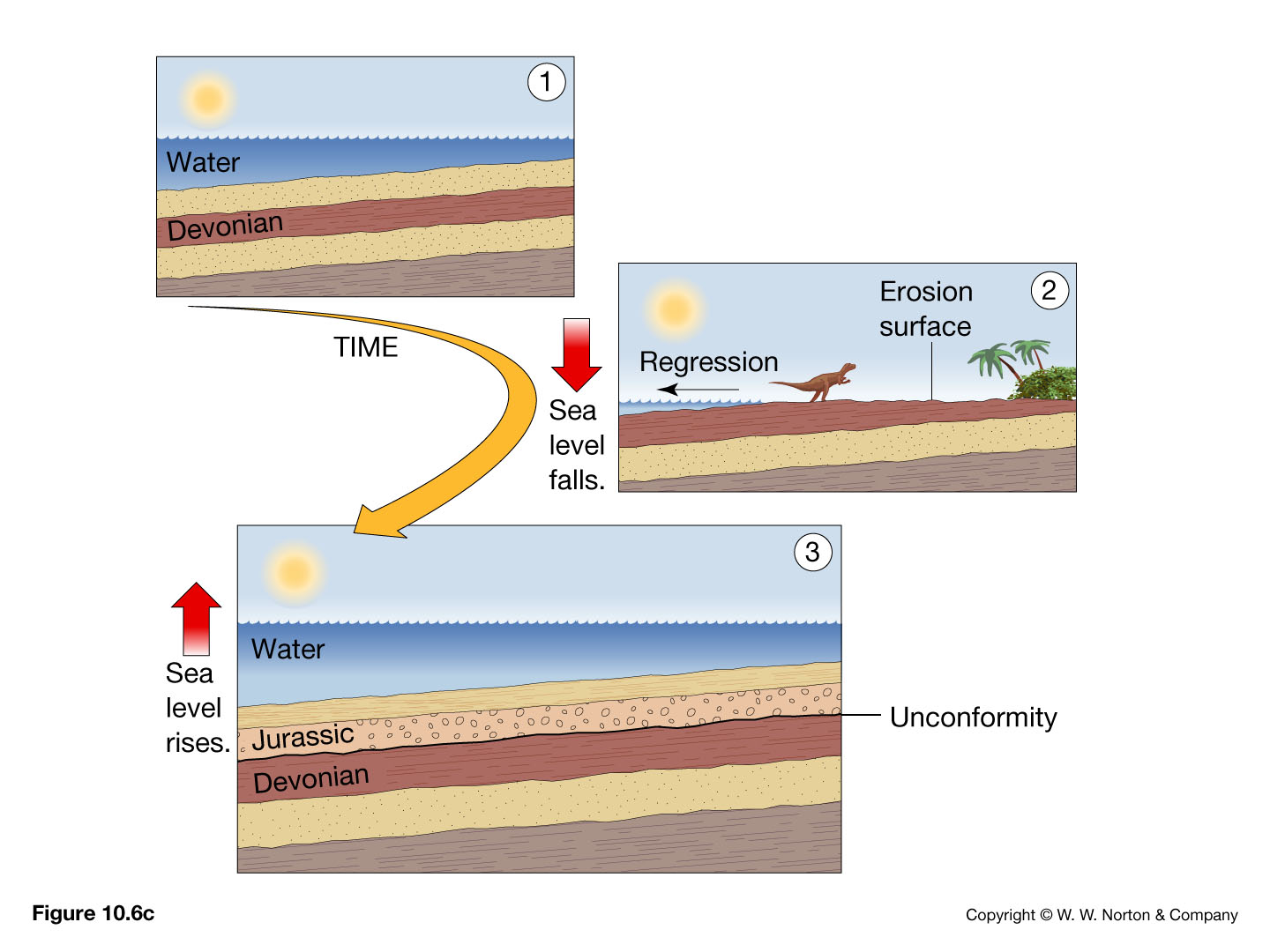 52 / 103
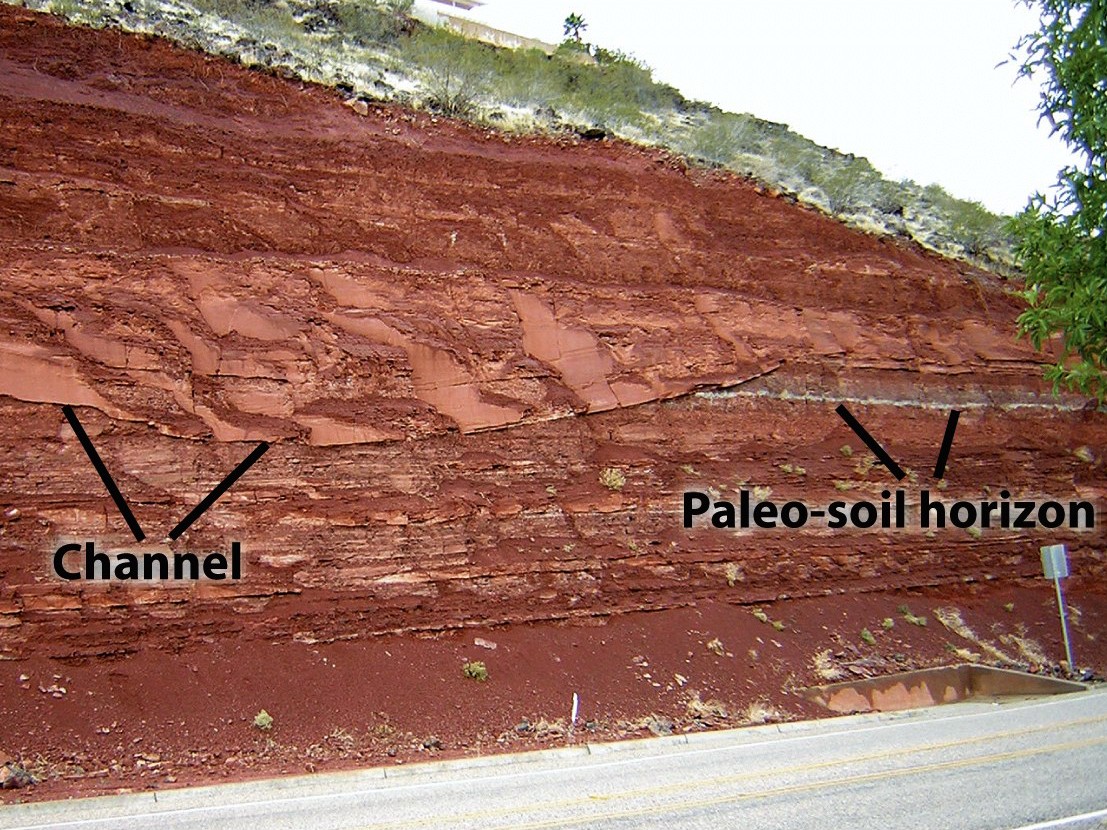 Disconformities
53 / 103
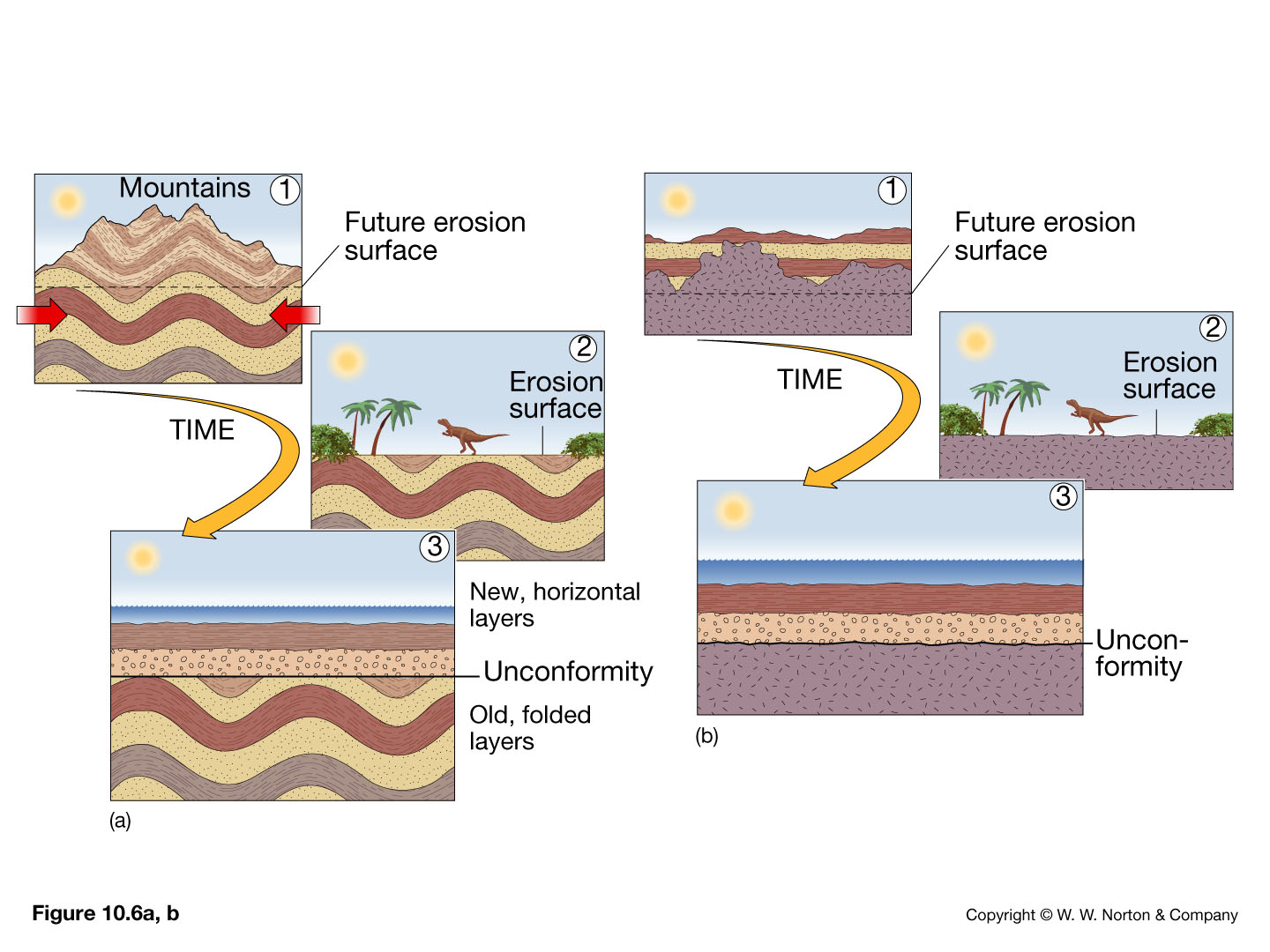 Relative dating
Nonconformity 
Metamorphic or igneous rocks overlain by sedimentary strata. 
Crystalline igneous and/or metamorphic rocks were exposed by erosion.
Sediment was deposited on this eroded surface.
54 / 103
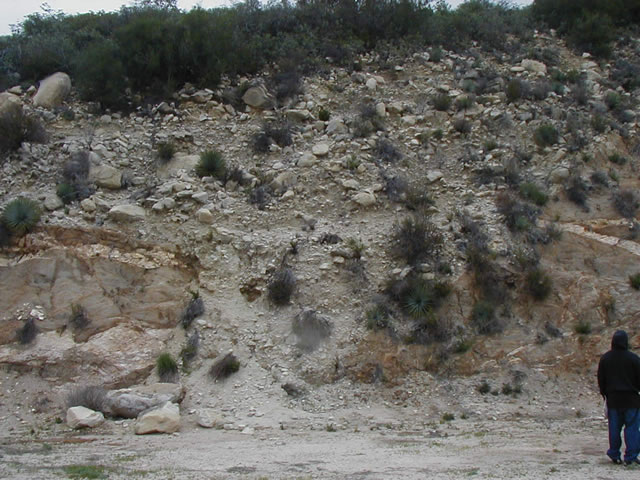 Nonconformity, San Gabriel Mountains
55 / 103
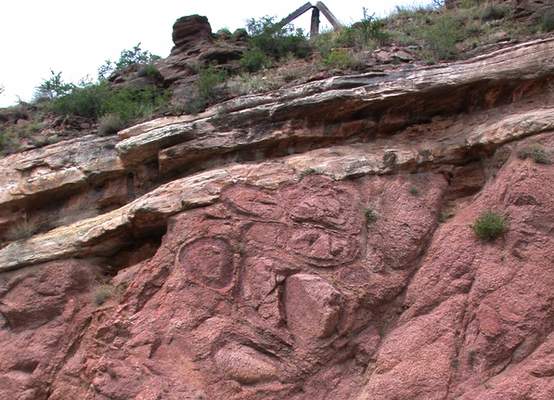 Nonconformity
56 / 103
Several unconformities are present in the Grand Canyon
57 / 103
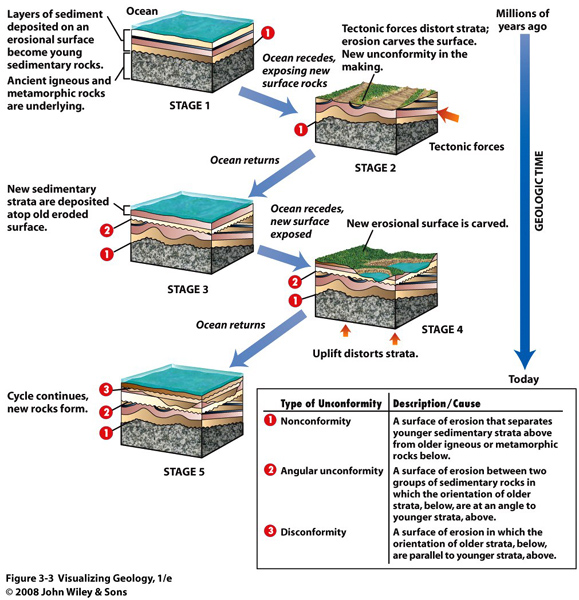 58 / 103
Fossils: evidence of past life
Types of fossils 
Petrified – cavities and pores are filled with precipitated mineral matter
59 / 103
Fossils: evidence of past life
Types of fossils
Formed by replacement – cell material is removed and replaced with mineral matter
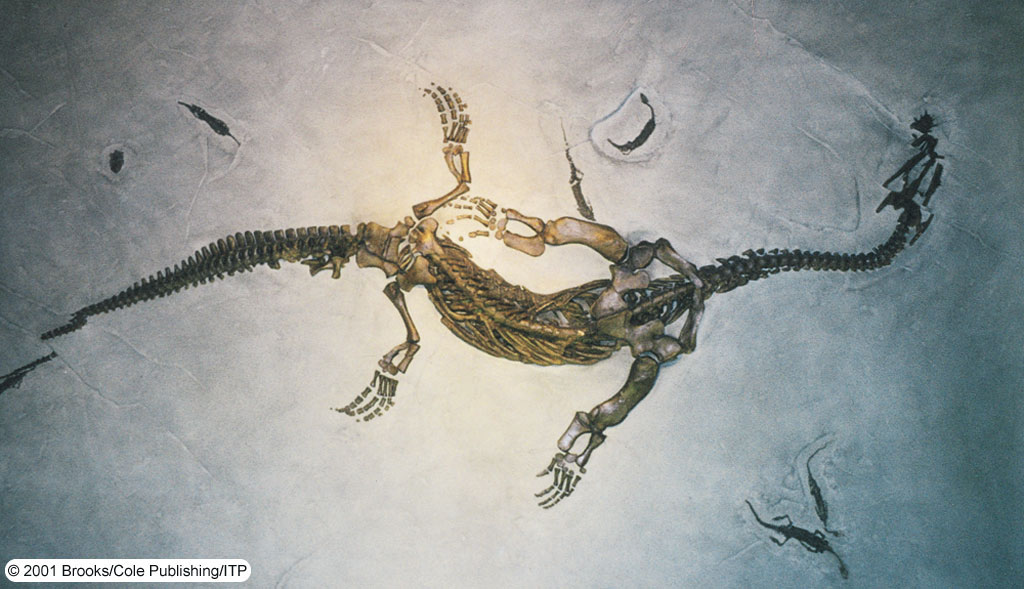 60 / 103
Fossils: evidence of past life
Types of fossils 
Mold – shell or other structure is buried and then dissolved by underground water 
Cast – hollow space of a mold is filled with mineral matter
61 / 103
Natural casts of shelled invertebrates
62 / 103
Fossils: evidence of past life
Types of fossils 
Carbonization – organic matter becomes a thin residue of carbon 
Impression – replica of the fossil's surface preserved in fine-grained sediment
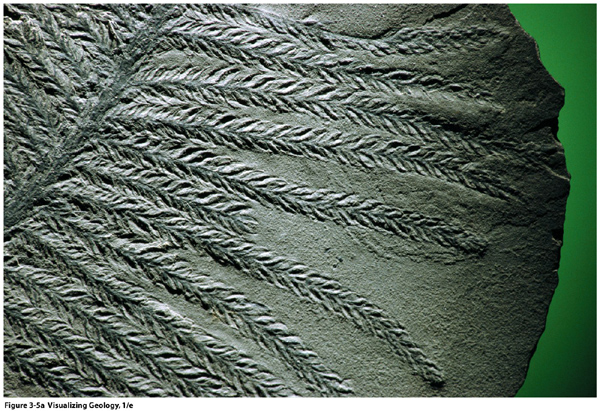 Impression of a Lebachia branches and leaves
63 / 103
Fossils: evidence of past life
Types of fossils 
Preservation in amber – hardened resin of ancient trees surrounds an organism
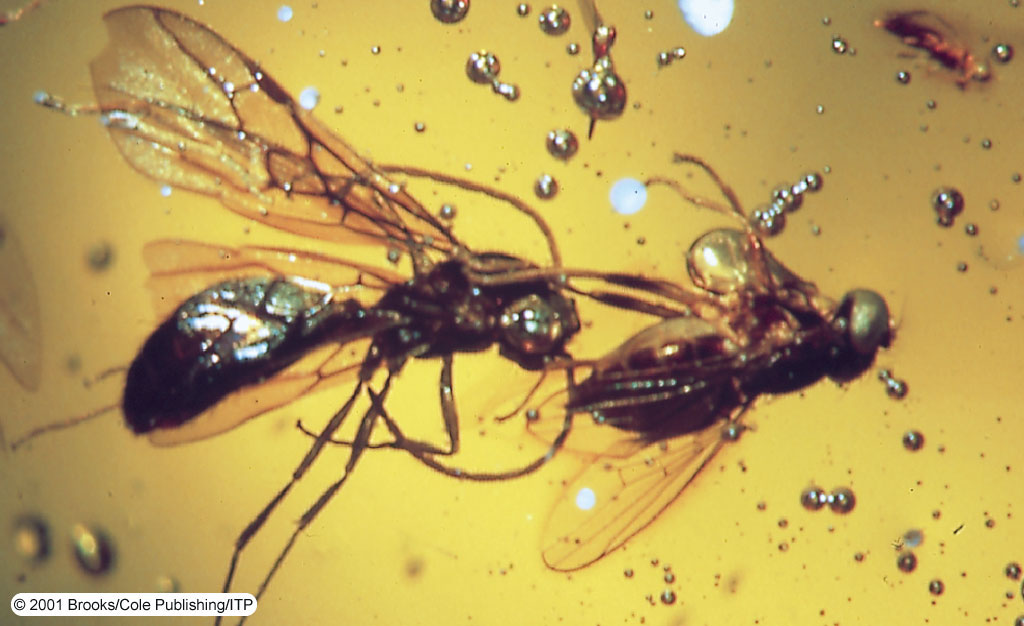 64 / 103
Fossils: evidence of past life
Types of fossils 
Indirect evidence: 
Tracks
Burrows
Coprolites
Gastroliths
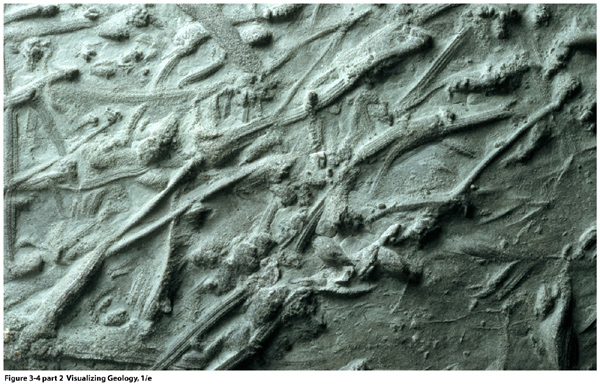 530 million year old tracks and burrows of unknown marine organisms in what is now Sweden.
65 / 103
A dinosaur footprint
66 / 103
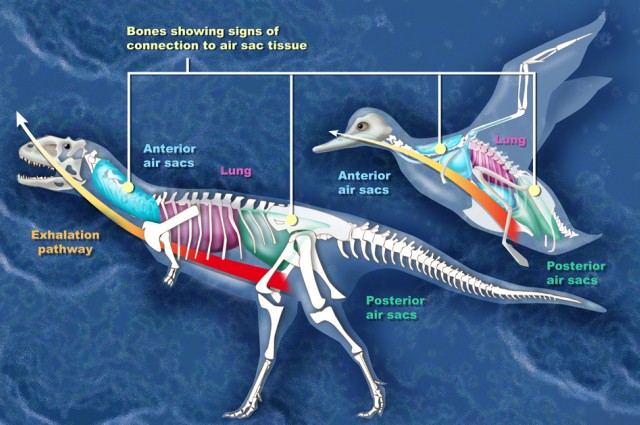 source
67 / 103
Fossils: evidence of past life
Conditions favoring preservation 
Rapid burial 
Possession of hard parts
68 / 103
Fossil Succession
Fossil remnants, or traces of once living organisms, are often preserved in sedimentary rocks.  
Fossil are useful for relative age determination.
Several types of fossils will occur as an assemblage.
Fossils are time markers.
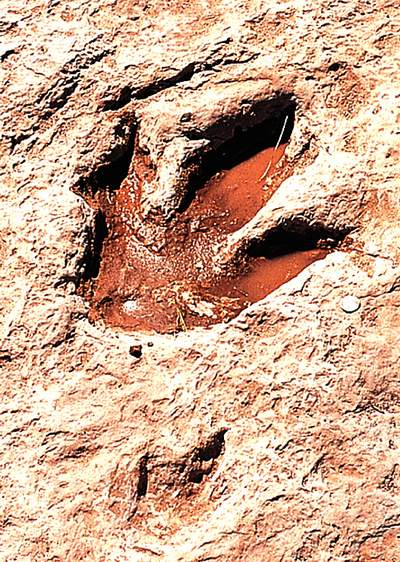 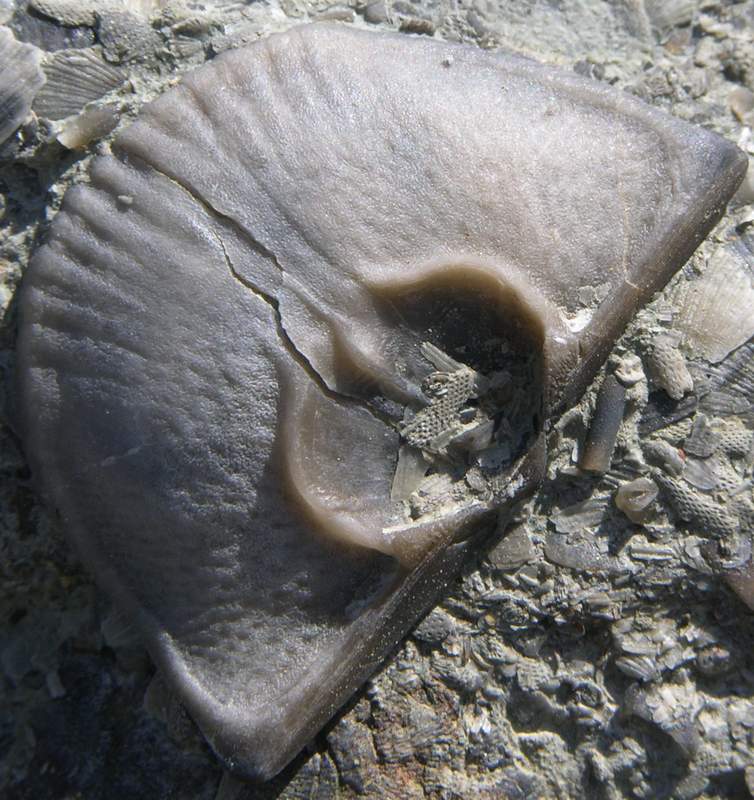 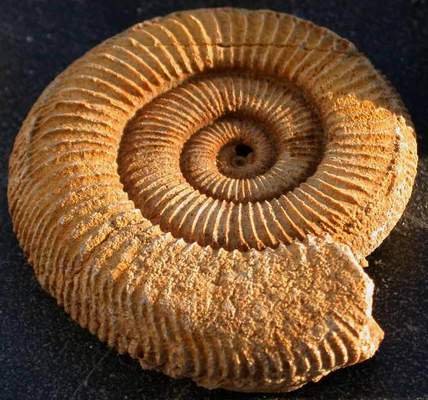 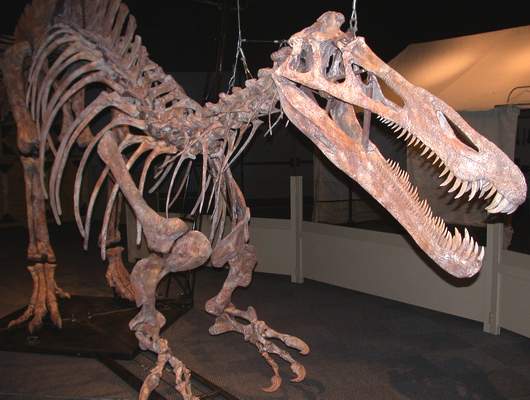 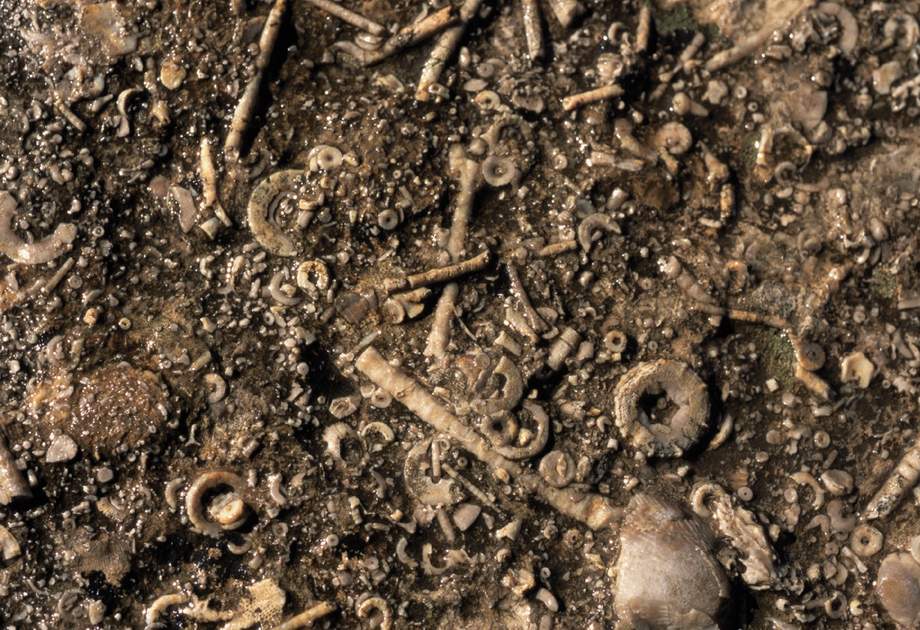 69 / 103
Fossil Succession
Species evolve, exist for a time, and then go extinct.   
First appearance, range, and extinction dates rocks.  
Fossils succeed one another in a known order.
A time period is recognized by its fossil content.
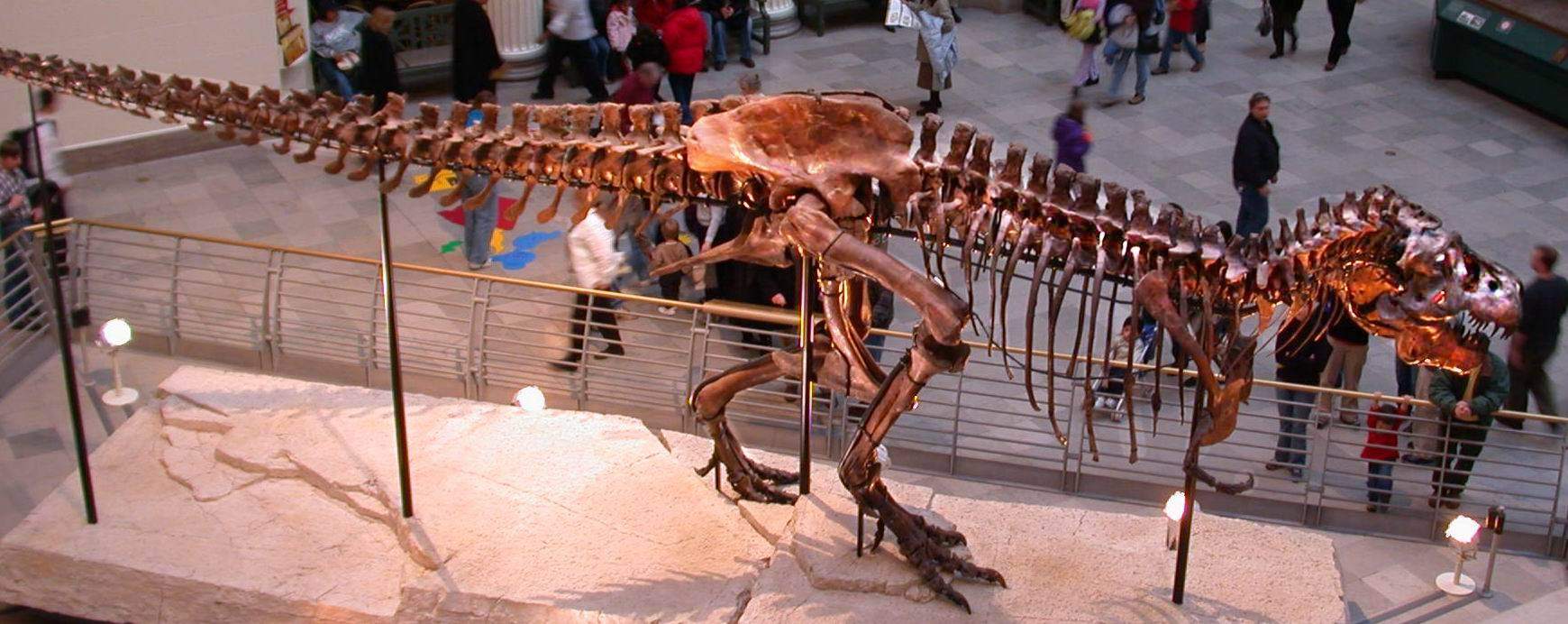 70 / 103
Fossil Succession
Fossil range – First and last appearance.
Each fossil has a unique range.
Overlapping ranges provide 
	distinctive time markers.
Permit correlation of strata.
Locally.
Regionally.
Globally.
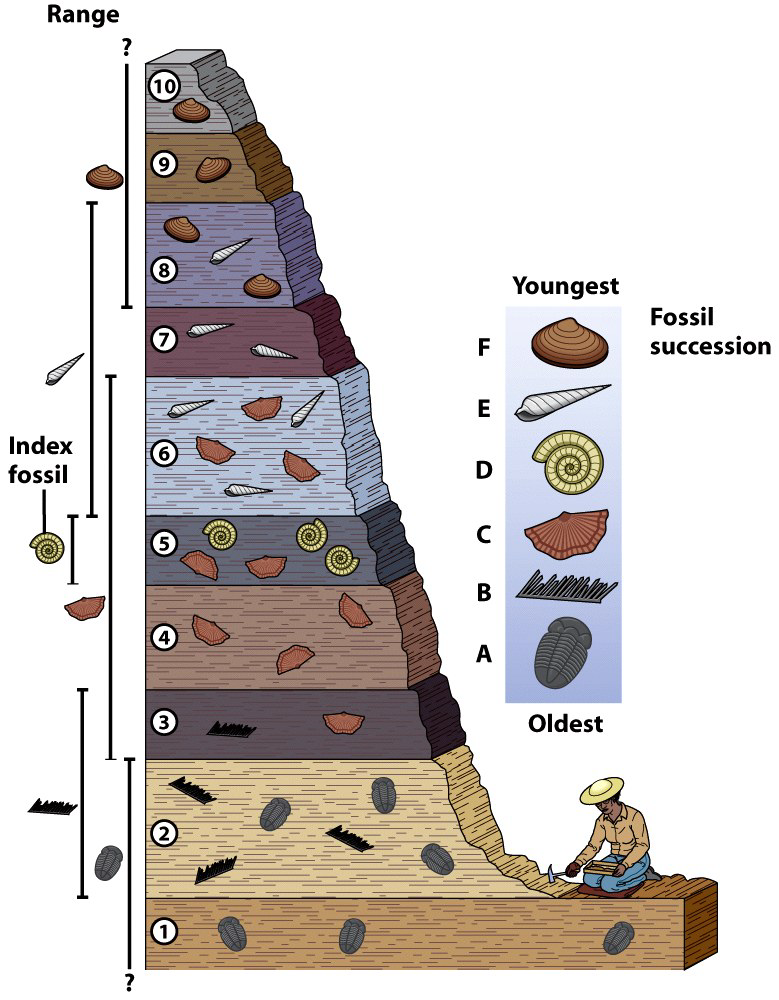 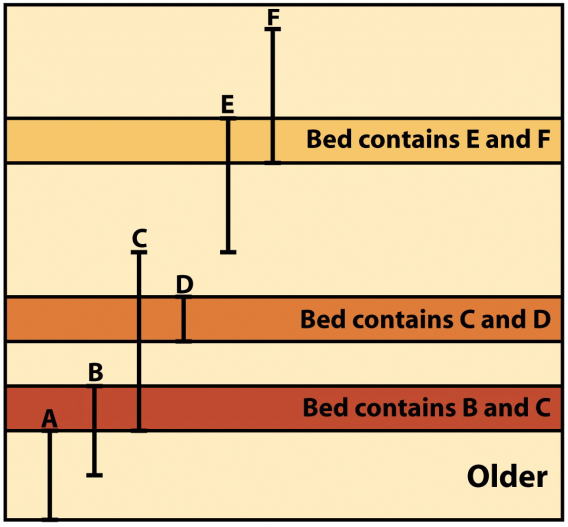 71 / 103
Fossil Succession
Index fossils
Widespread geographically 
Existed for a short range of geologic time
72 / 103
Fossil Correlation
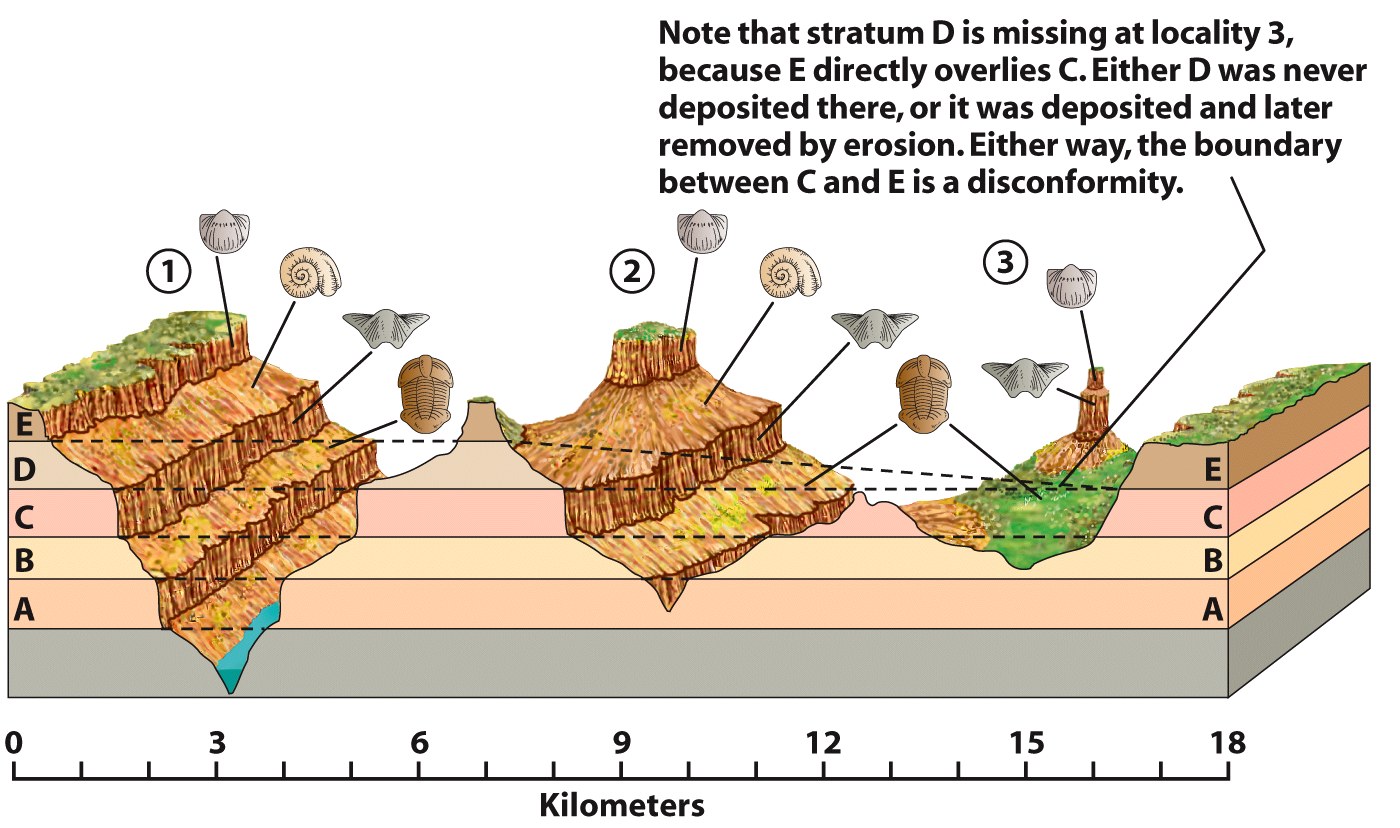 73 / 103
Stratigraphic Correlation
Stratigraphic columns depict strata in a region. 
Drawn to scale to accurately portray relative thicknesses.
Rock types are depicted by graphical fill patterns. 
Divided into formations.
Mapable rock units.
Formations are 
	separated by contacts.
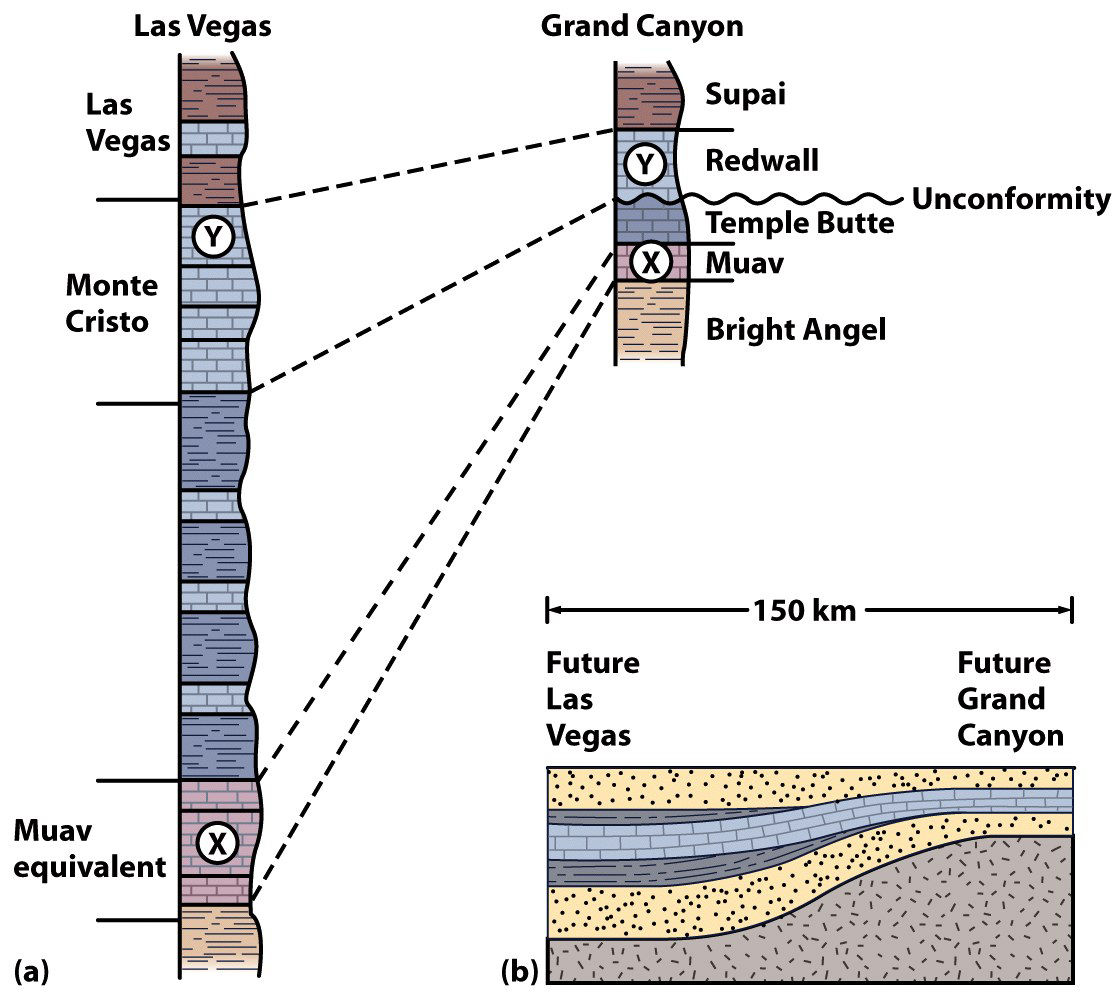 74 / 103
Stratigraphic Correlation
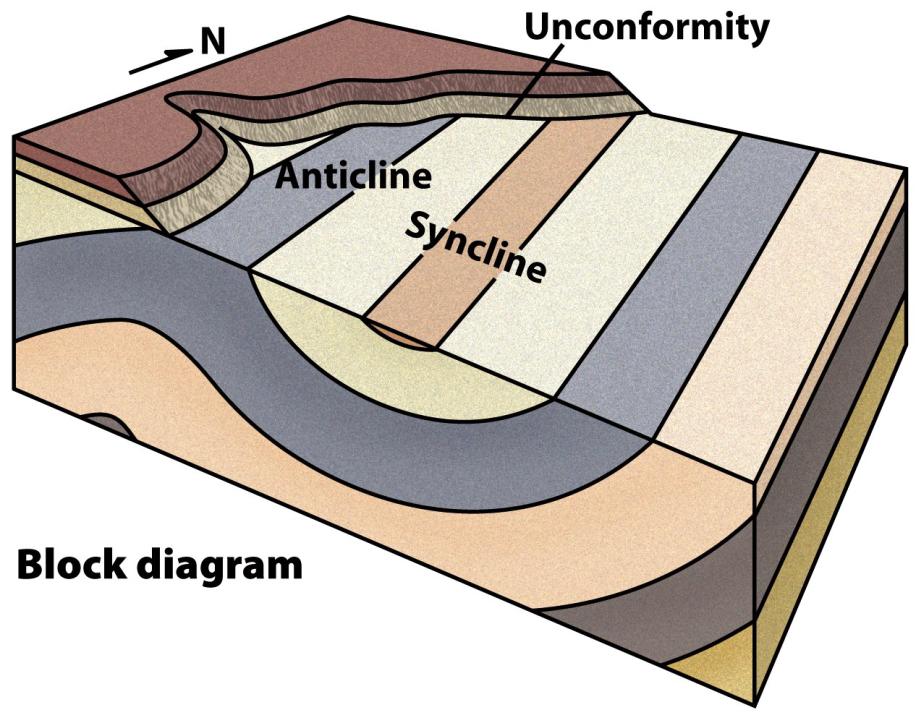 In 1793, William “Strata” Smith was the first to note that strata could be matched across distances. 
Similar rock types in a similar order. 
Rock layers contained the same distinctive fossils.
After years of work, he made the 1st geologic map.
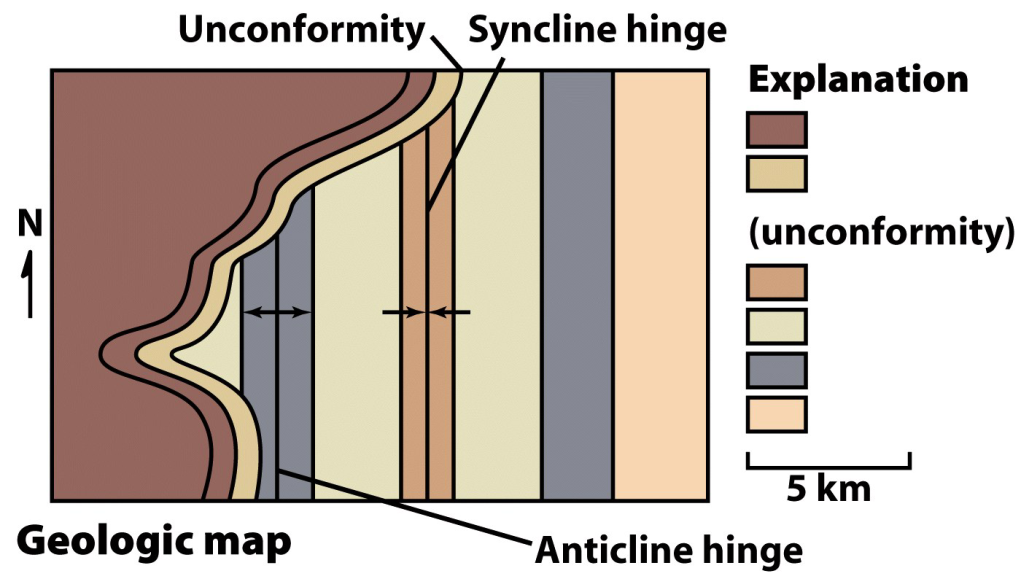 75 / 103
Stratigraphic Correlation
Lithologic correlation is based on rock type.
Sequence – The relative order in which the rocks occur.
Limited to correlation between nearby regions.	
Fossil correlation – Based on fossils within rocks.
Applicable to much broader areas.
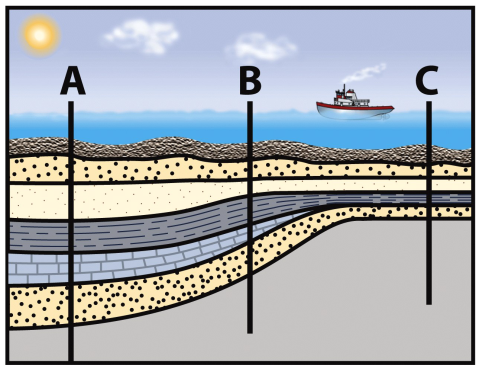 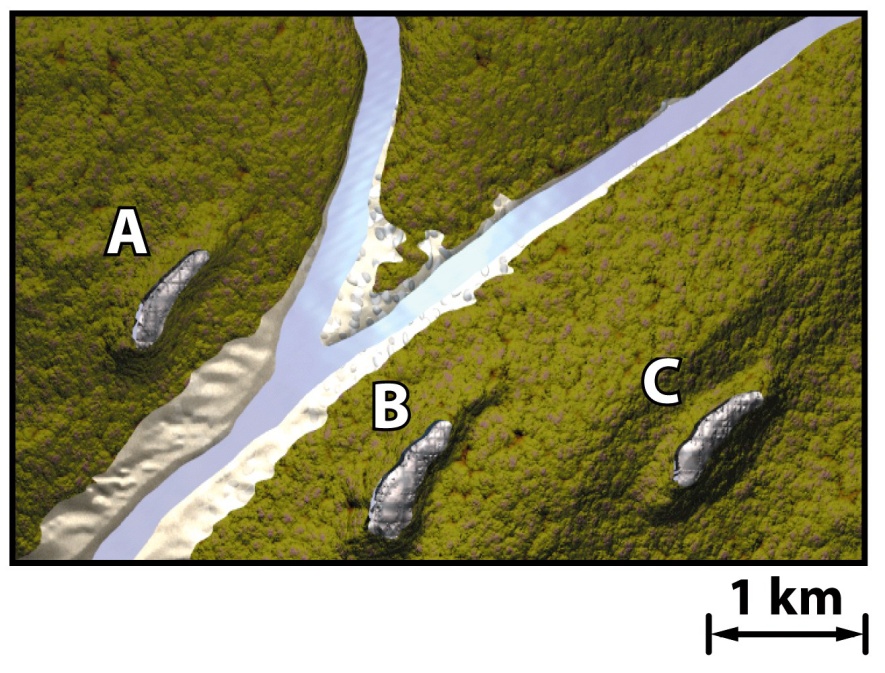 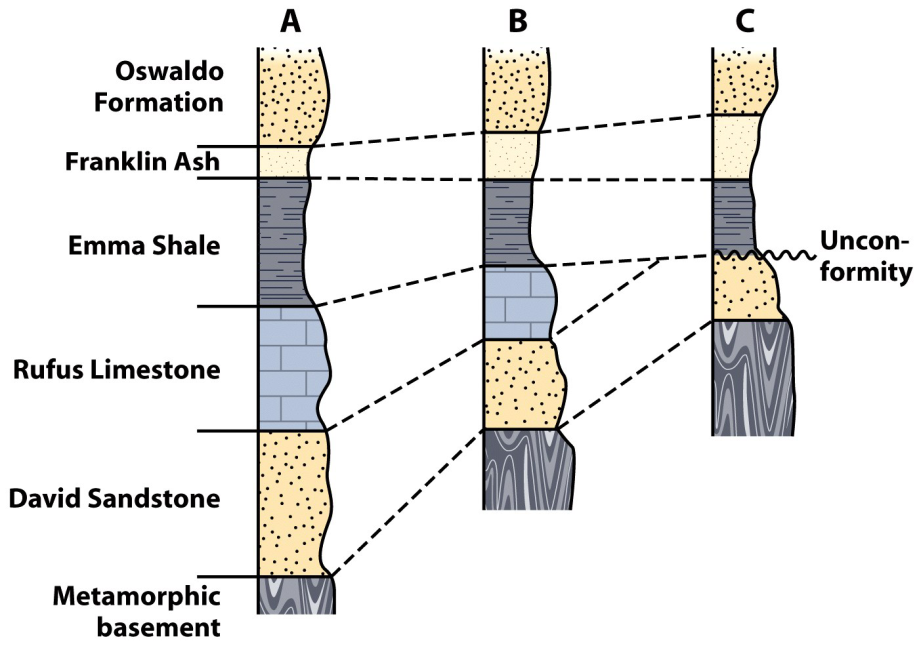 76 / 103
Stratigraphic Correlation
National parks of Arizona and Utah.
Formations can be traced long distances.
Overlap is seen in the sequences of rock types.
Overlapping rock columns are used to build a composite.
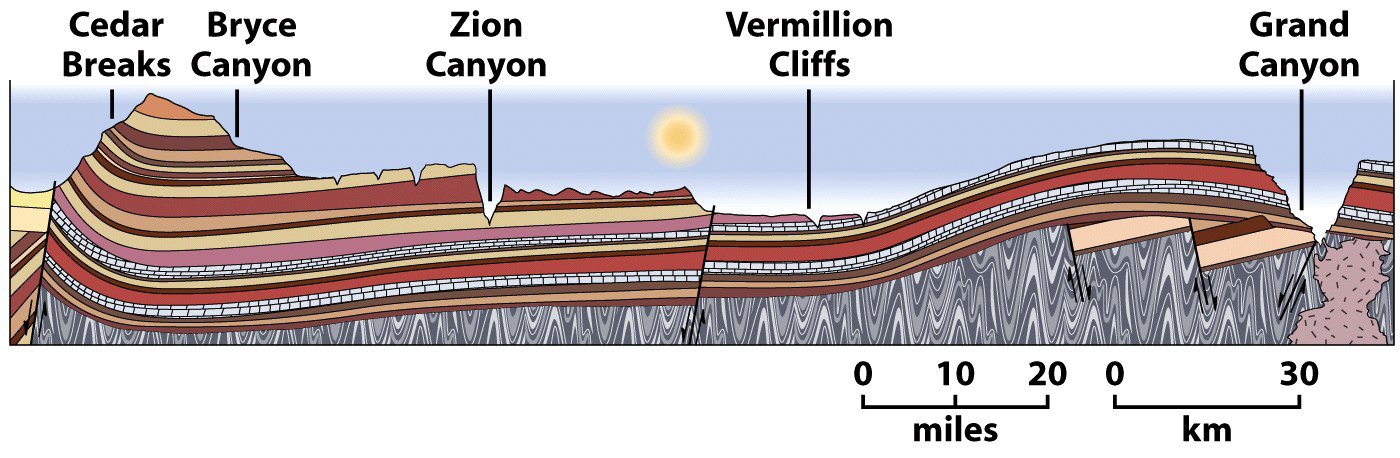 77 / 103
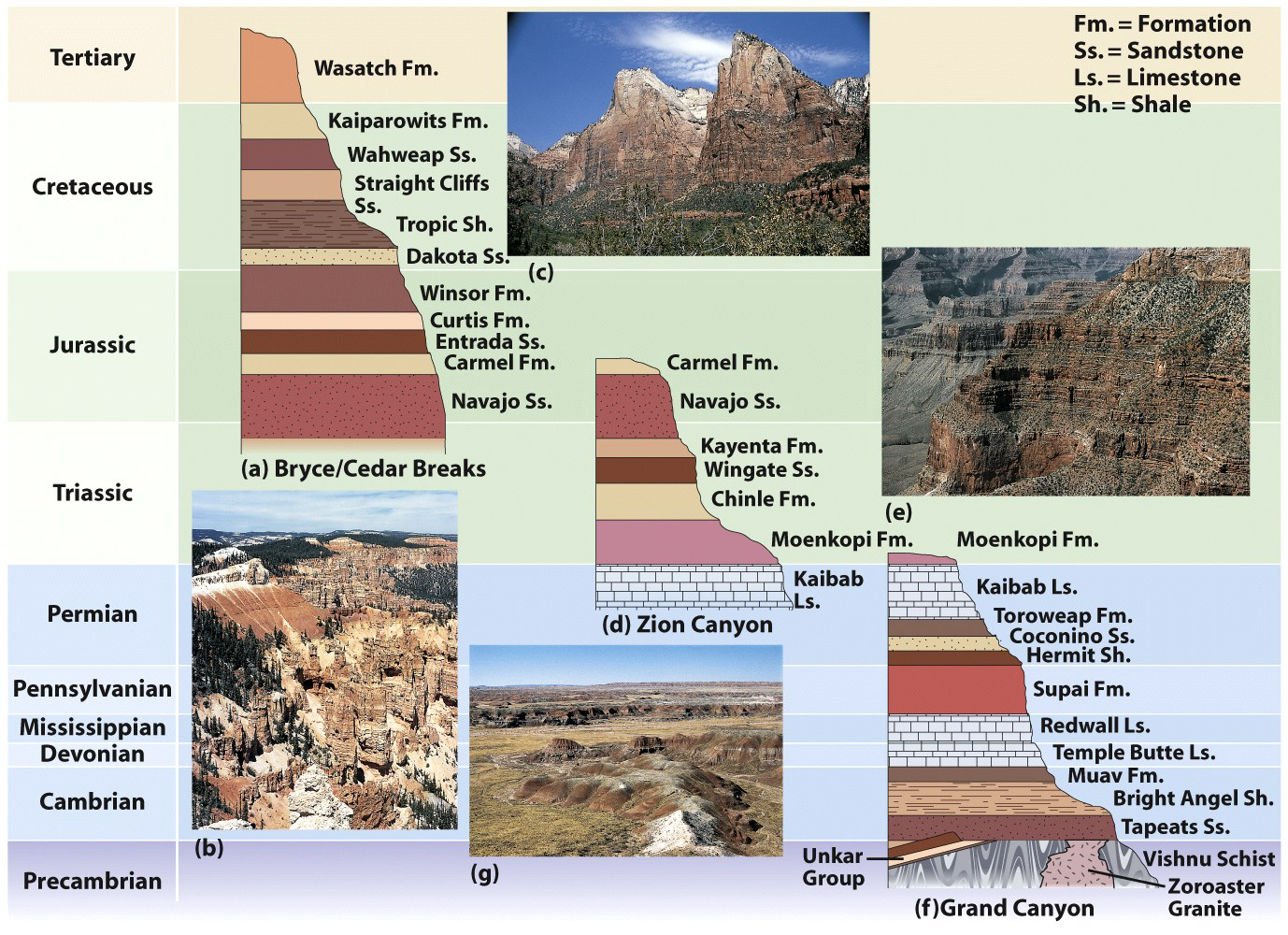 Correlation among rock strata in 3 national parks.
78 / 103
The Geologic Column
A composite stratigraphic column exists.
Constructed from incomplete sections across the globe.
It brackets almost the entirety of Earth history.
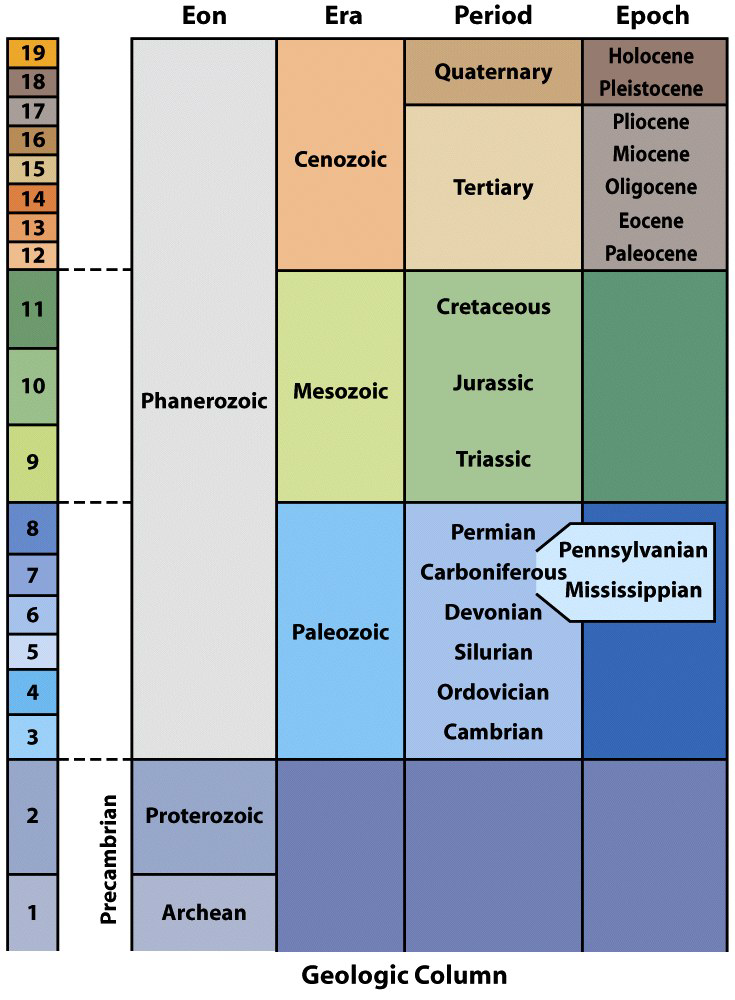 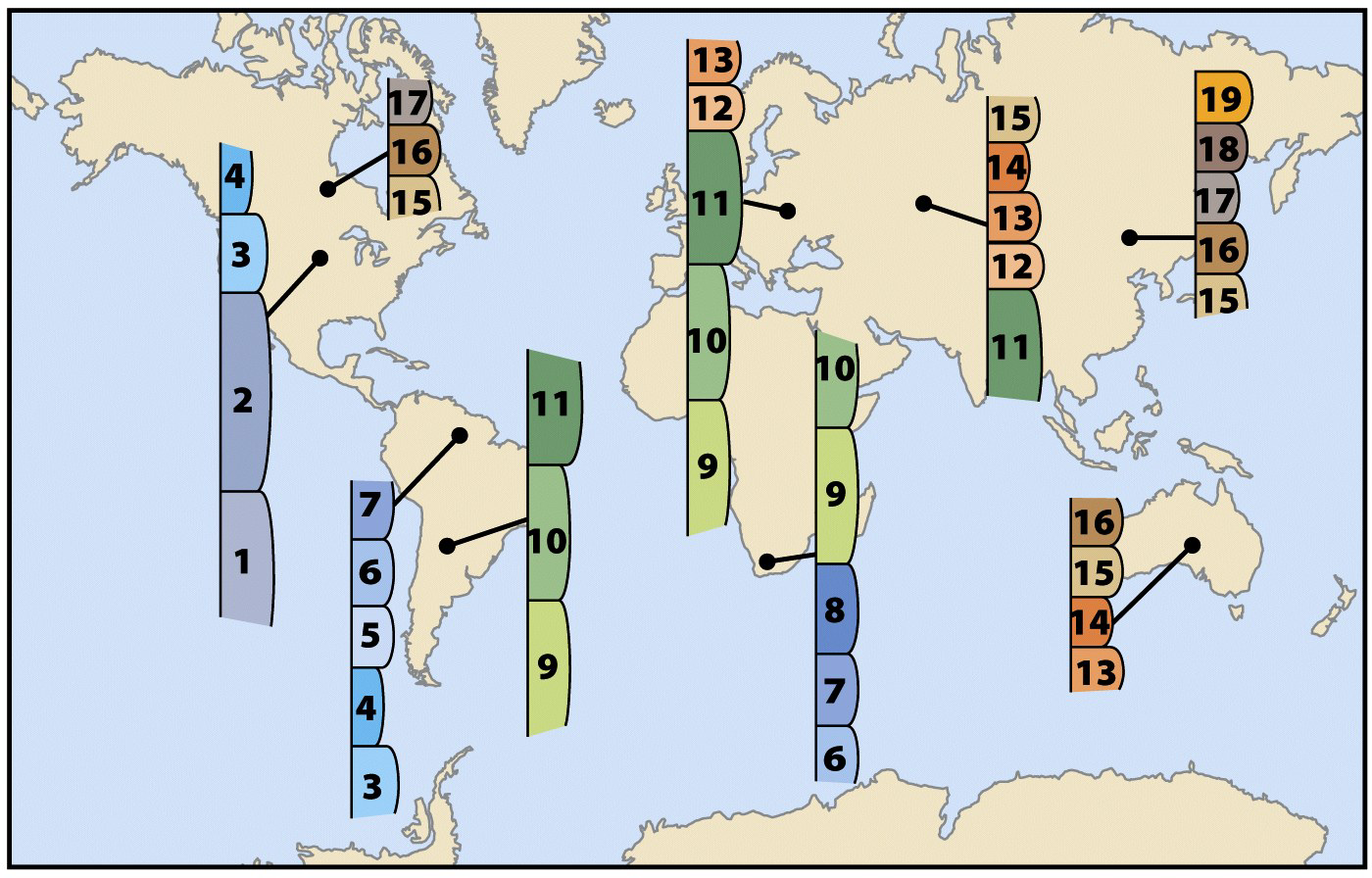 79 / 103
Radioactivity and radiometric dating
The relative age of geologic events is established.
Based on radioactive decay of atoms in minerals.
Radioactive decay proceeds at a known, fixed rate.
Radioactive elements act as internal clocks. 
Numerical dating is also called geochronology.
80 / 103
Radioactivity and radiometric dating
Atomic structure reviewed  
Nucleus  
Protons – positively charged 
Neutrons 
Neutral charge 
Protons and electrons combined 
Orbiting the nucleus are electrons – negative electrical charges
81 / 103
Radioactivity and radiometric dating
Atomic structure reviewed  
Atomic number
An element's identifying number 
Number of protons in the atom's nucleus 
Mass number 
Number of protons plus (added to) the number of neutrons in an atom's nucleus 
Isotope 
Variant of the same parent atom 
Different number of neutrons and mass number
Stable – Isotopes that never change (i.e., 13C).
Radioactive – Isotopes that spontaneously decay.
82 / 103
Radioactivity and radiometric dating
Radioactivity 
Spontaneous breaking apart (decay) of atomic nuclei
Radioactive decay 
Parent – an unstable isotope
Daughter products – isotopes formed from the decay of a parent
83 / 103
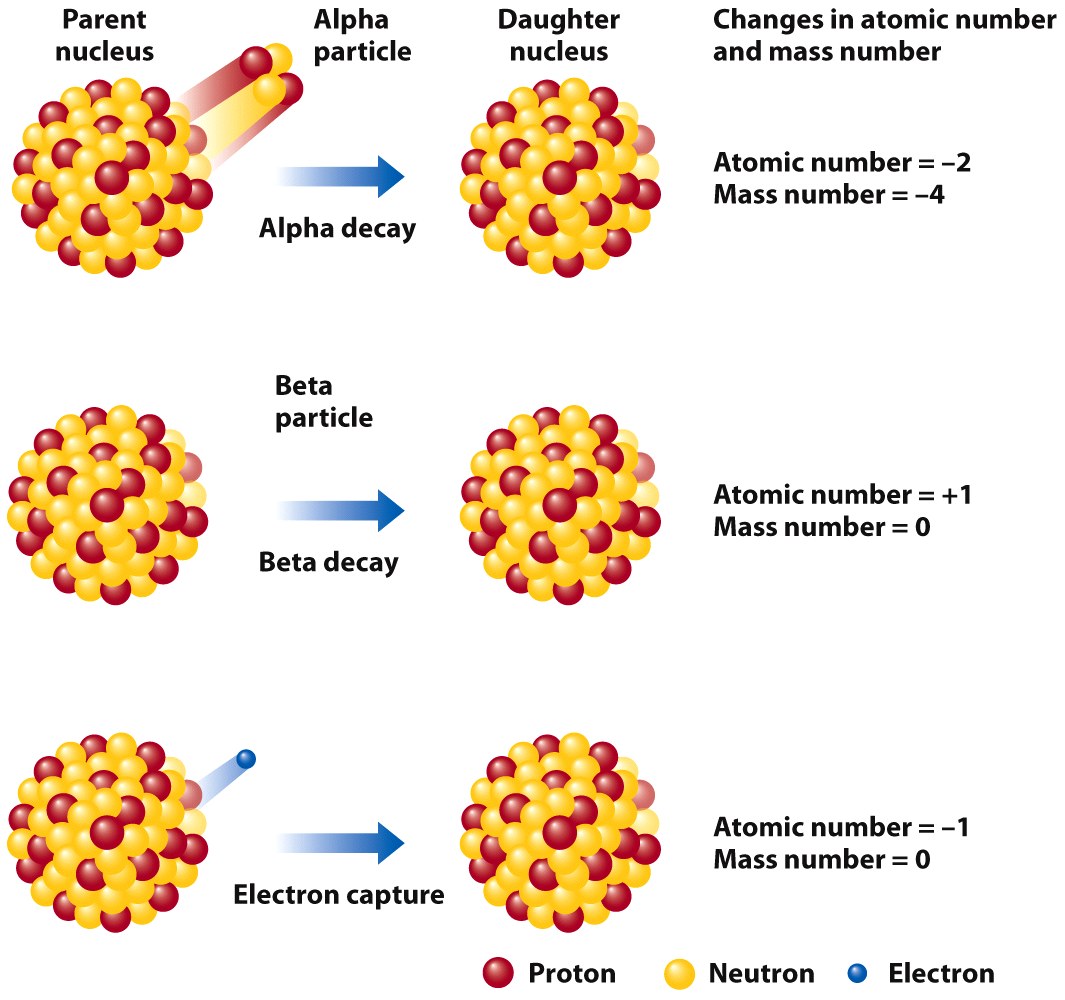 Radiometric Dating Uses Radioactive Decay to Estimate the Age of Geologic Samples.
84 / 103
Radiometric Dating
The age of a mineral can be determined by…
Measuring the ratio of parent to daughter isotopes.
Calculating the amount of time by using the known t½.
Must pick the right mineral and the right isotope. 
Geochronology requires analytical precision.
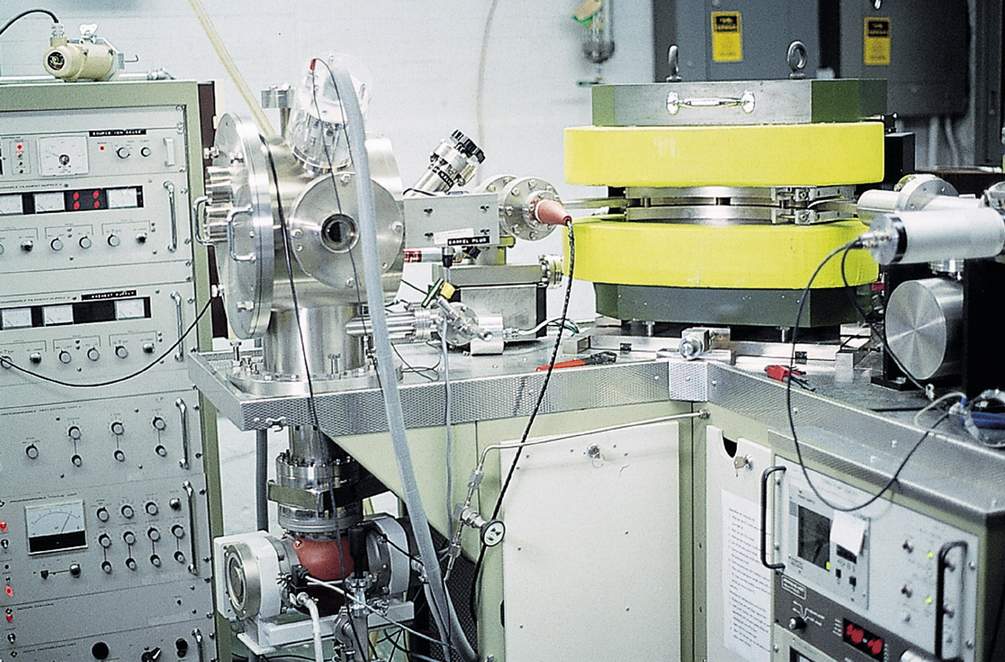 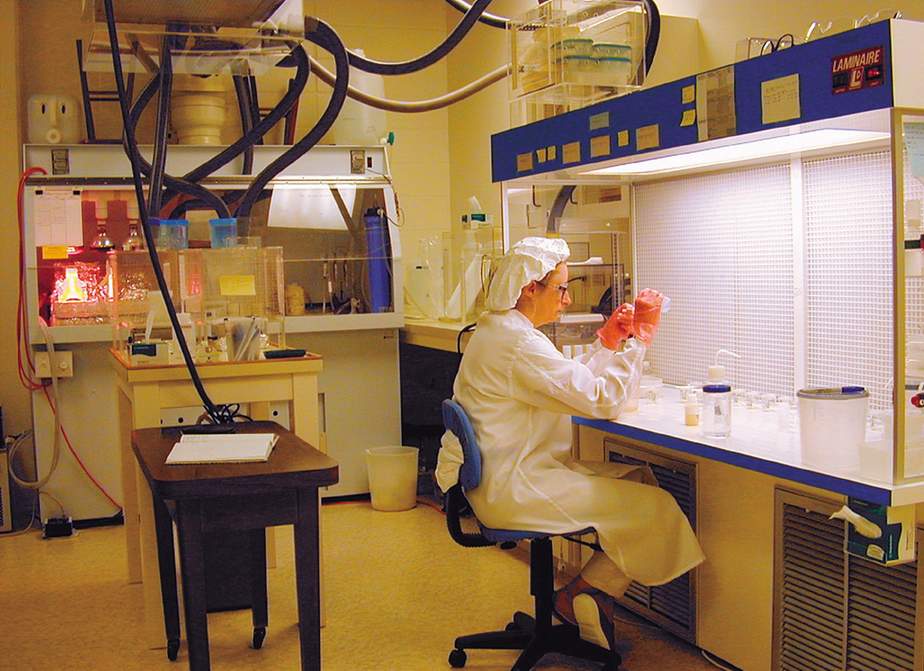 85 / 103
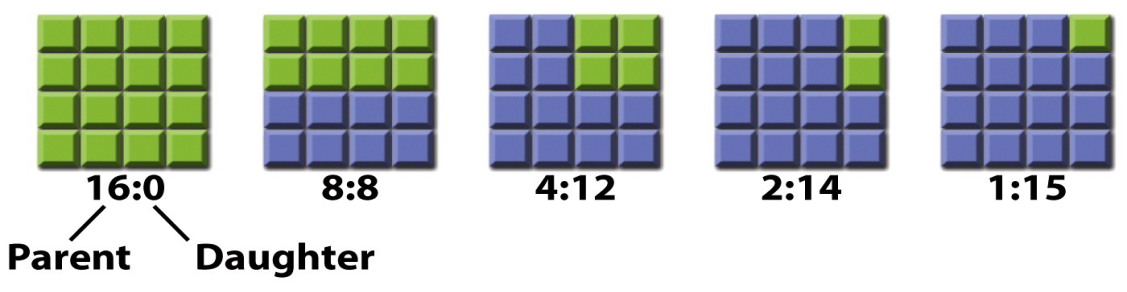 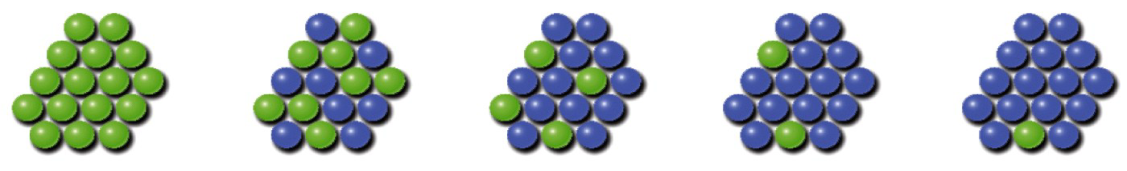 Radioactive Decay
Half-life (t½) – Time for ½ unstable nuclei to decay.
t½ is a characteristic of each isotope.
After one t½ half of the original parent remains. 
After three t½ an eighth of the original parent remains.
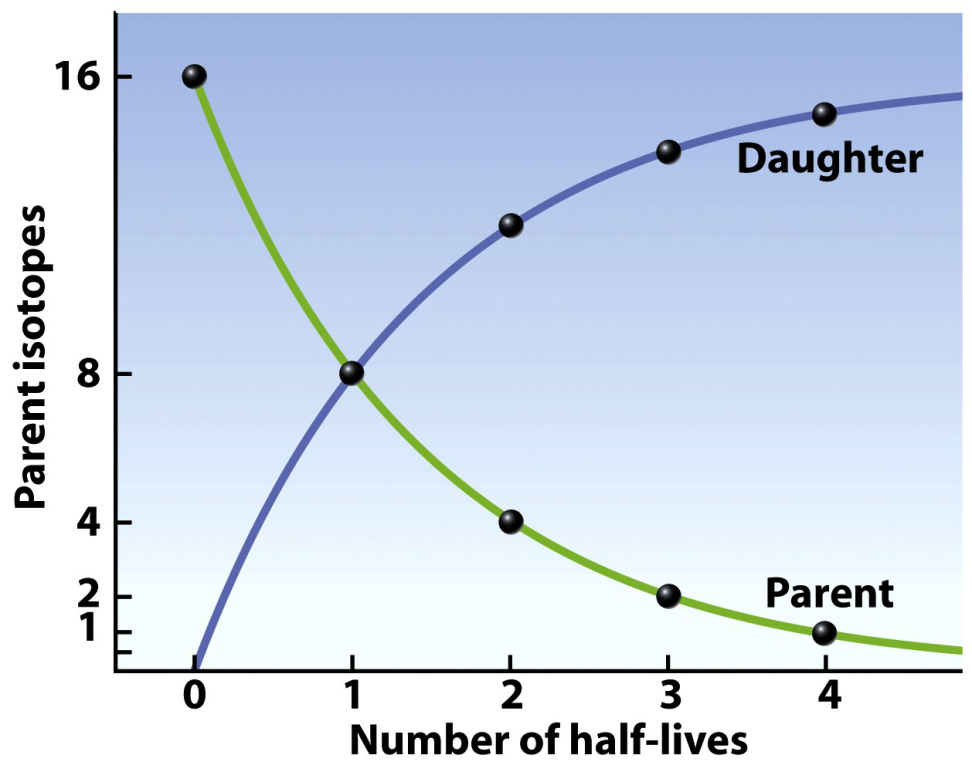 86 / 103
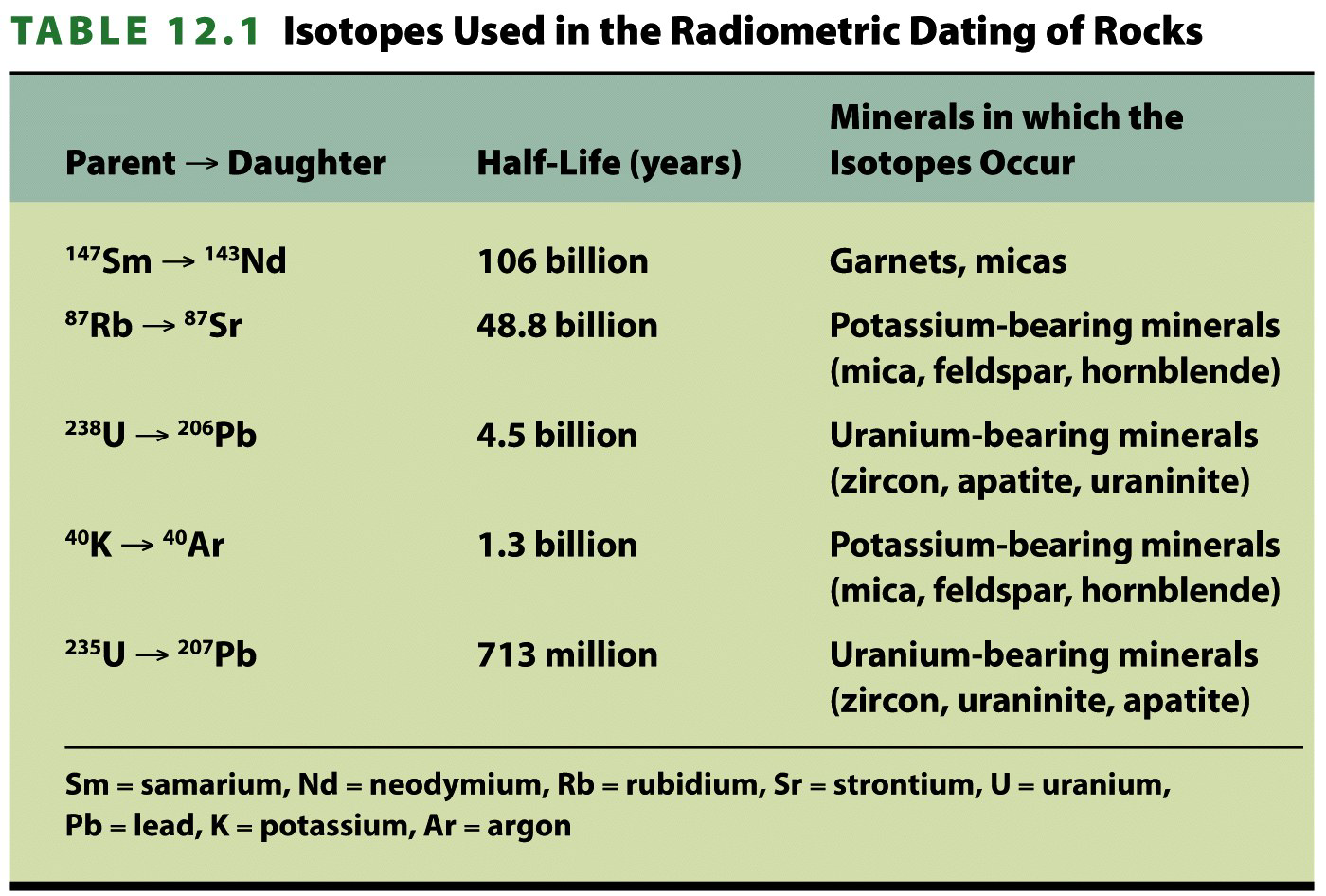 87 / 103
Radon is the second leading cause of lung cancer
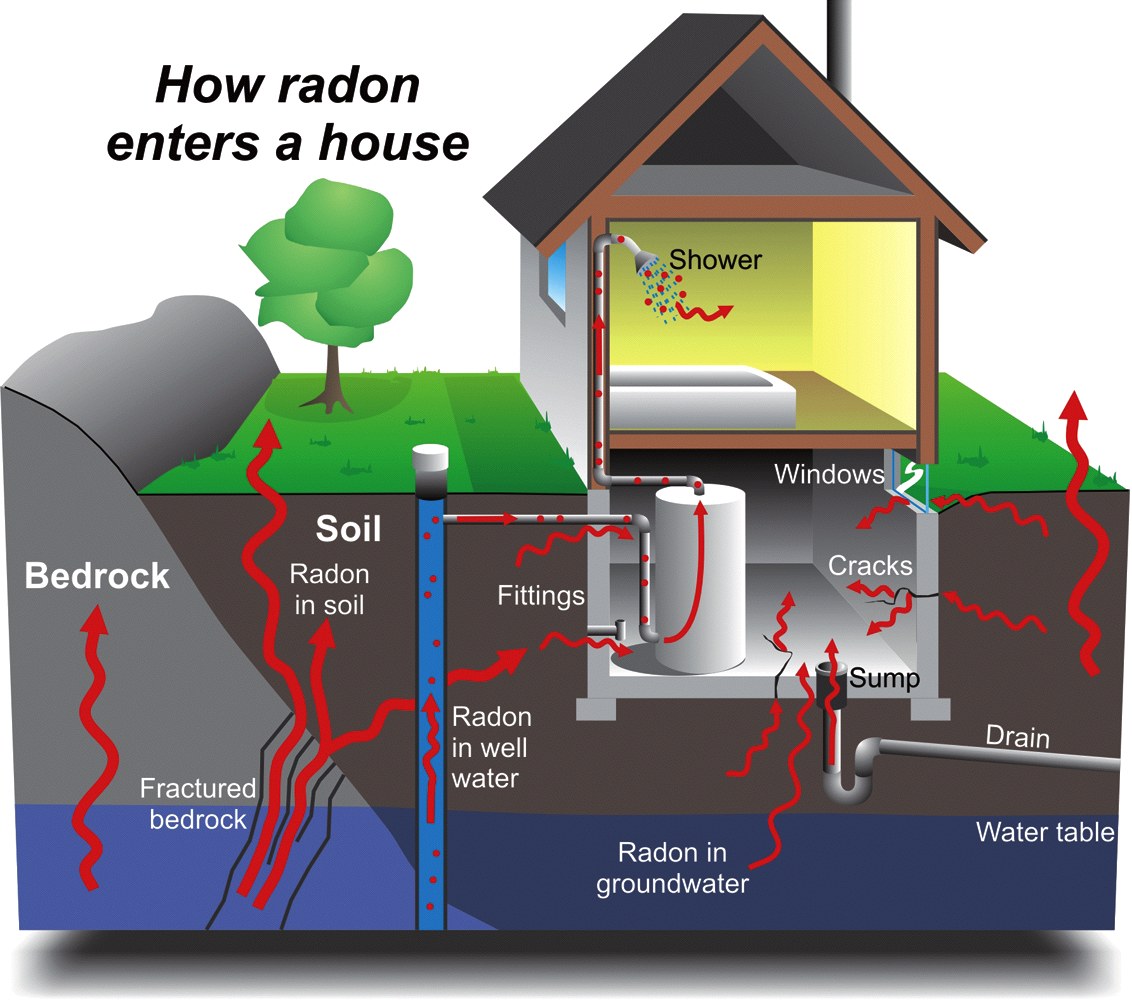 88 / 103
What Is a Radiometric Date?
Radiometric dates give the time a mineral began to preserve all atoms of parent and daughter isotopes. 
Requires cooling below a “blocking temperature.”  
If rock is reheated, the radiometric clock can be reset.
Igneous / Metamorphic rocks are best for geochronologic work.
Sedimentary rocks cannot be directly dated.
89 / 103
Dating sedimentary strata using radiometric dating
90 / 103
Radioactivity andradiometric dating
Carbon-14 dating 
Half-life of only 5730 years 
Used to date very recent events 
Carbon-14 produced in upper atmosphere
Useful tool
91 / 103
Other Numerical Ages
Numerical ages are possible without isotopes. 
Growth rings – Annual layers from trees or shells.  
Rhythmic layering – Annual layers in sediments or ice.
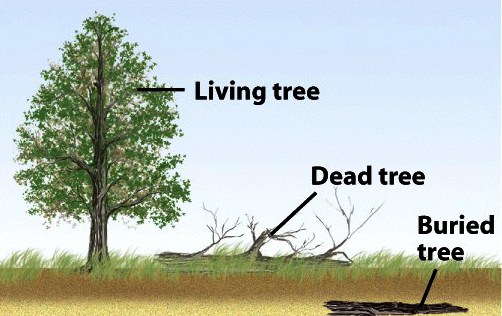 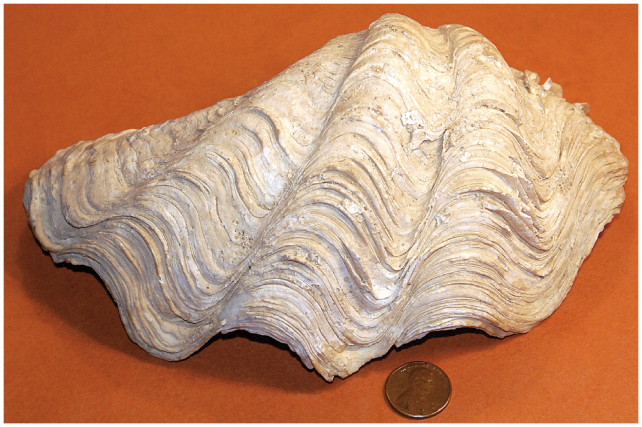 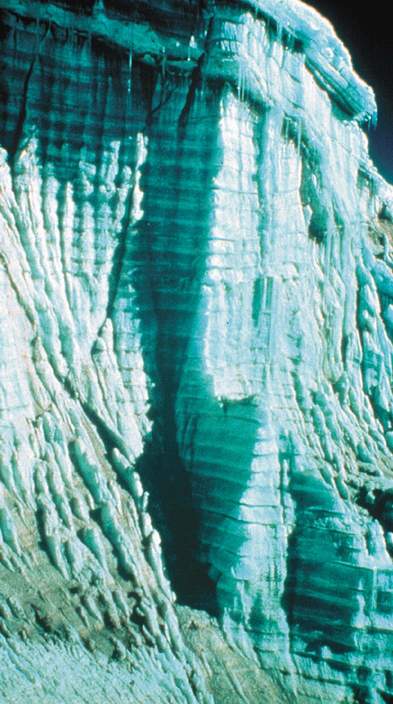 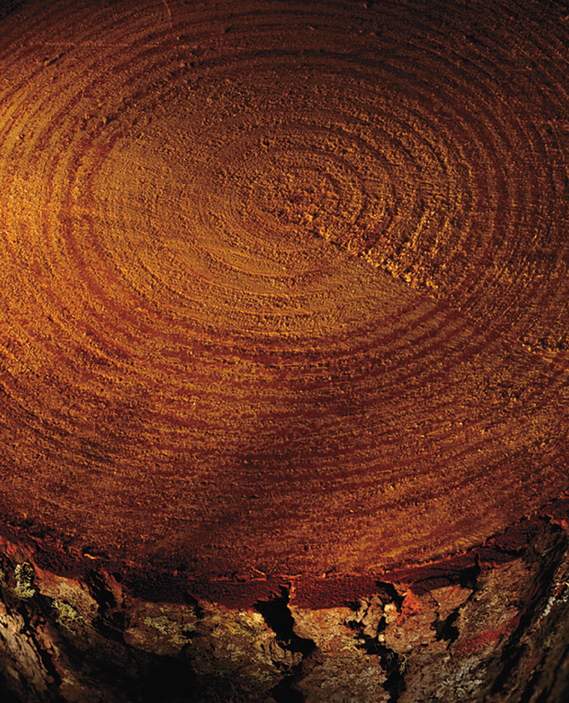 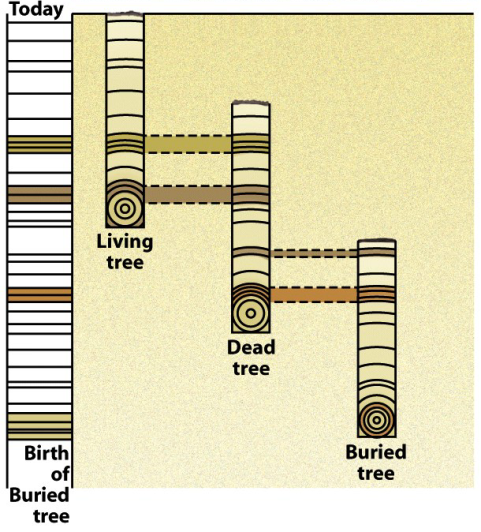 92 / 103
Magnetic Polarity Dating
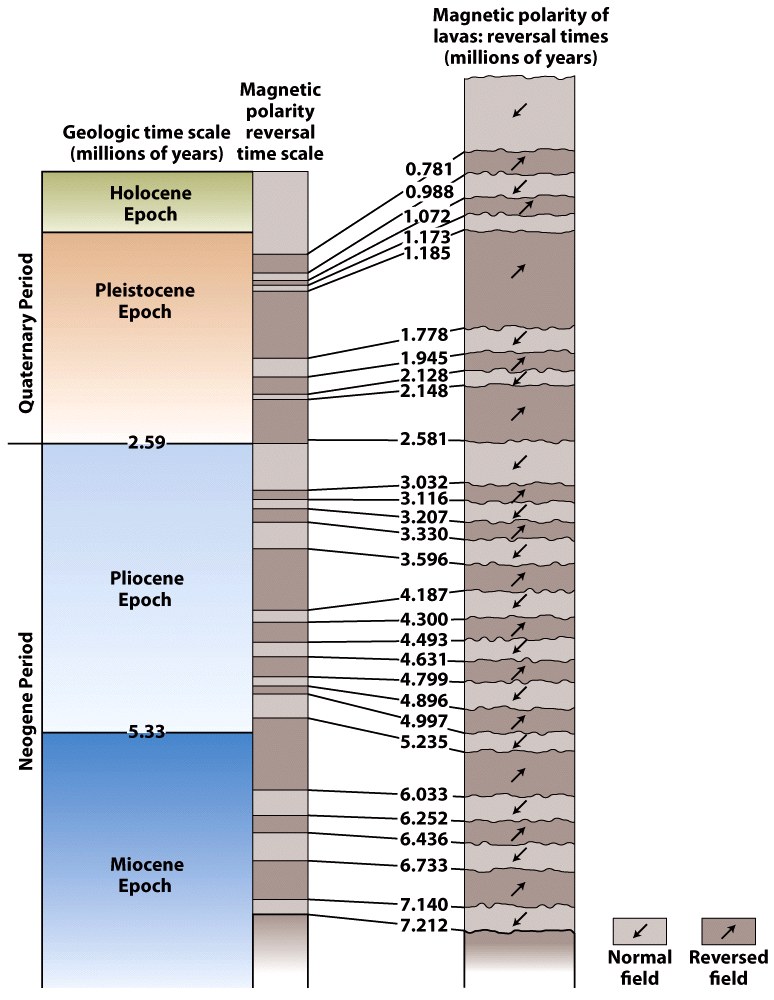 Paleomagnetism
The study of rock magnetism to determine the intensity and direction of Earth’s magnetic field in the geologic past
Magnetic reversal
A period of time in which Earth’s magnetic polarity reverses itself
aka “Magnetostratigraphy”
93 / 103
Fission-track analysis
Measures decay paths. 
Radioactive decay particles scar crystals.  
The number of scars is proportional to age.
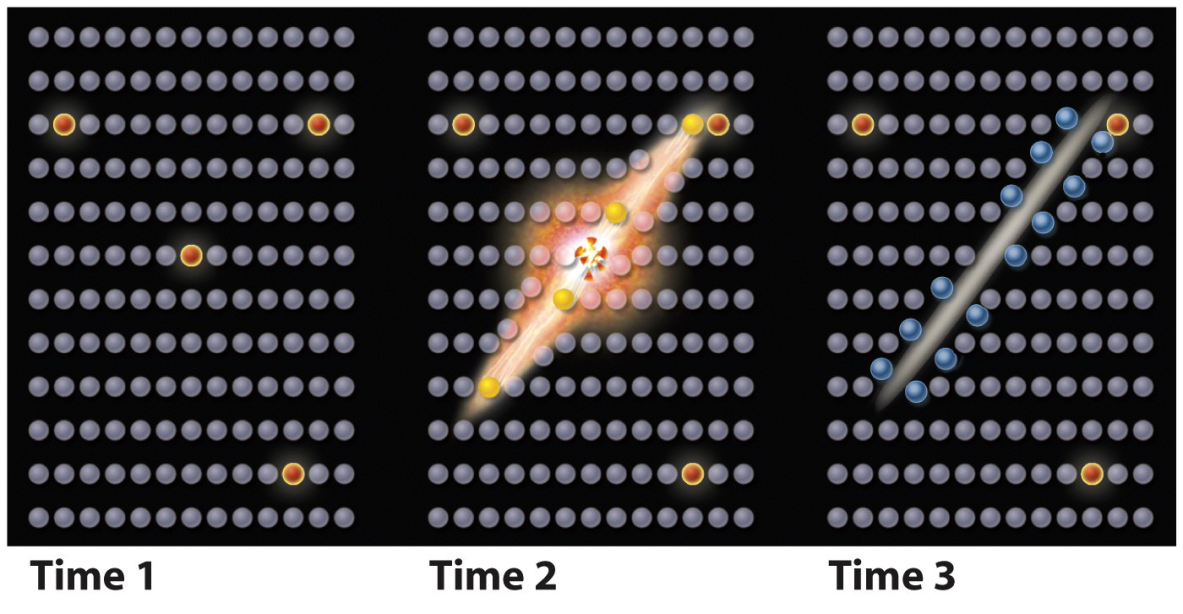 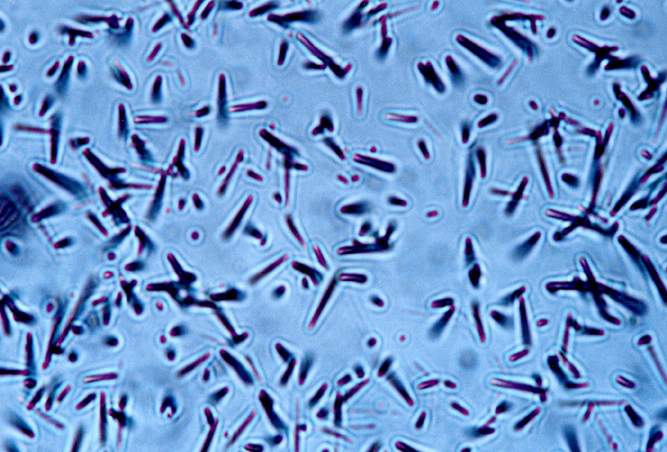 94 / 103
Dating the Geologic Column
Geochronology less useful for sediment deposits.
It can, however, constrain these deposits.
Sediments can be bracketed by absolute dates.
Yields age ranges that improve as data accumulates. 
Defines major boundaries in the geologic column.
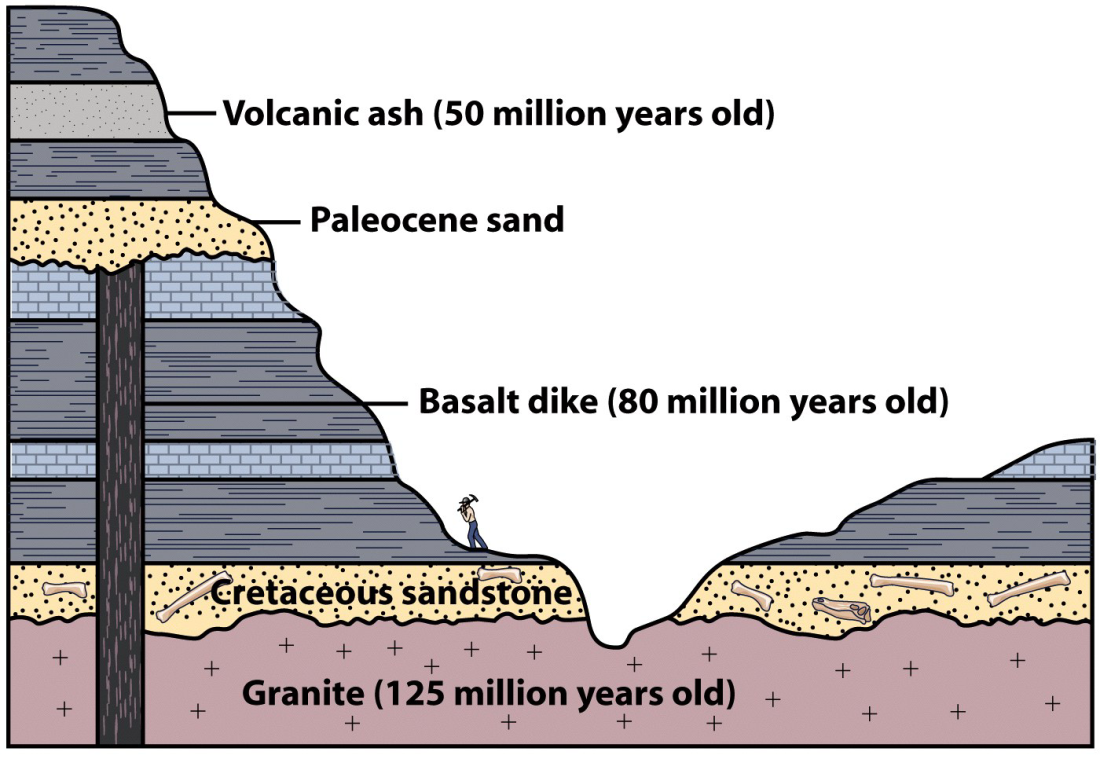 95 / 103
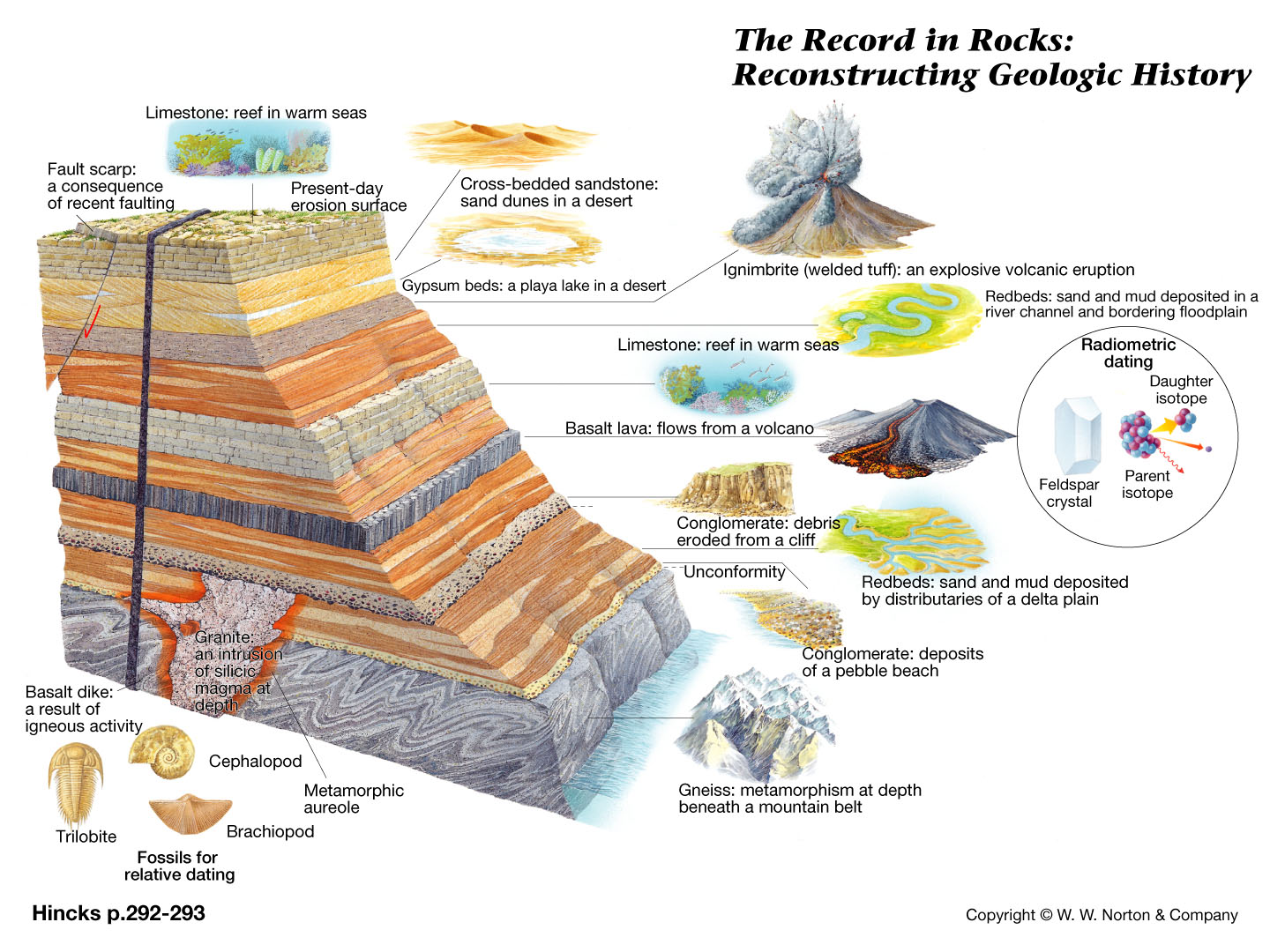 96 / 103
The Age of the Earth
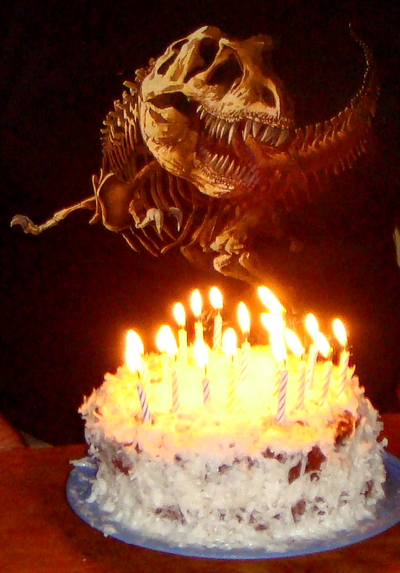 Before radioactivity-based dating methods…
20 Ma – From Earth cooling.
90 Ma –Ocean salinization.
Assumed oceans were initially freshwater.
Measured the mass of dissolved material in rivers.
Uniformitarianism and evolution indicated an Earth older than ~100 Ma.
97 / 103
Oldest mineral– ~4.4 bya
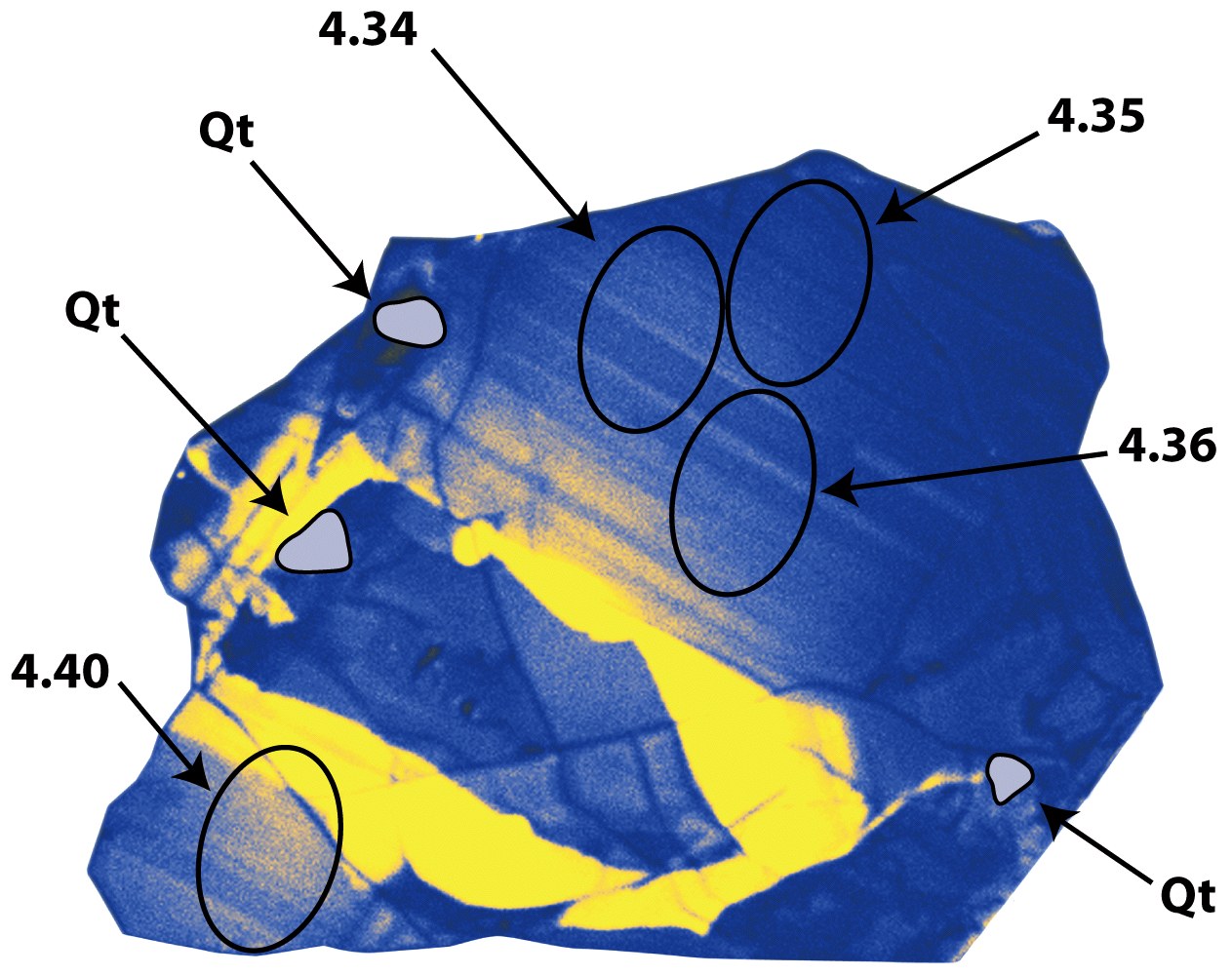 98 / 103
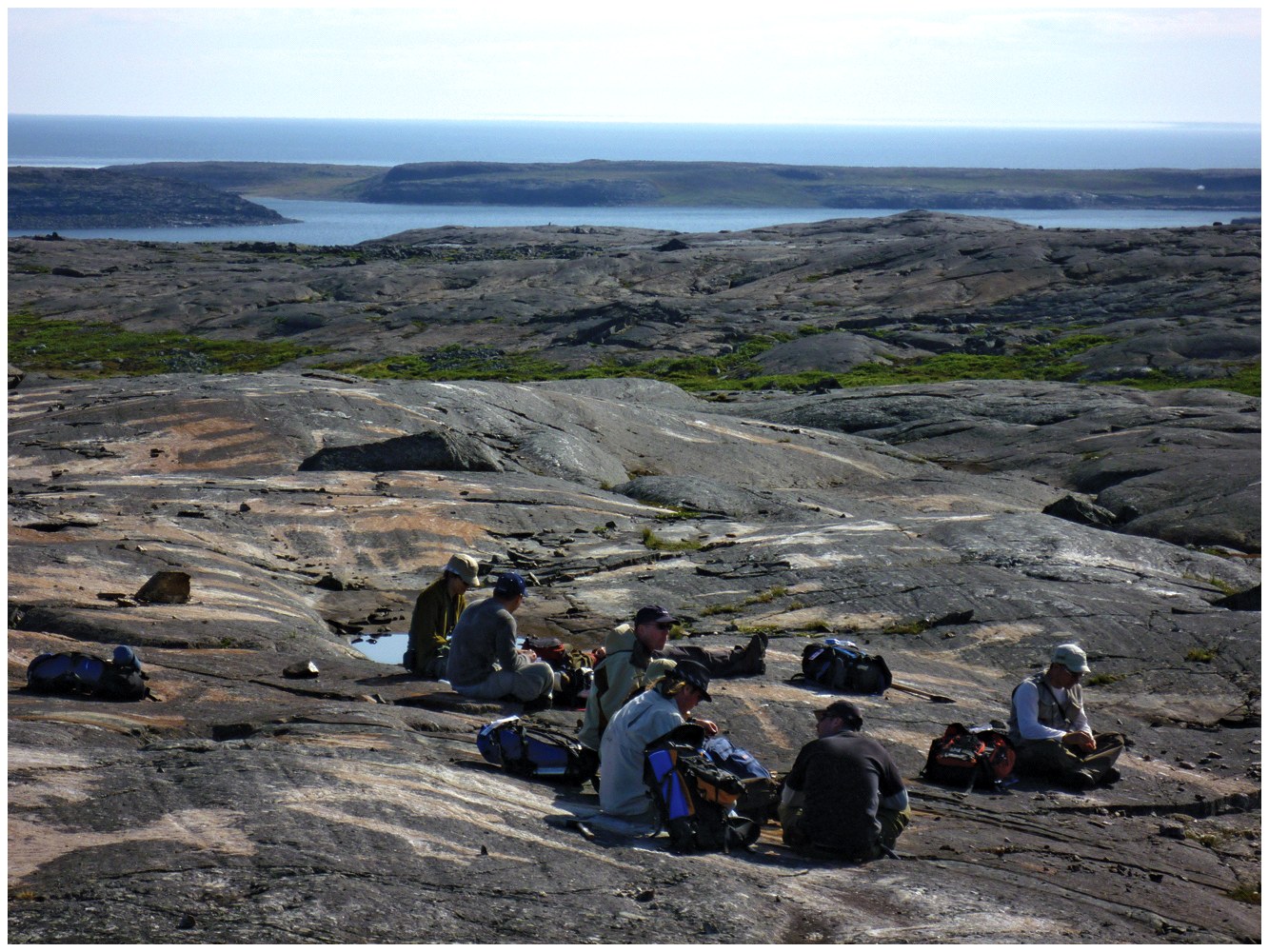 Oldest known rocks on Earth formed ~4.28 bya
99 / 103
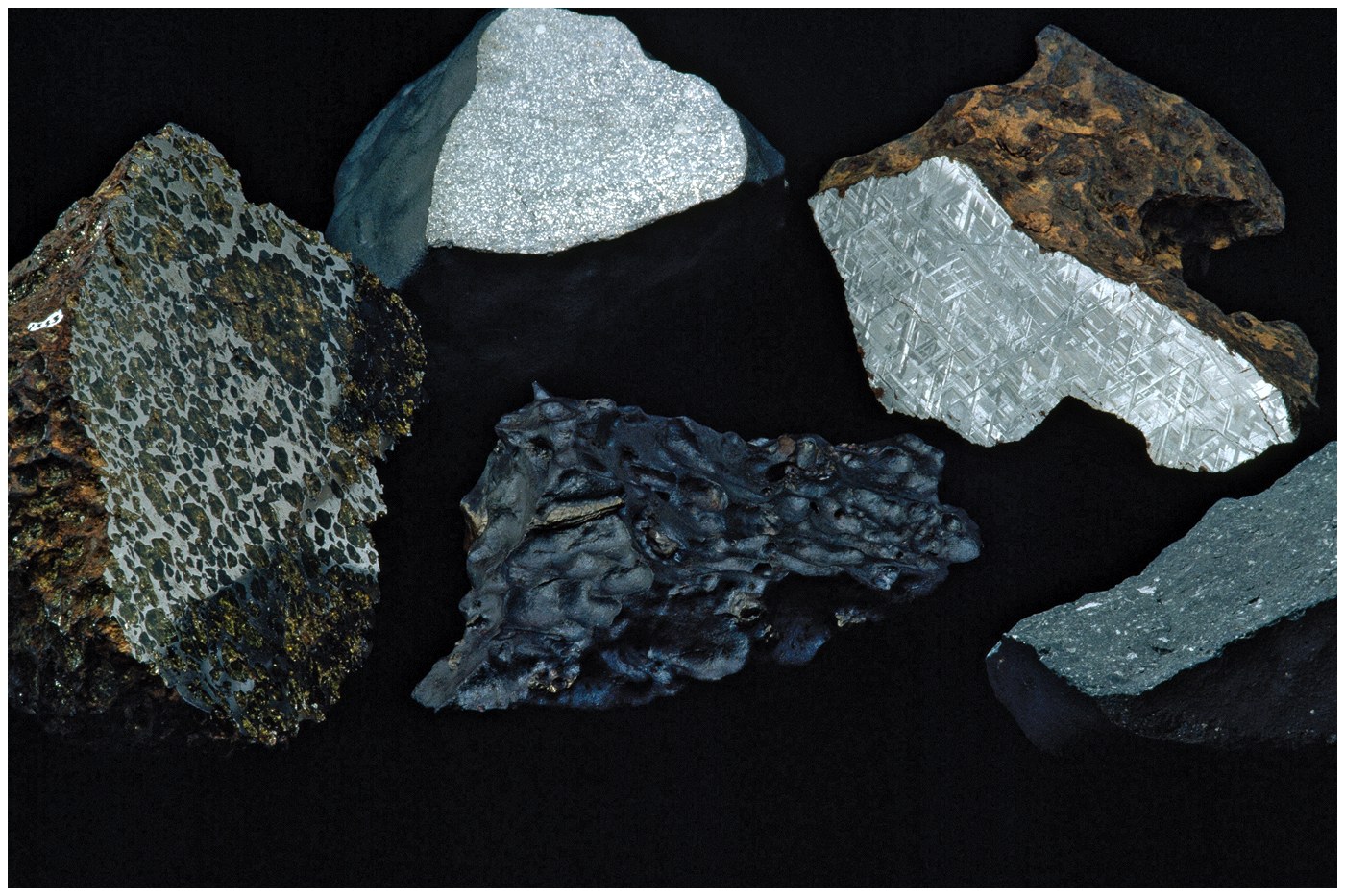 Most meteorites formed 
~4.4 - ~4.7 bya.
100 / 103
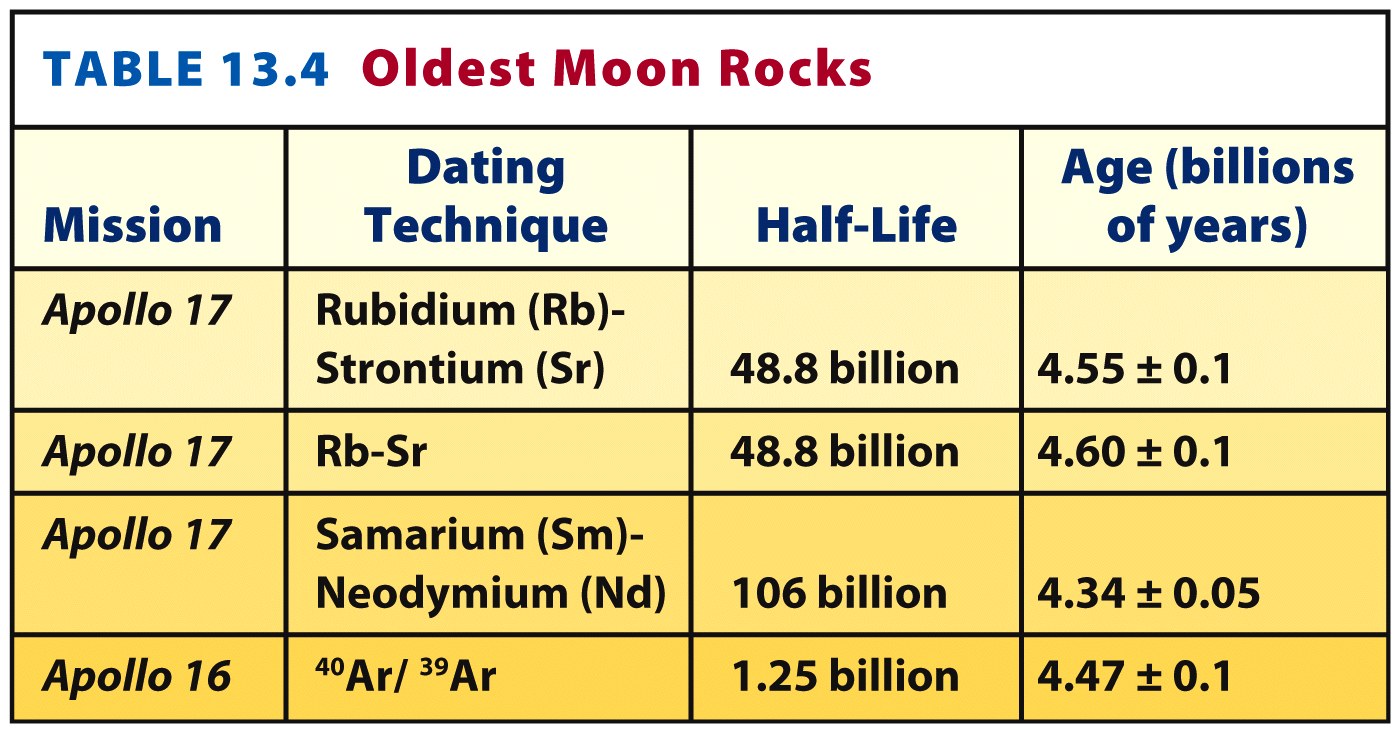 Moon rocks formed 
~4.3 - ~4.6 bya.
101 / 103
Geologic Time
The immensity of time is beyond comprehension.
Metaphors illustrate the scale of time.
The age of Earth (4.6 Ga) can be compared to pennies.
Lined up, 4.6 billion pennies would be87,400 km long.
More than twice around Earth.
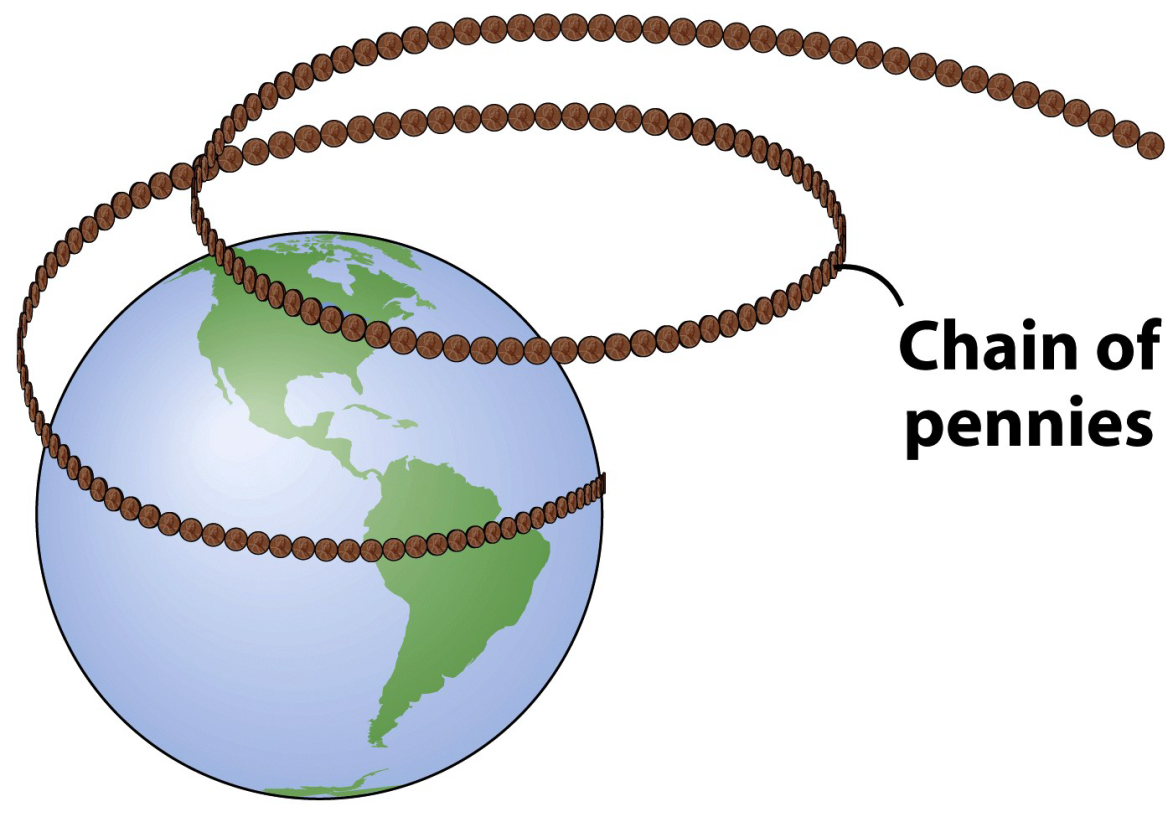 102 / 103
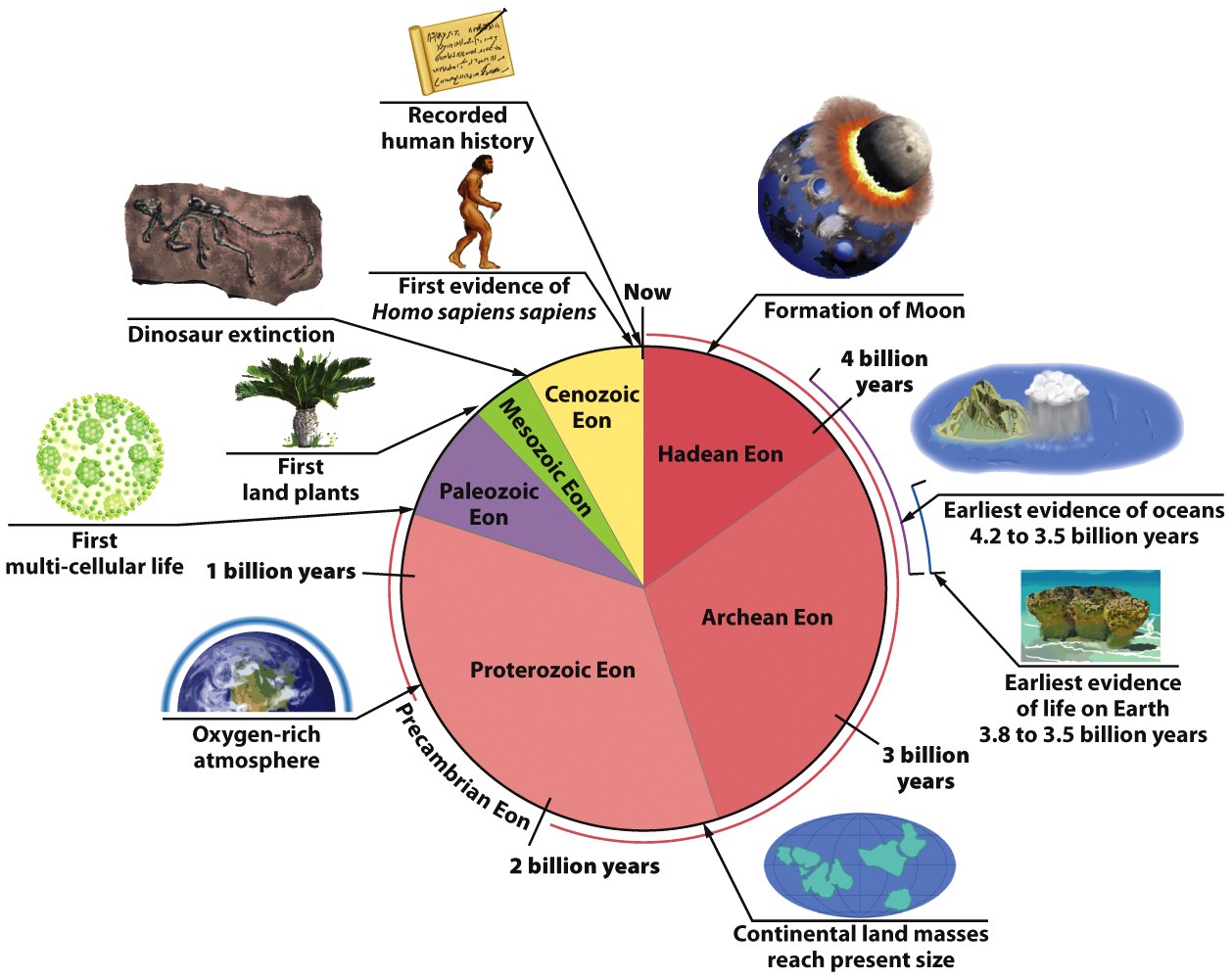 103 / 103
~ End ~
104 / 103